الفصل الدراسي الثالث
مساحة سطح الهرم
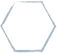 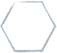 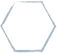 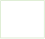 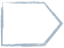 الفصل الدراسي الثالث
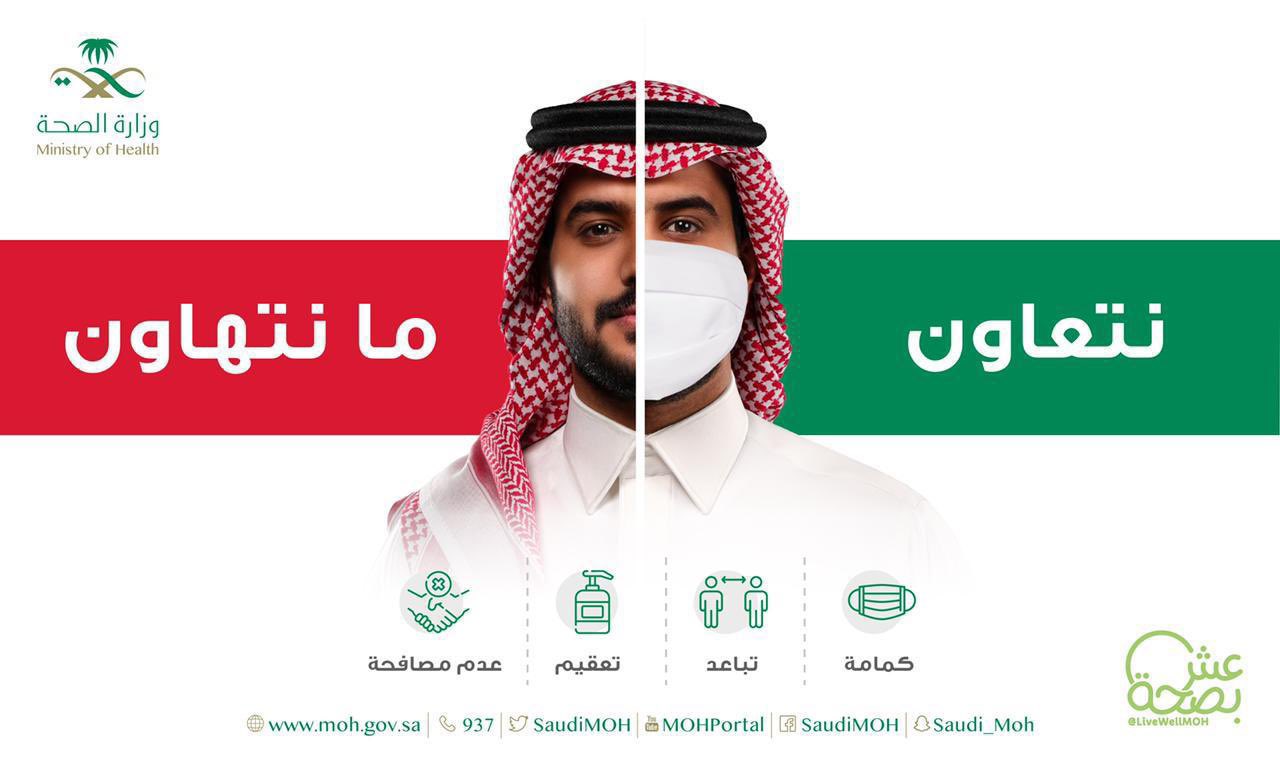 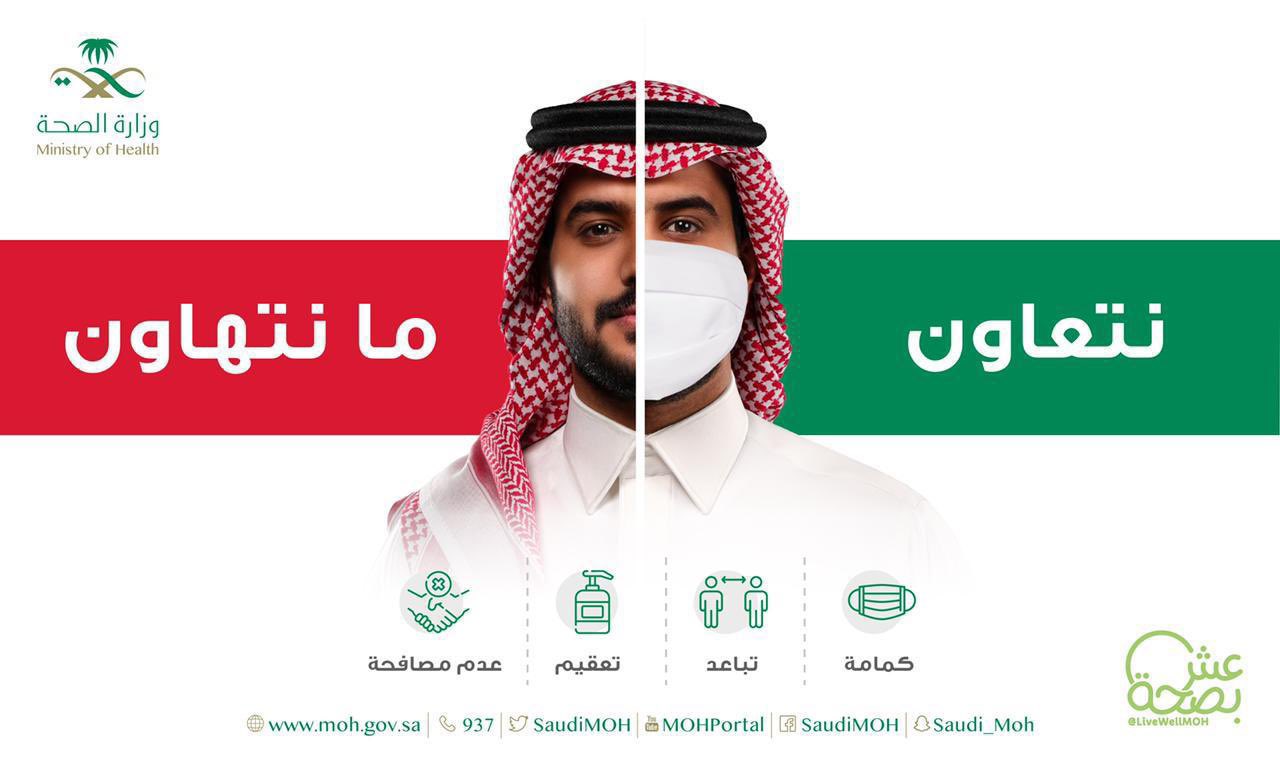 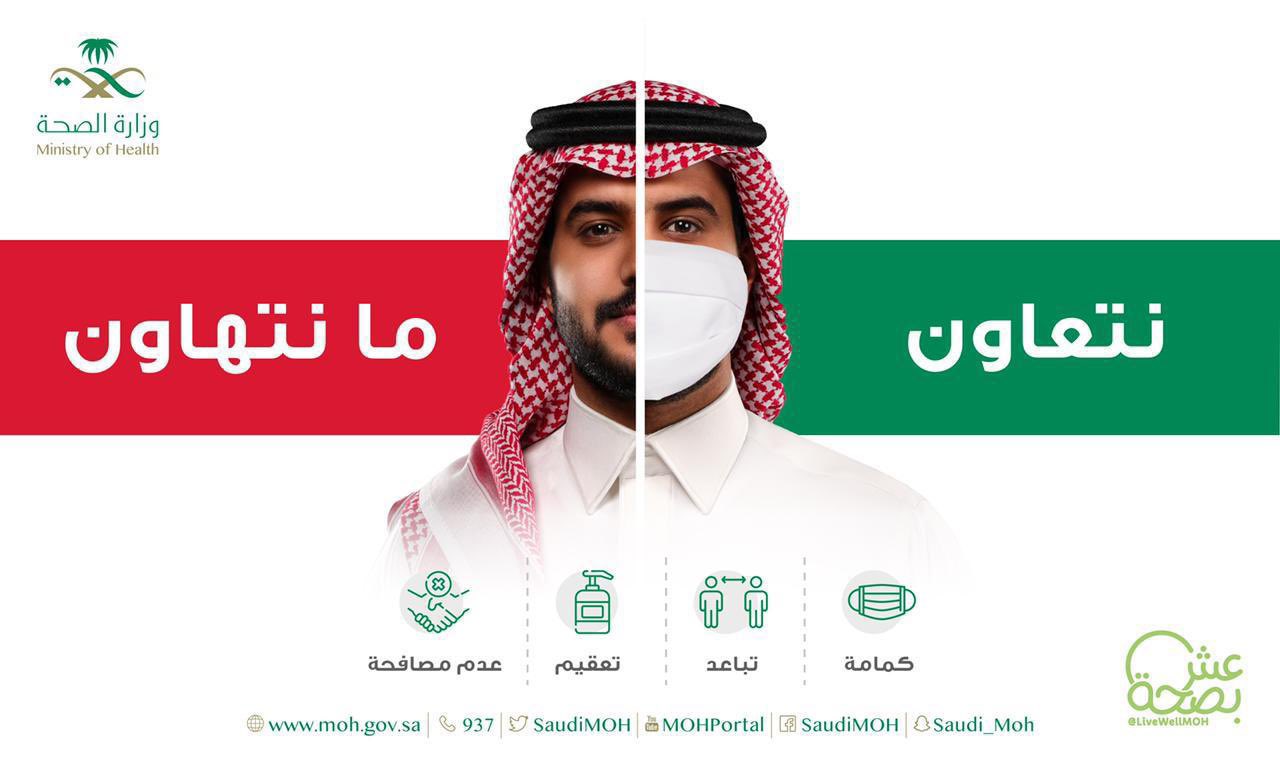 نعود بحذر
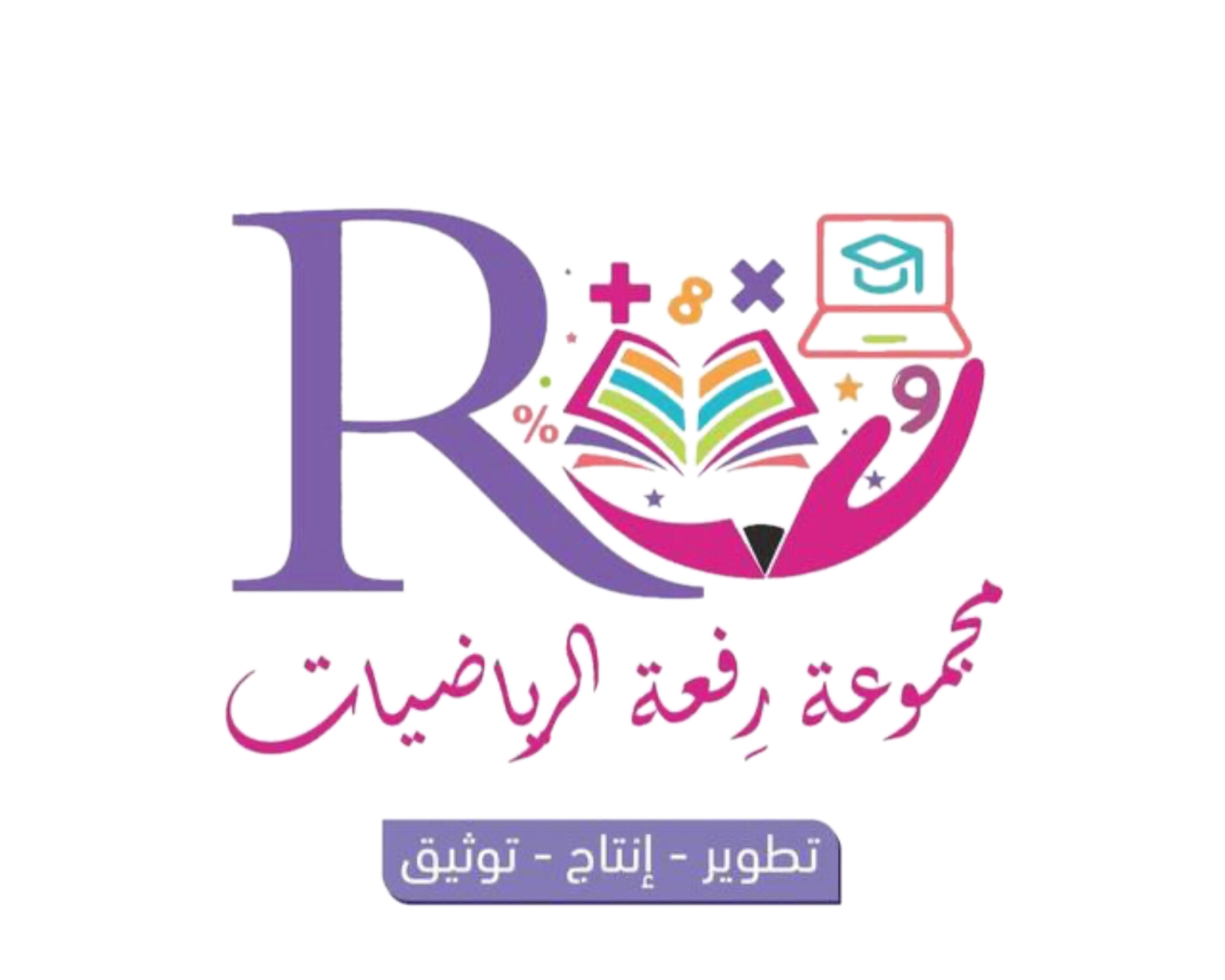 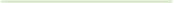 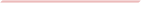 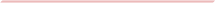 صباح الخير ياوطني 
صباح المجد والعلياء
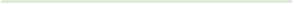 الحضور والغياب
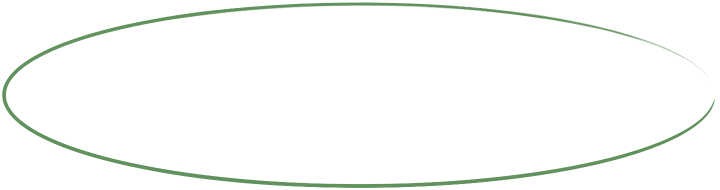 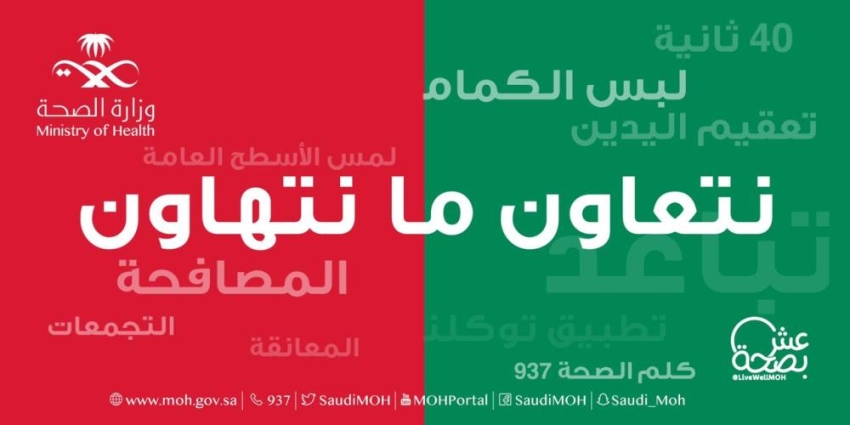 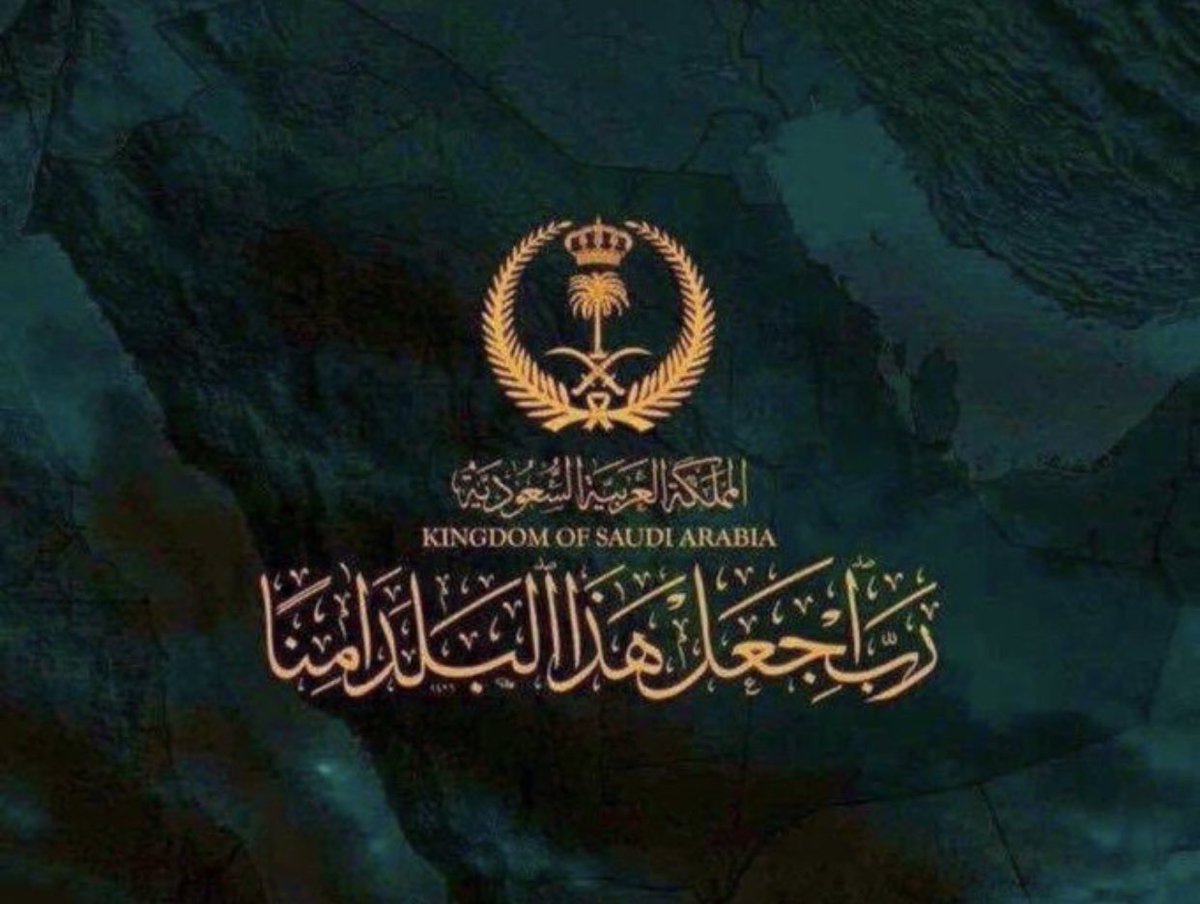 الفصل الدراسي الثالث
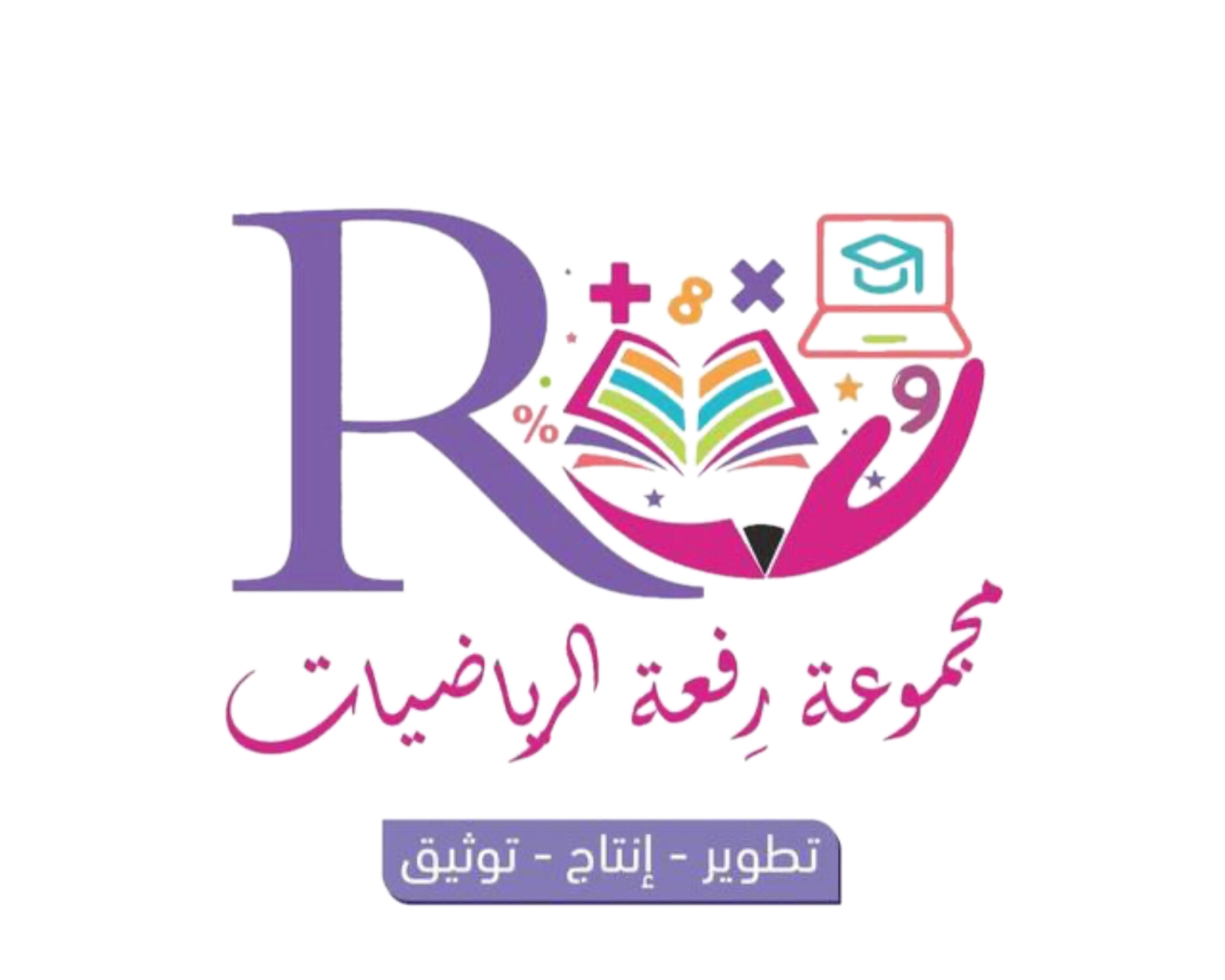 حل الواجب
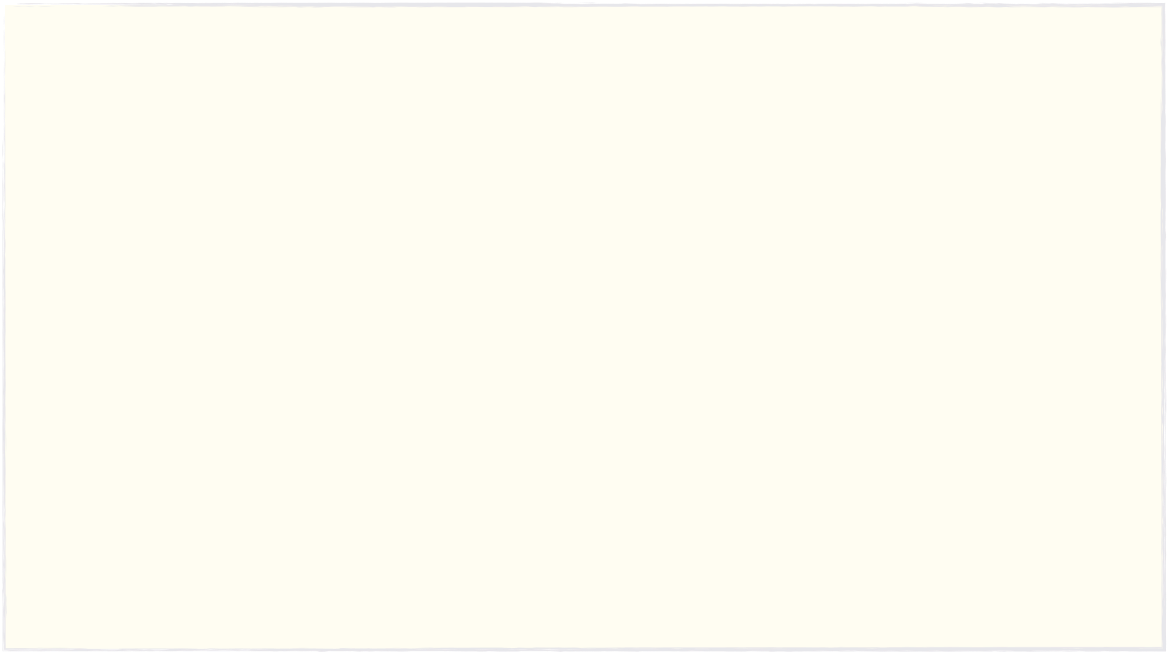 الفصل الدراسي الثالث
مساحات الاشكال المركبة
الاشكال ثلاثية الابعاد
مساحة سطح المنشور والاسطوانه
حجم المنشور والاسطوانة
حجم الهرم والمخروط
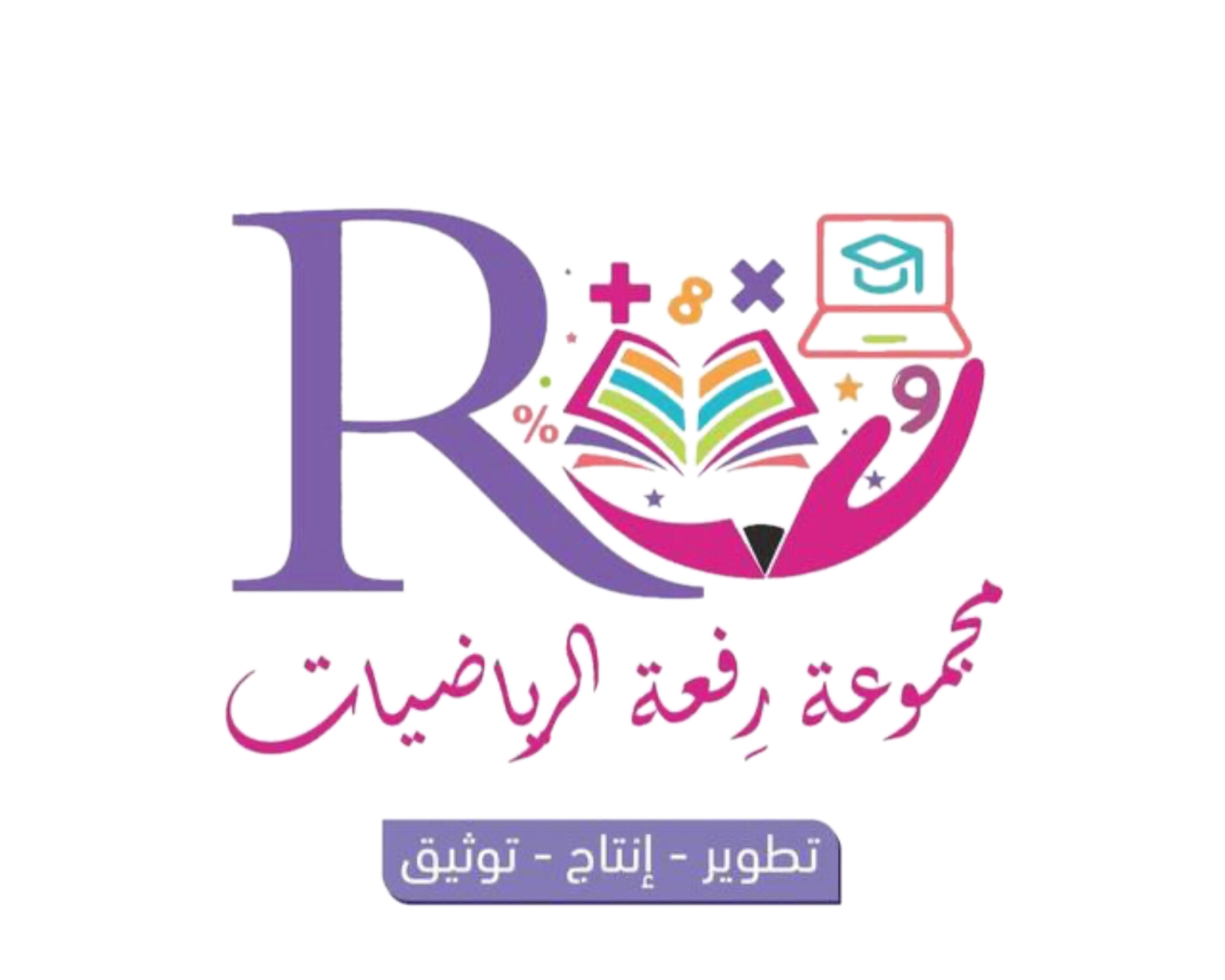 شريط الذكريات
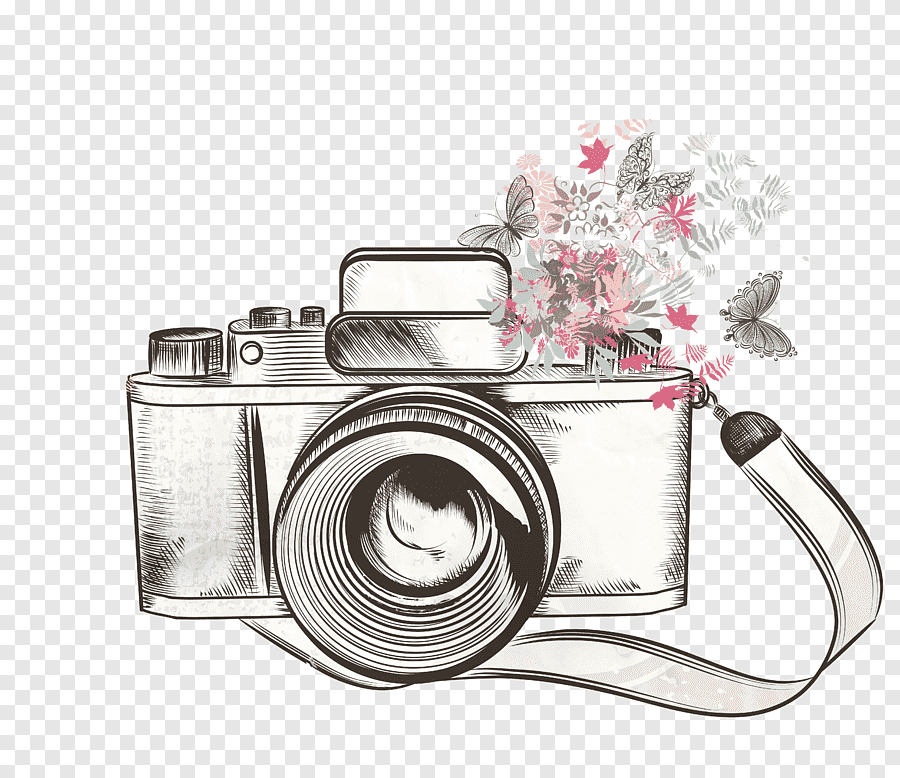 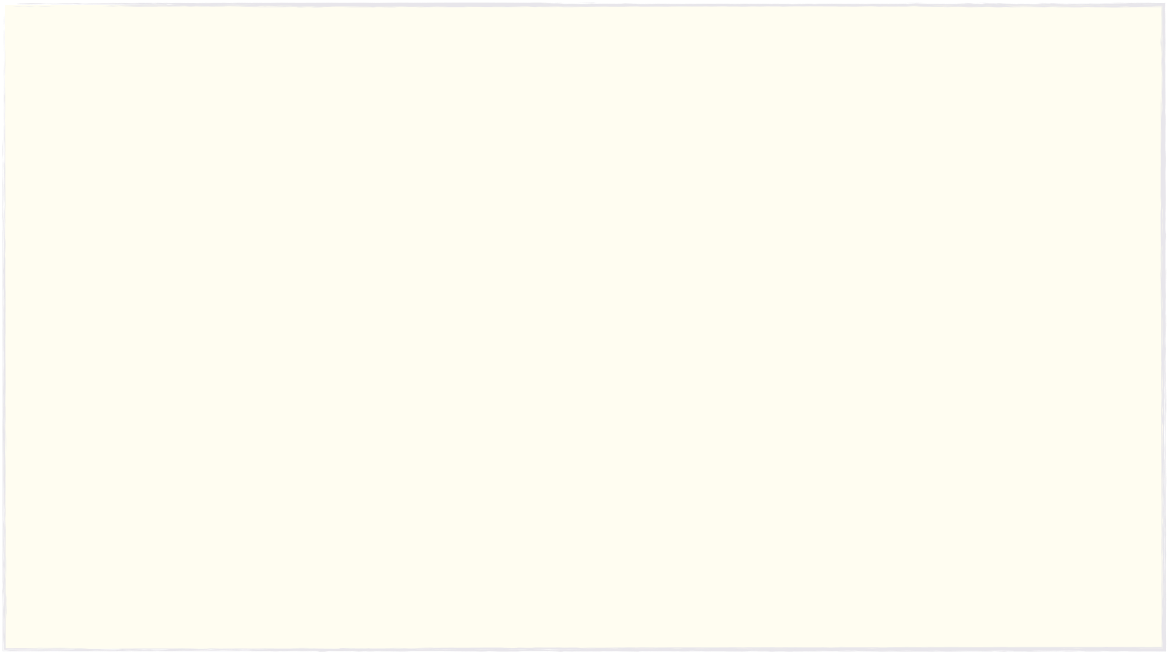 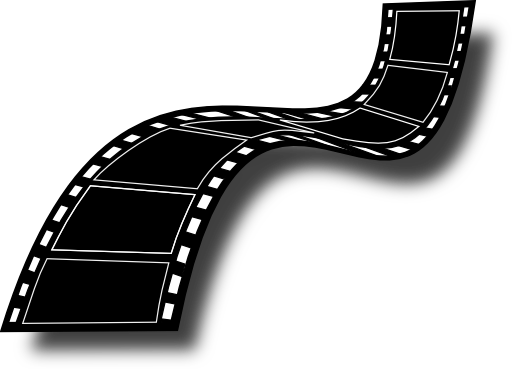 النهاية
اختار بطاقة
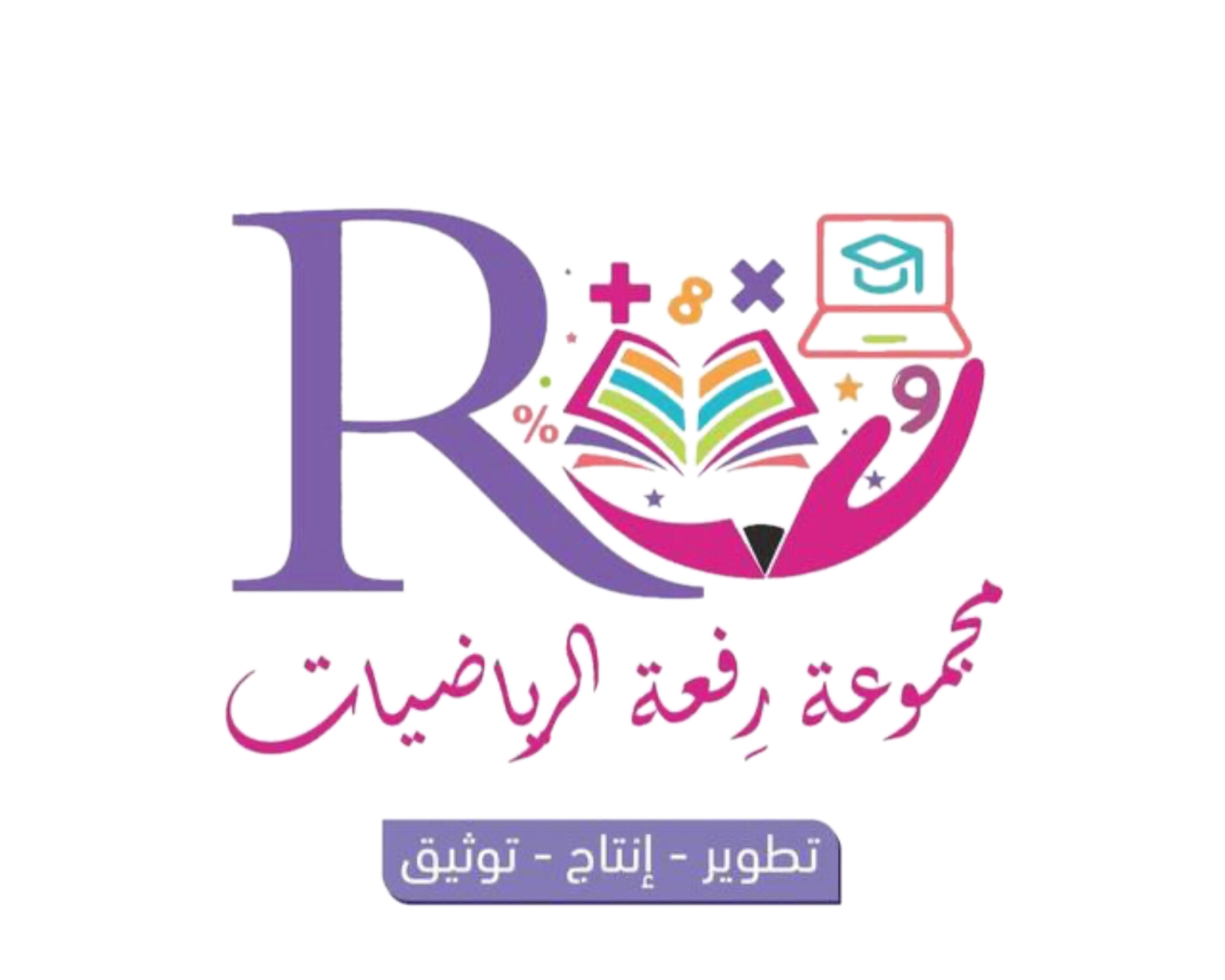 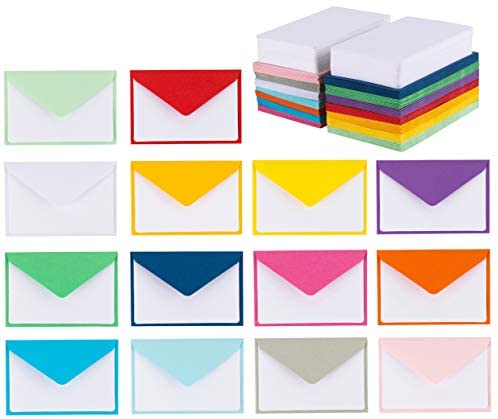 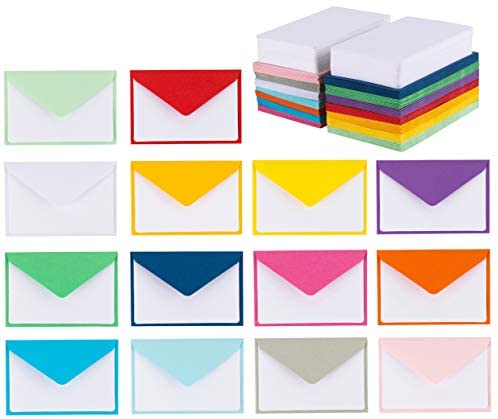 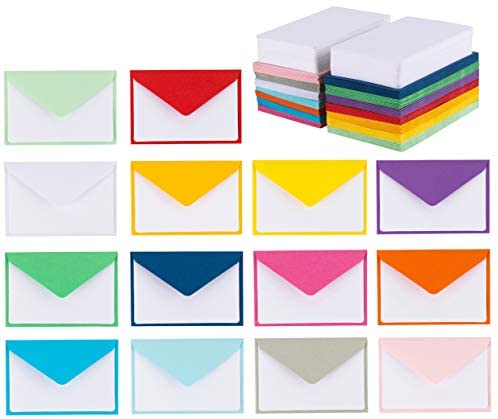 عودة
❎
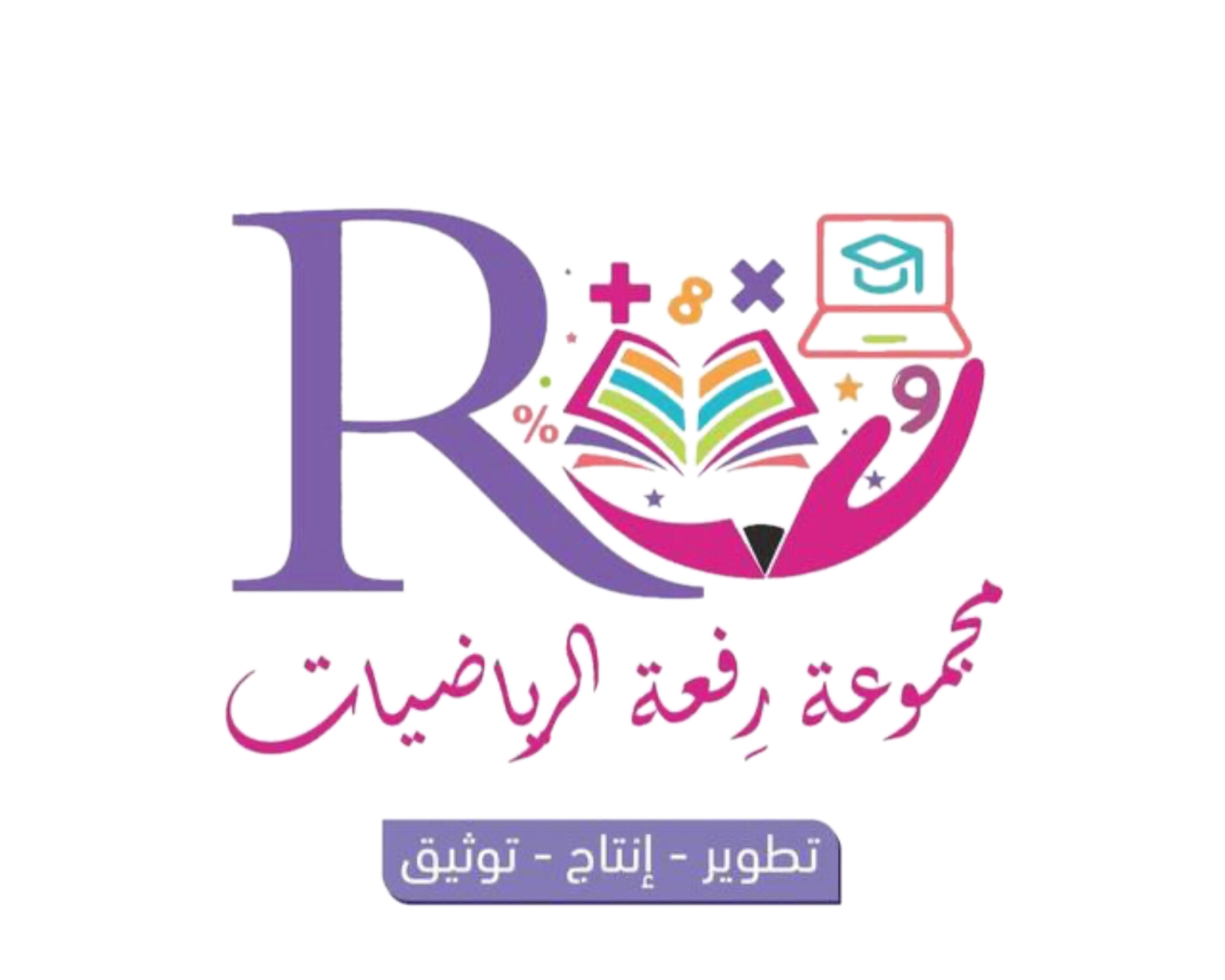 إجابة خاطئة
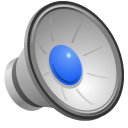 ❌
إجابة خاطئة للاسف
عودة
❎
✅
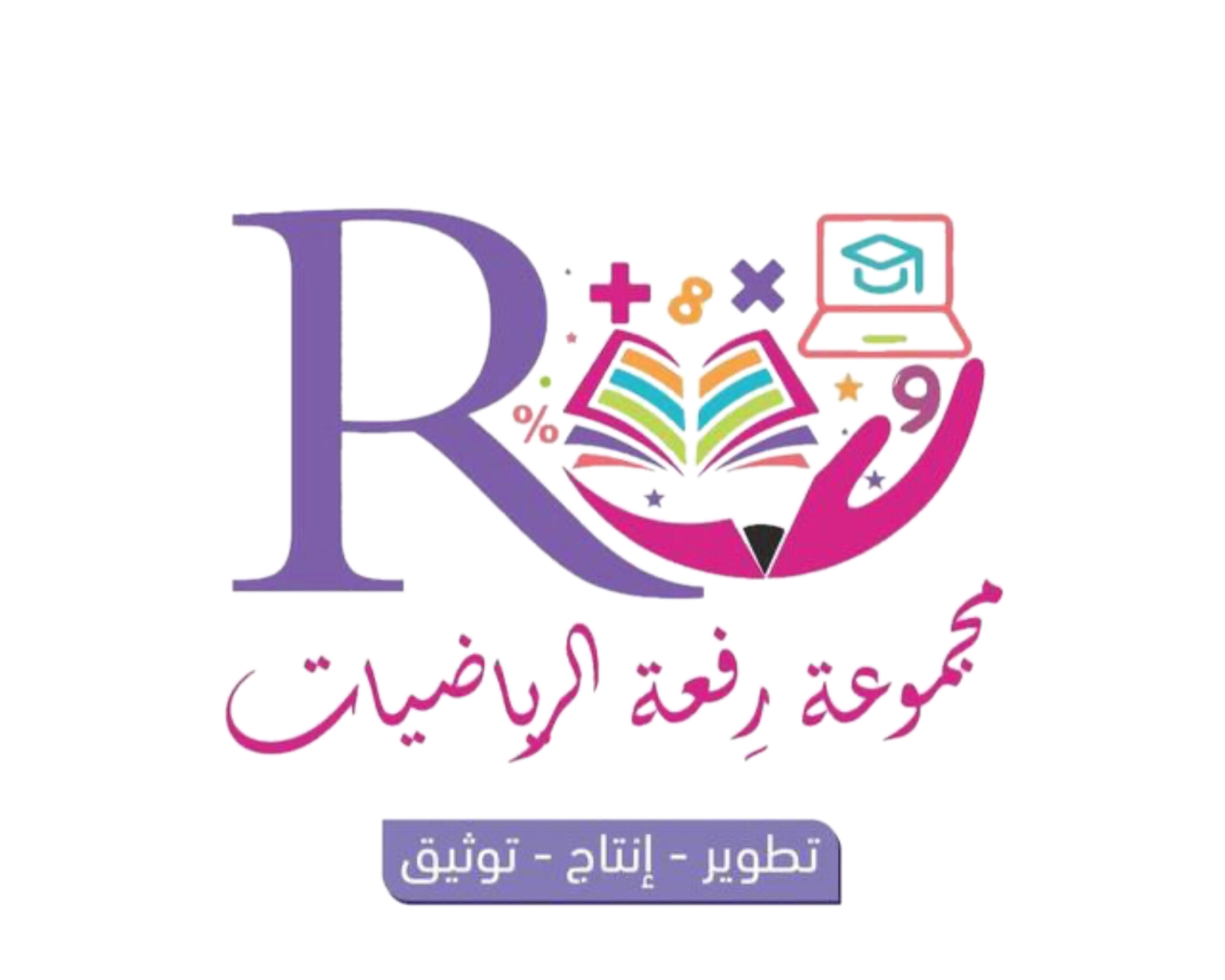 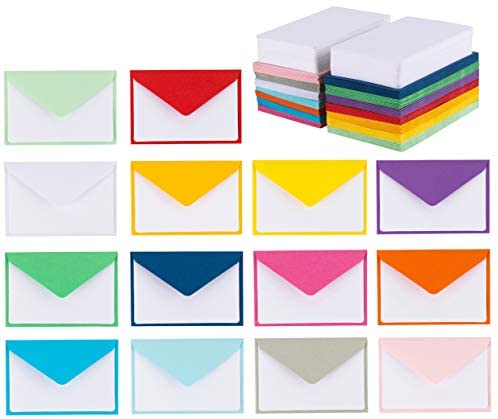 اجيبي على مايلي
اوجد المساحة الجانبية للمجسم المجاور
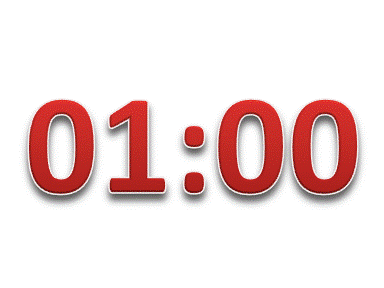 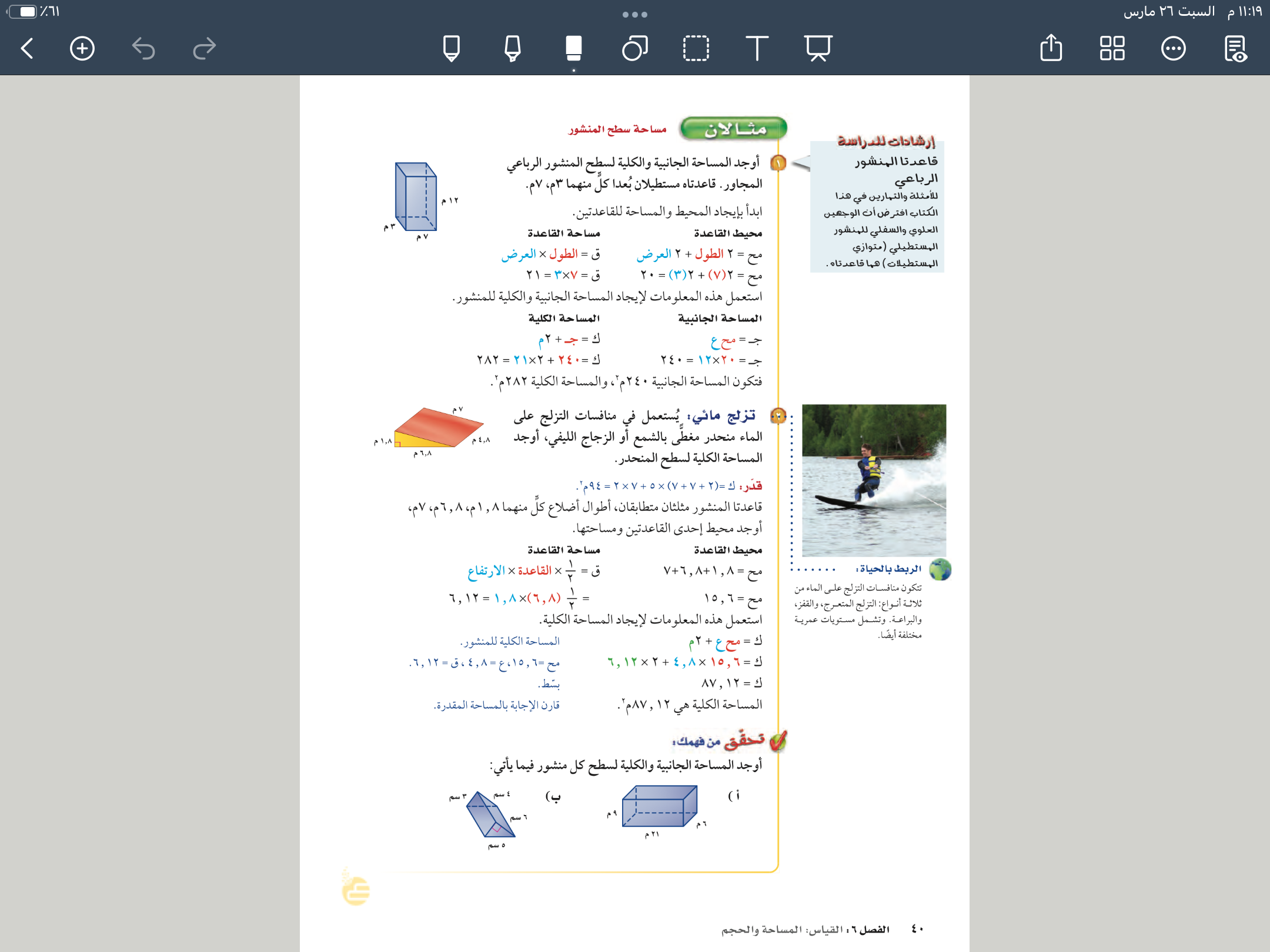 ١٨ سم ٢
٧٢ سم ٢
عودة
❎
✅
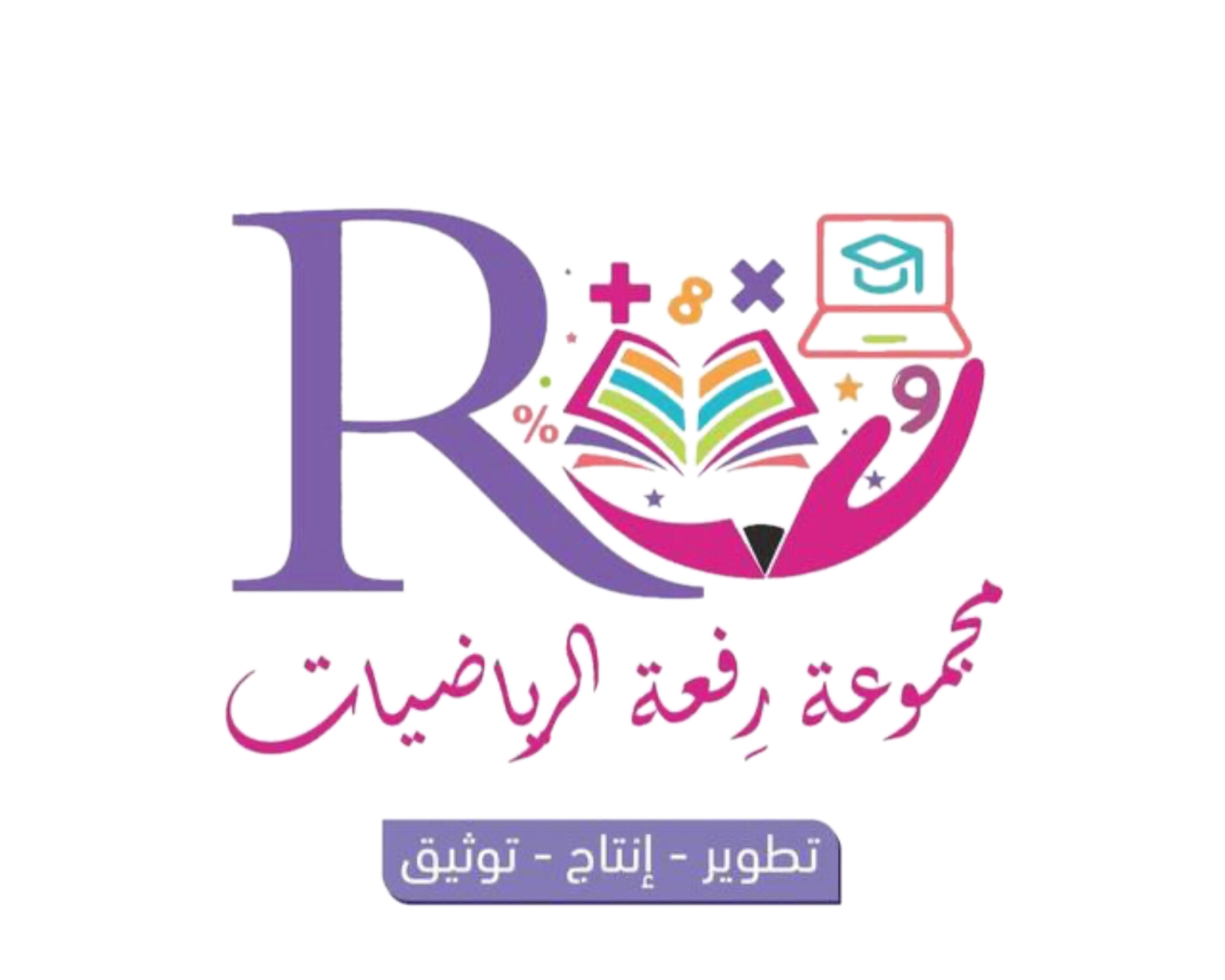 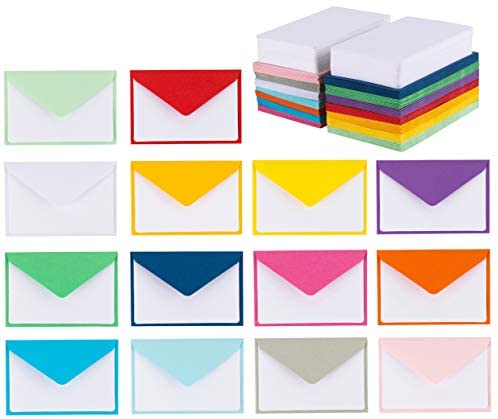 ارسل السؤال لغيرك
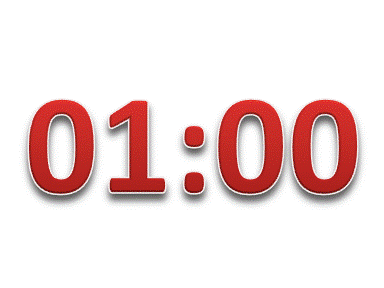 اذكر قانون المساحة الجانبية لاي مجسم
عودة
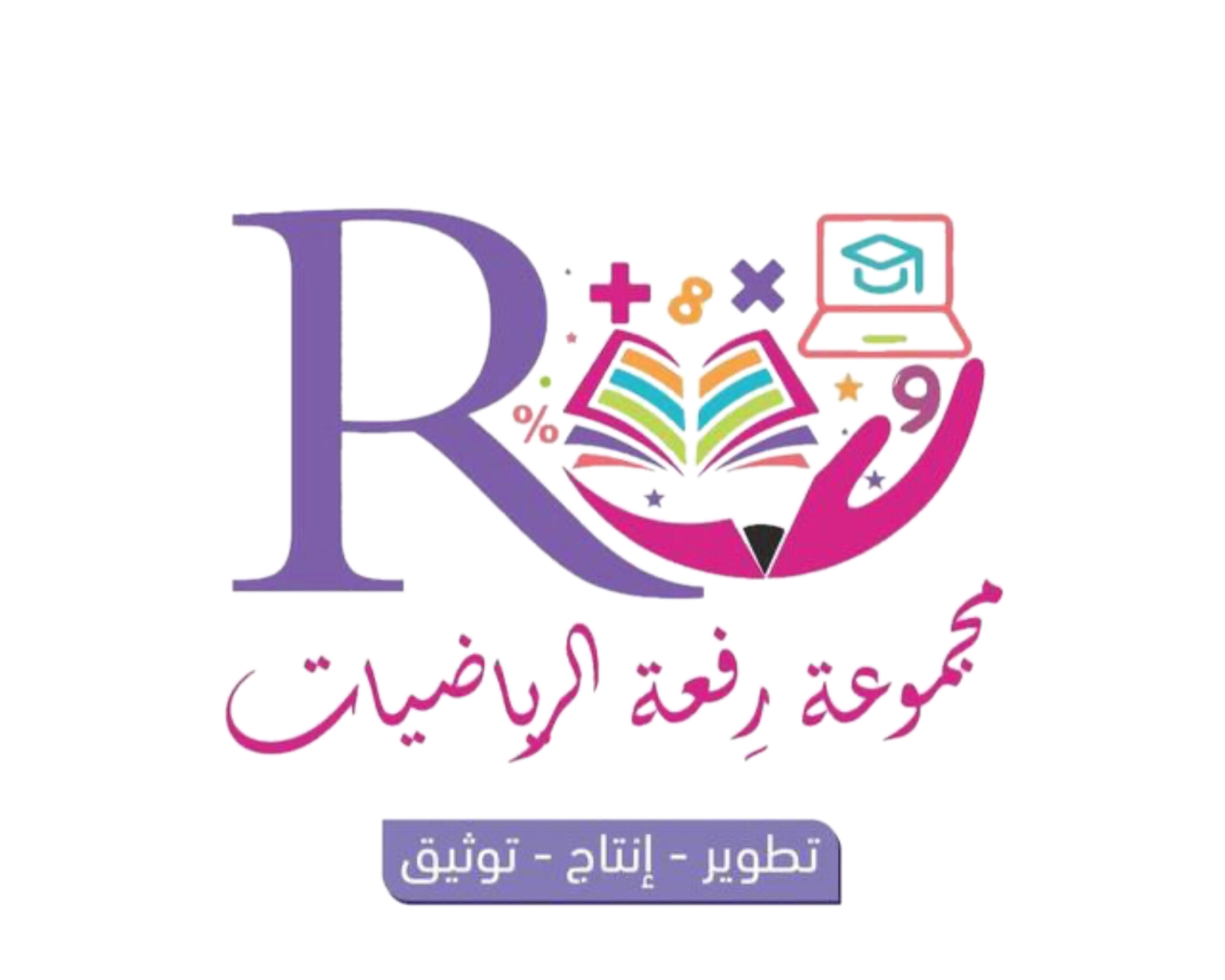 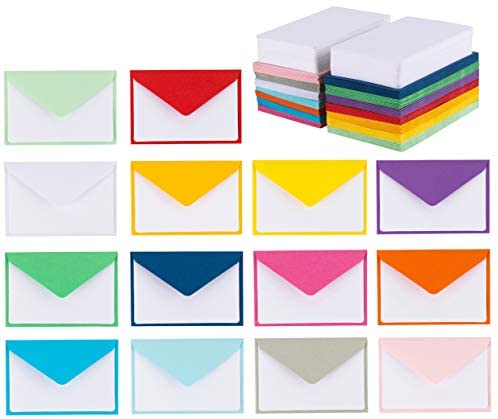 تحصل على درجة
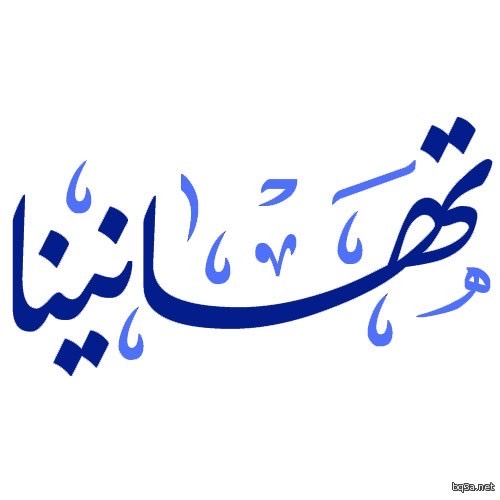 عودة
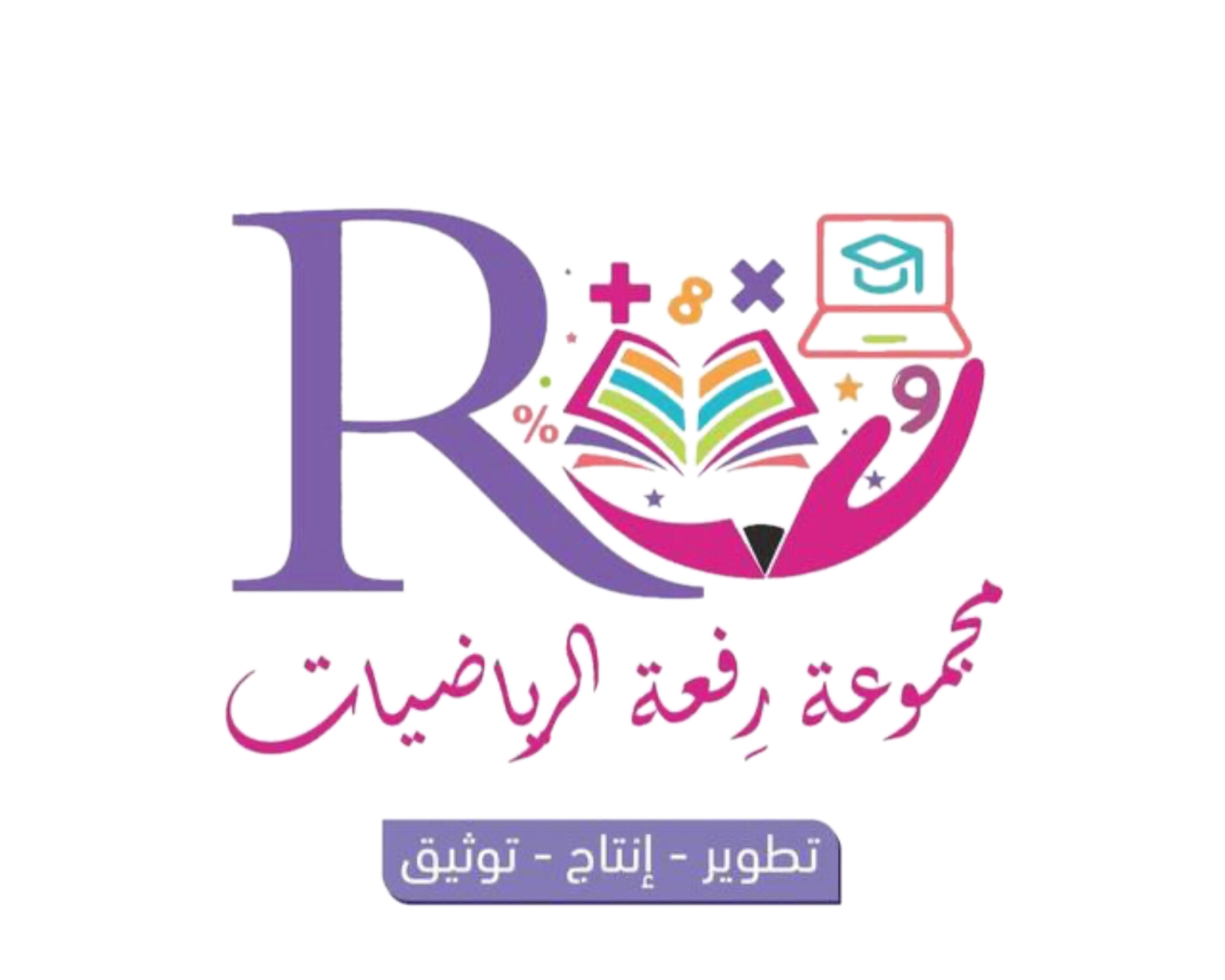 ✅
اجابة صحيحة 
يارائعة
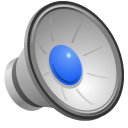 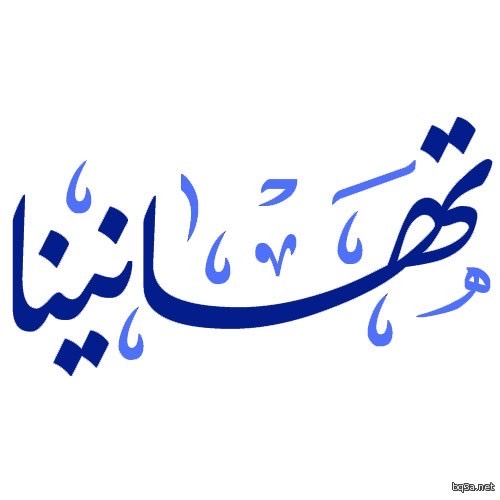 ممتازة ⭐️
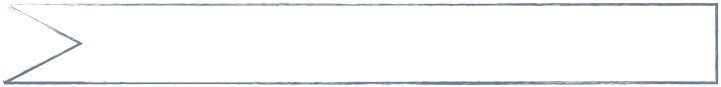 اليوم
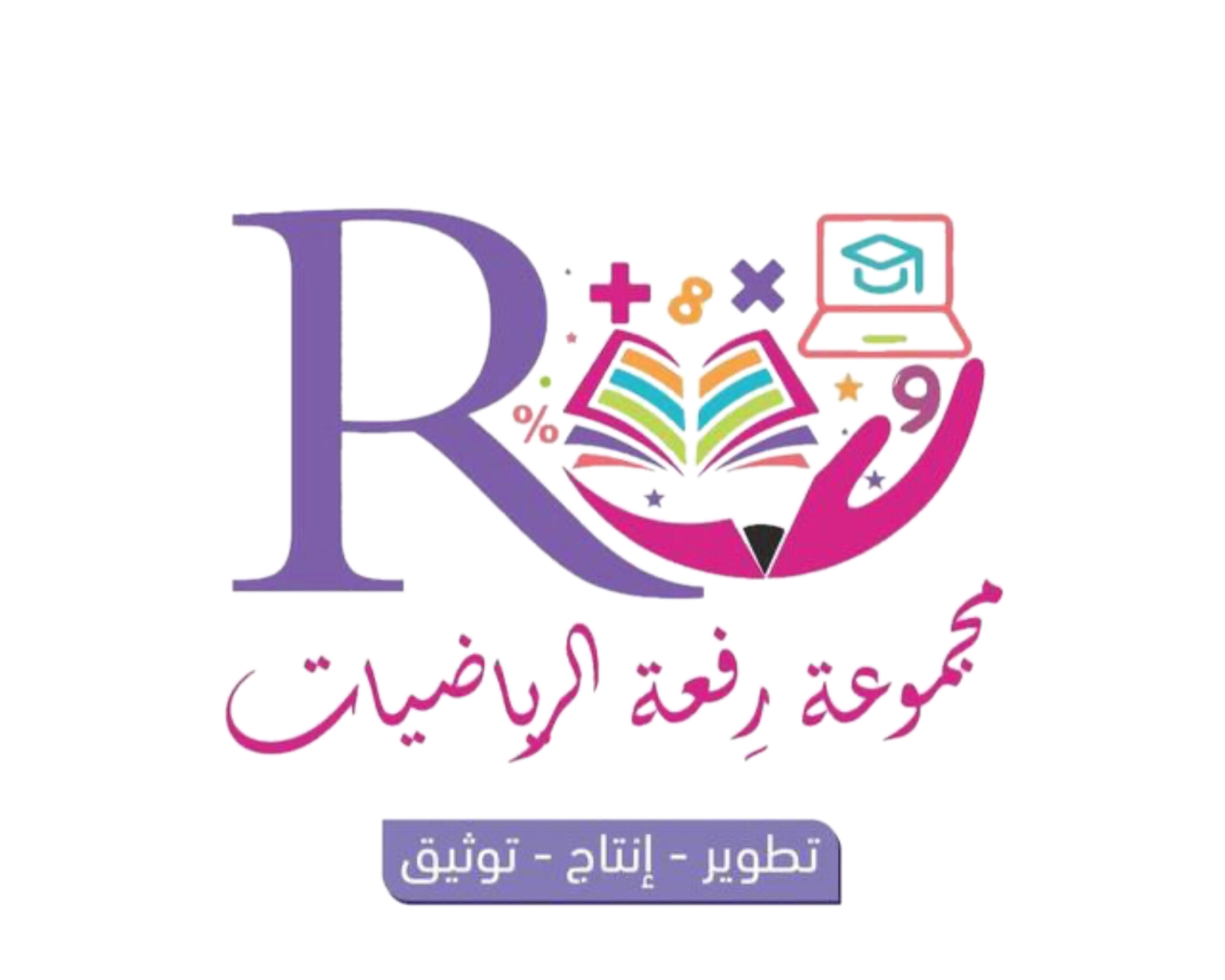 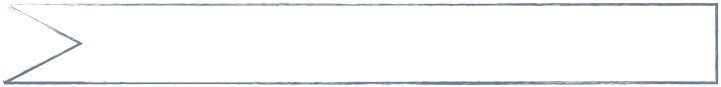 التاريخ
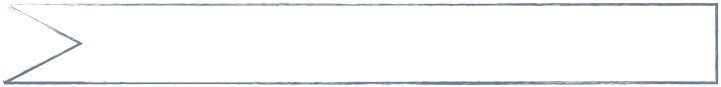 الحصة
علمتني الرياضيات  
ان بعض الكسور لاتجبر
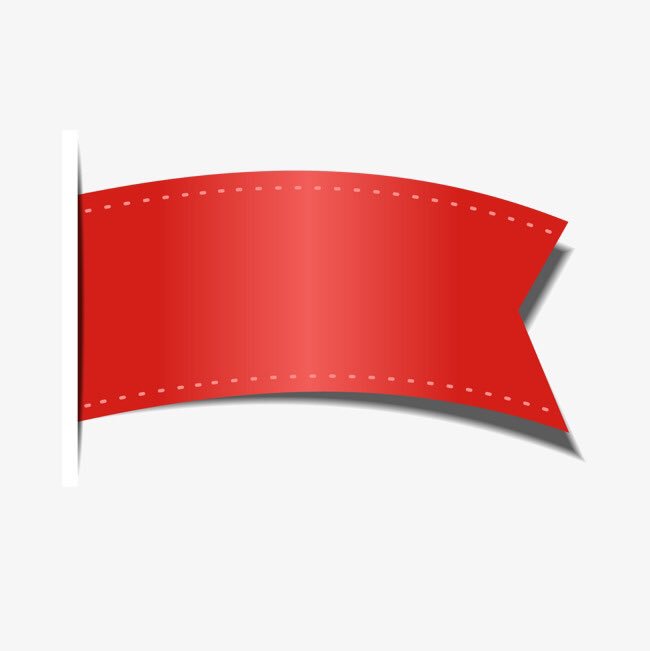 استراتيجية التصفح
صفحة
٤٦
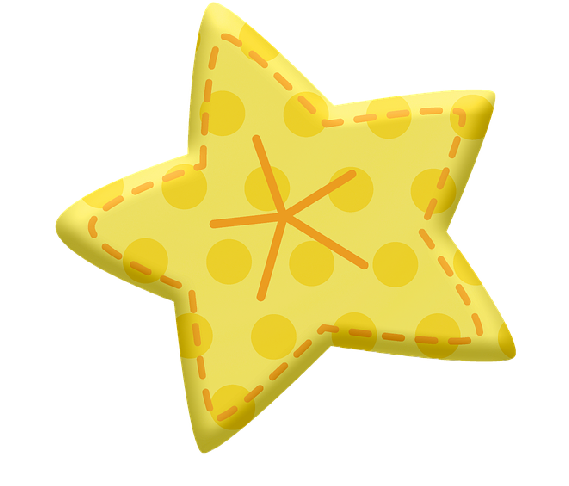 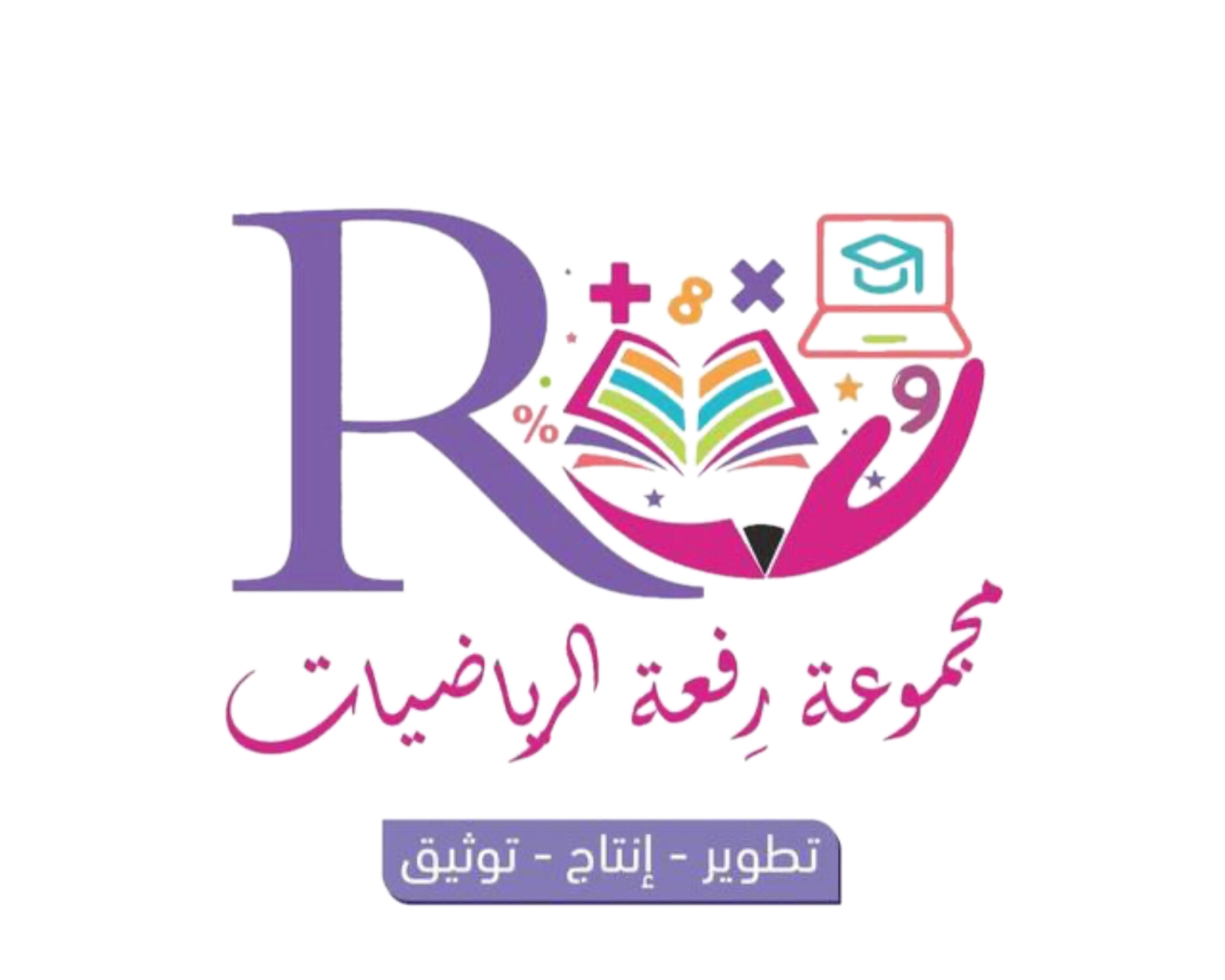 الموضوع  
مساحة سطح الهرم
الأهداف 
▪️ايجاد المساحة الجانبية والمساحة الكلية لسطح الهرم
المفردات
الهرم المنتظم 
الارتفاع الجانبي
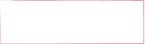 المساحة 
قياس المنطقة المحصورة
🎯 ايجاد المساحة الجانبية والمساحة الكلية لسطح الهرم
المحيط 
المسافة حول الشكل
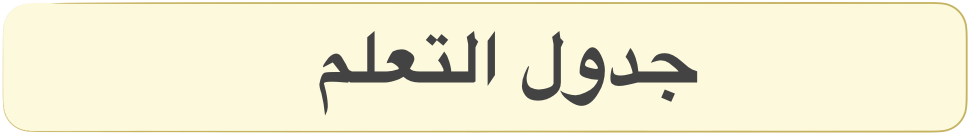 ماذا تعلمنا
ماذاسنتعلم
ماذا نعرف
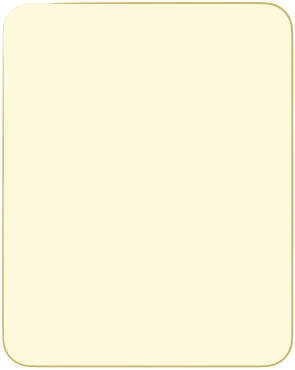 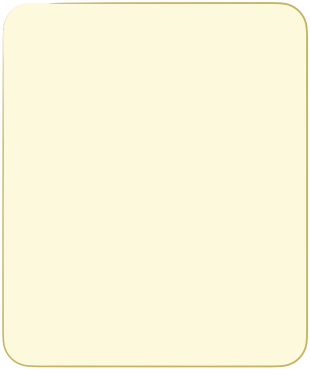 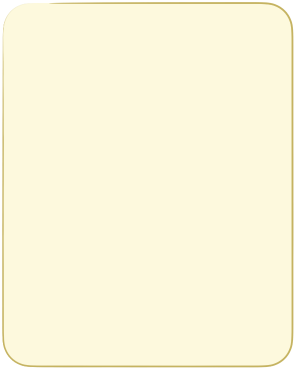 الهرم له قاعدة واحده وراس
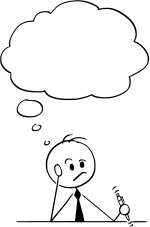 صفحة
١٣
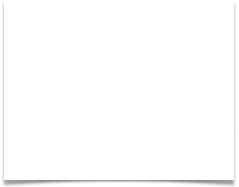 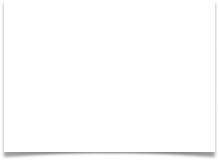 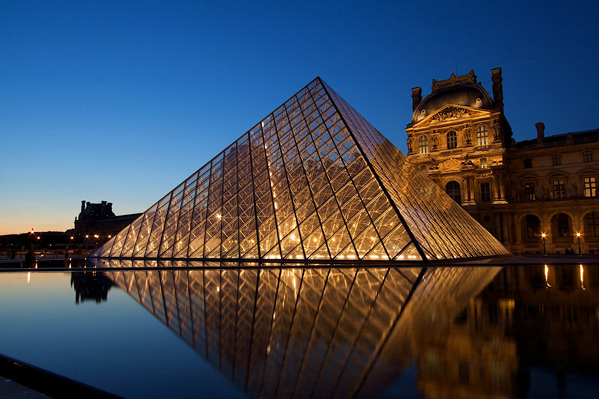 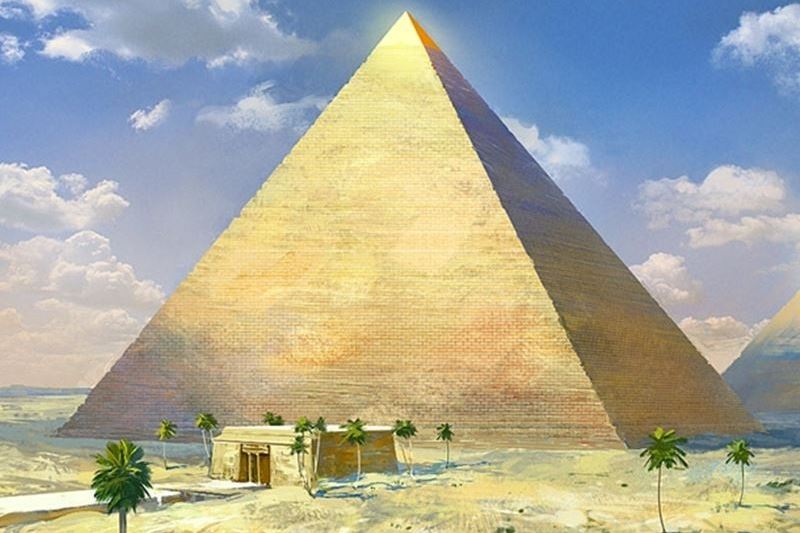 امثلة سطح الهرم
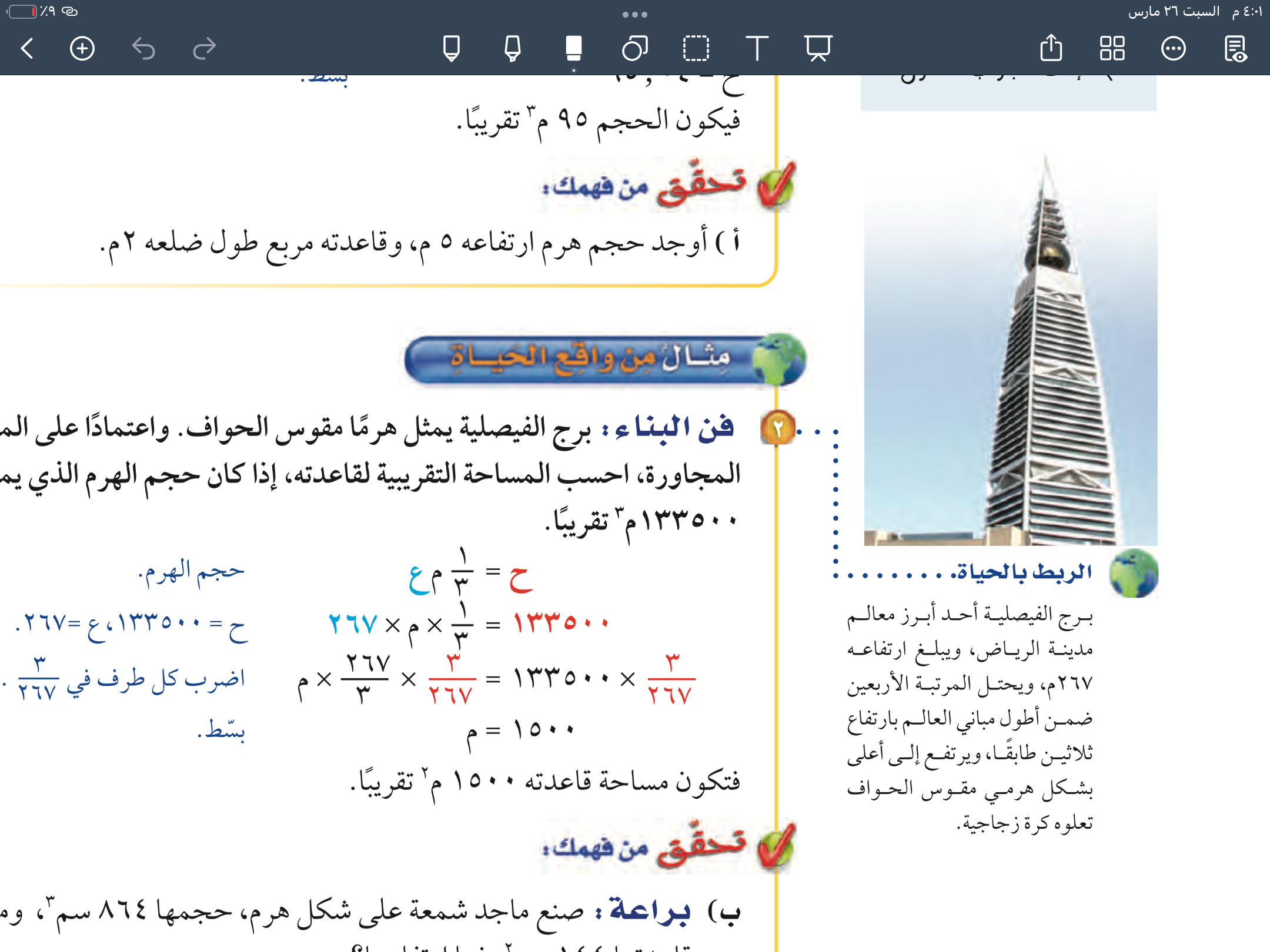 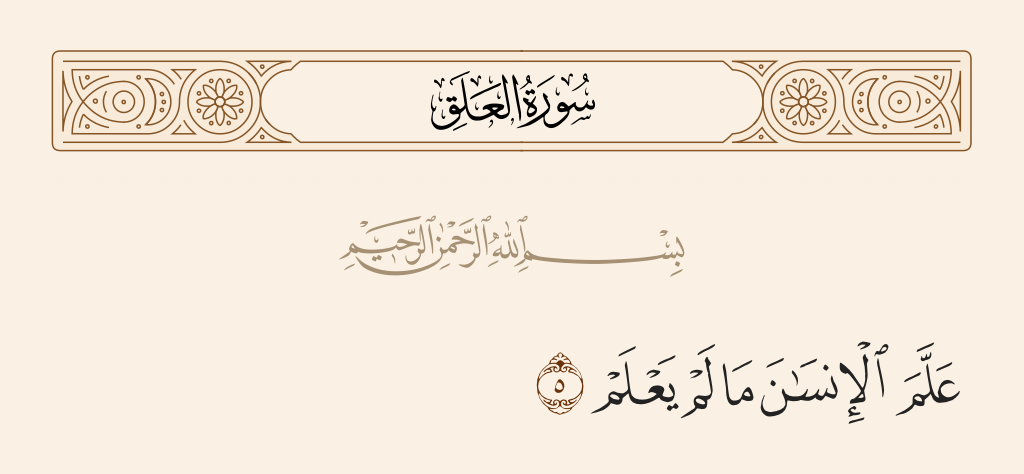 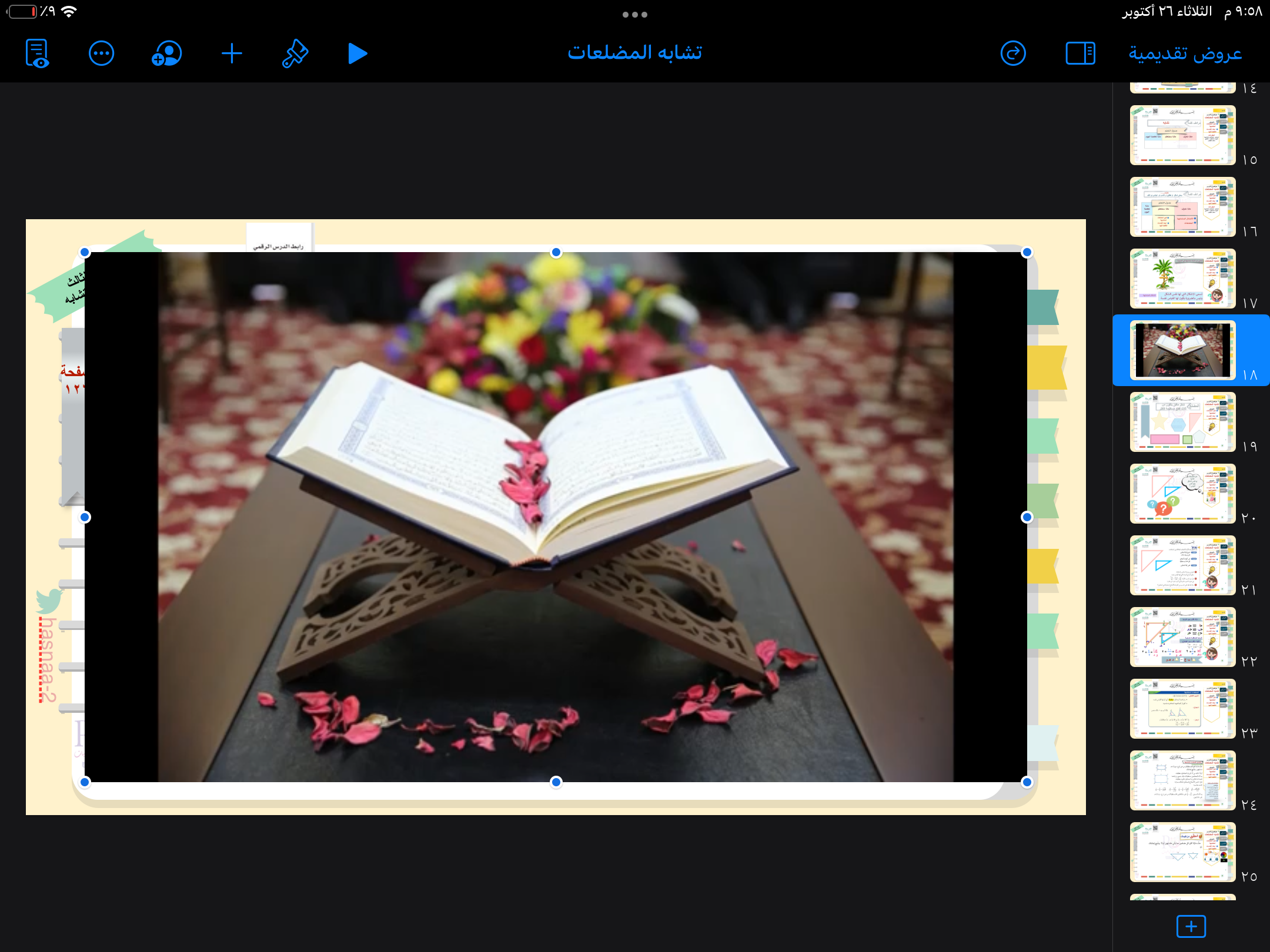 صفحة
١٣
صفحة
٤٦
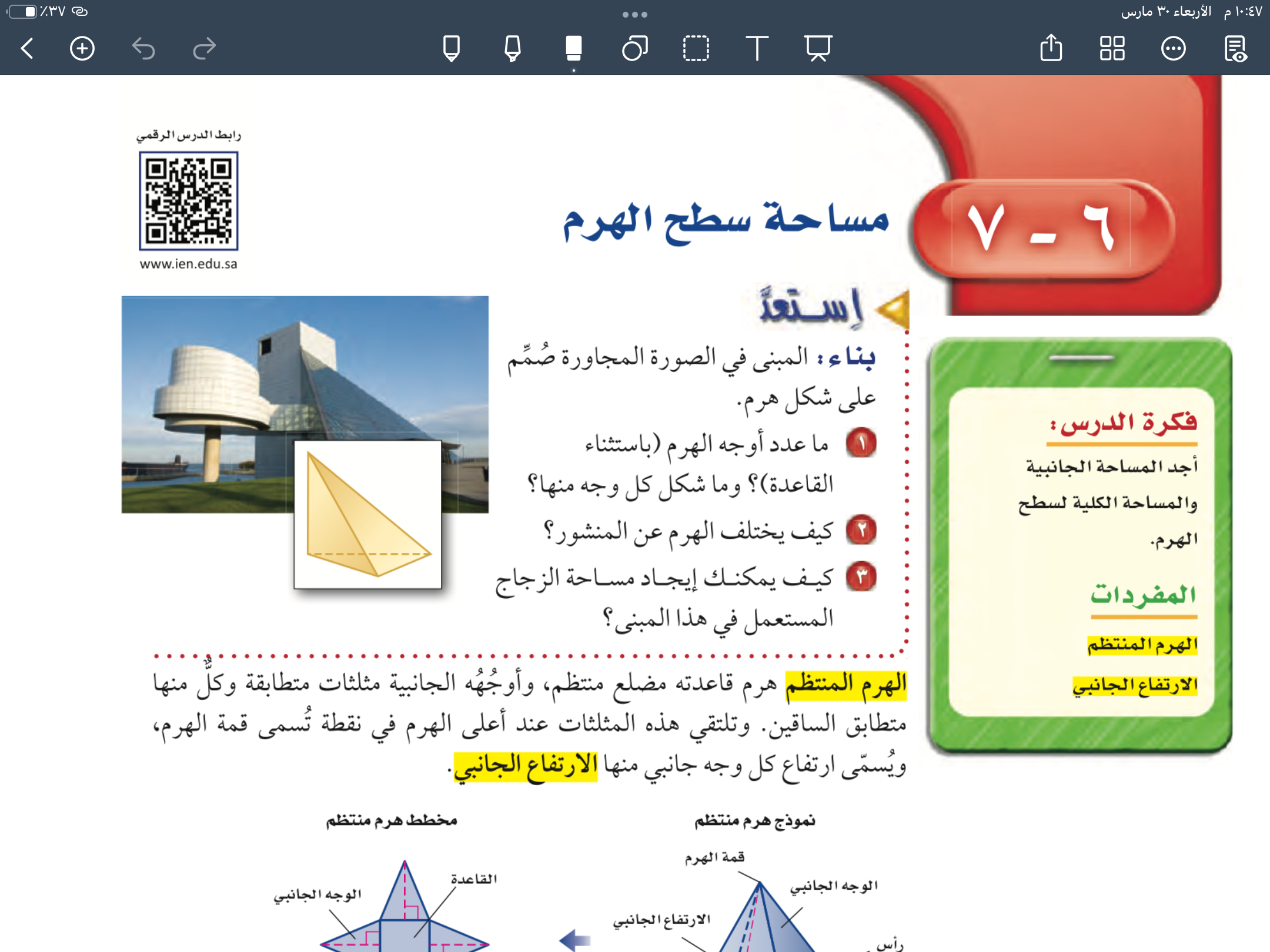 صفحة
٤٦
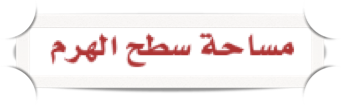 هرم ثلاثي
هرم رباعي
صفحة
١٣
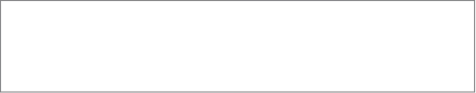 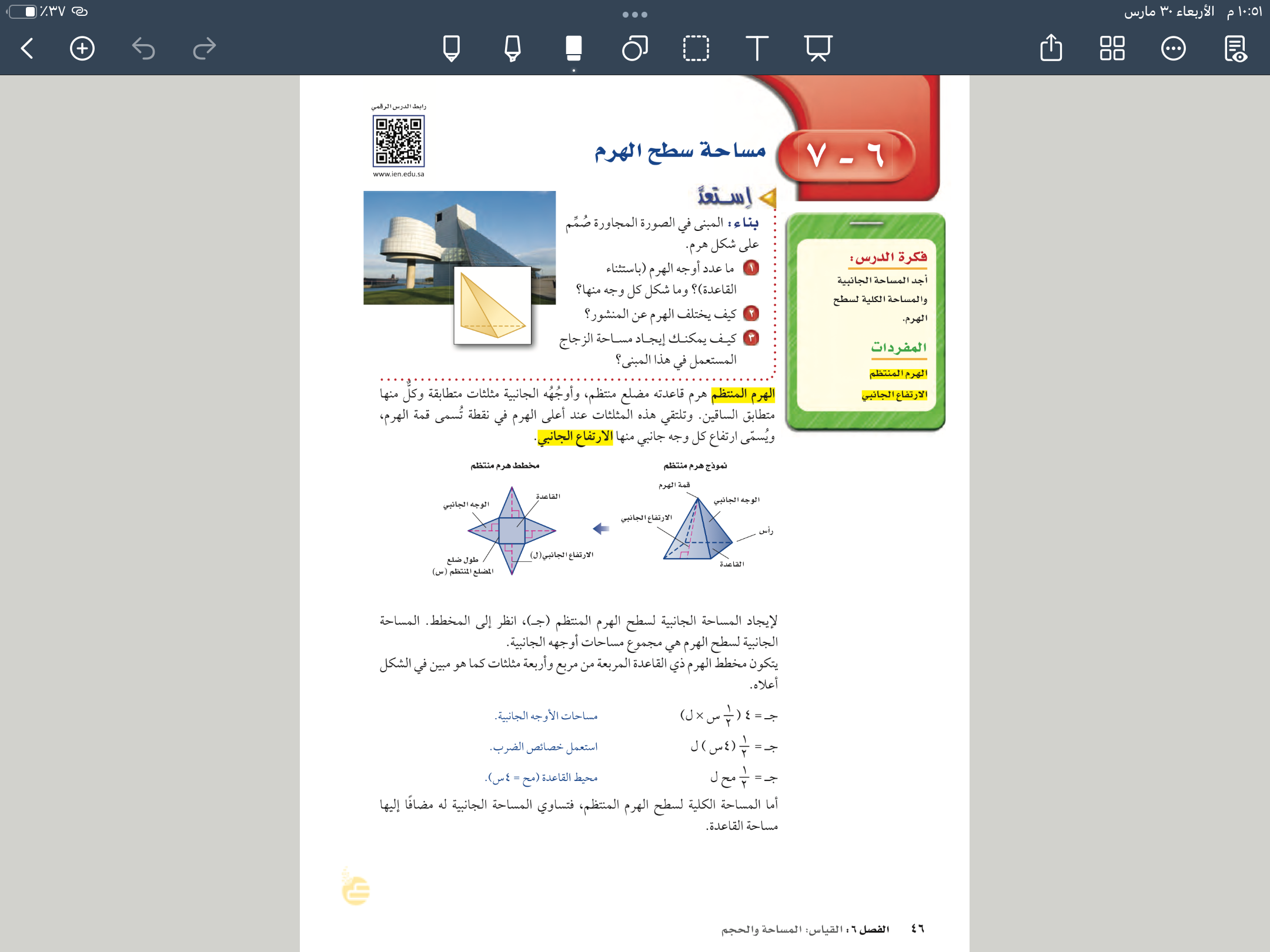 صفحة
٤٦
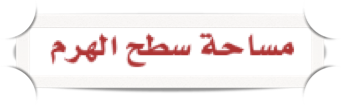 المفردات
الهرم المنتظم 
الارتفاع الجانبي
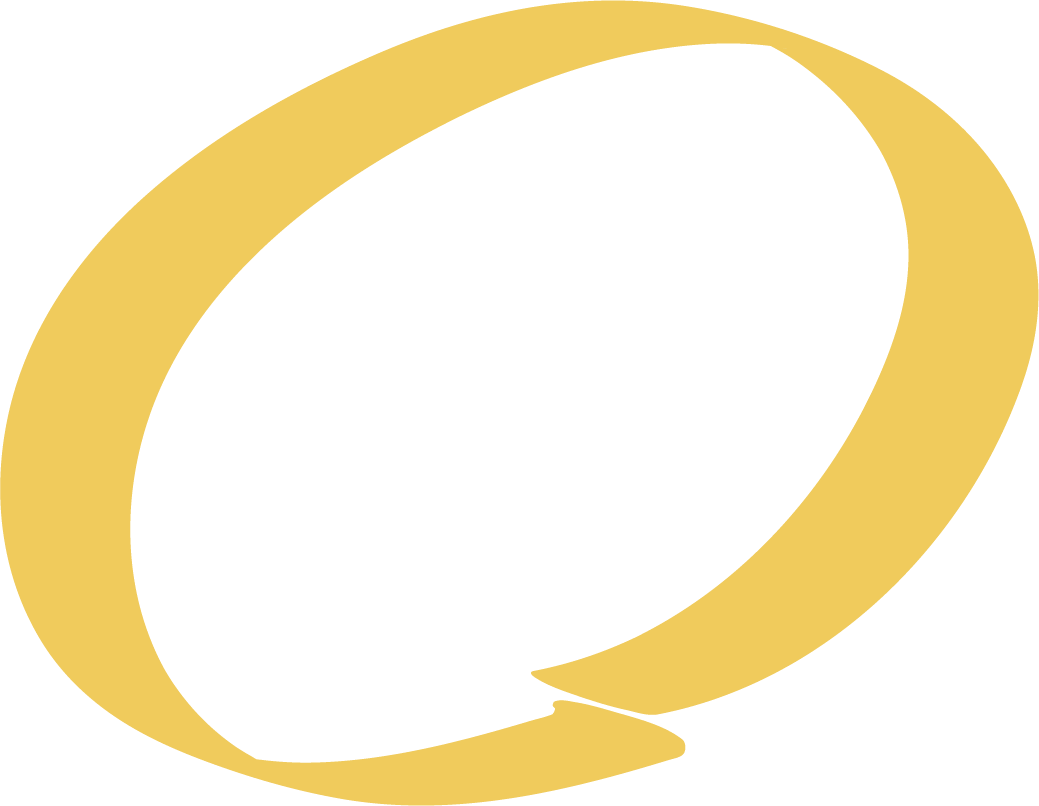 رأس الهرم
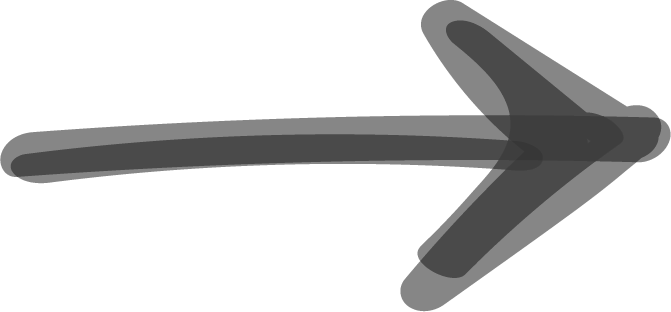 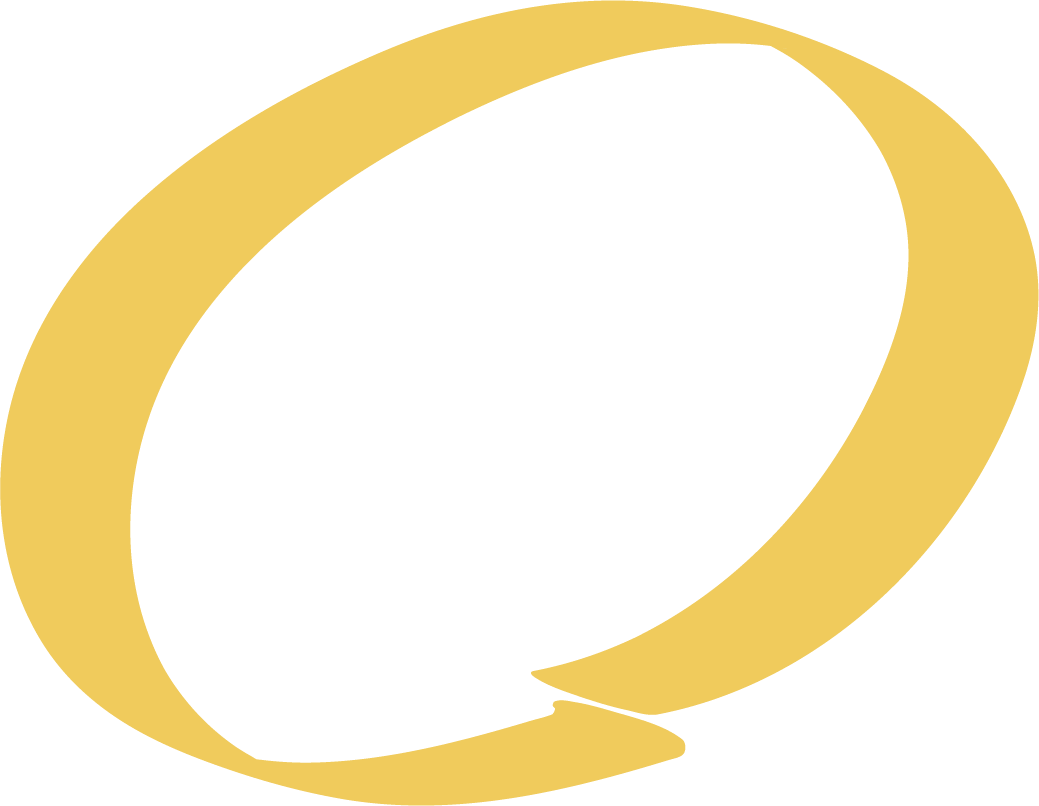 الوجه
الجانبي
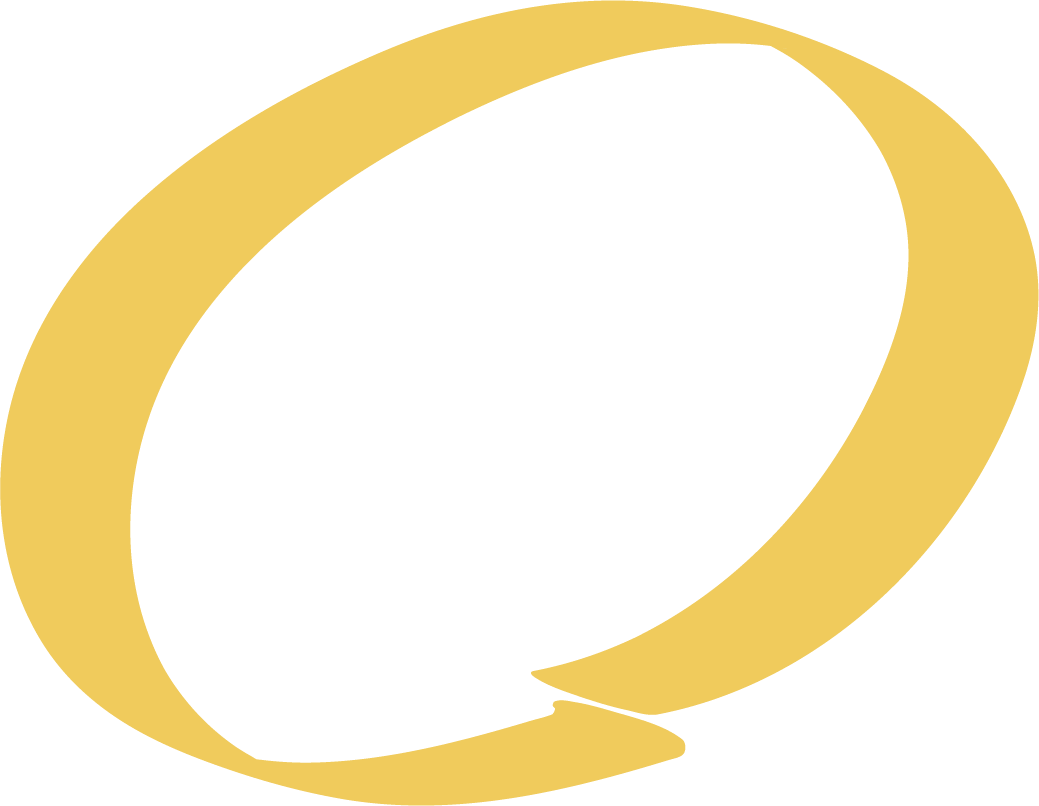 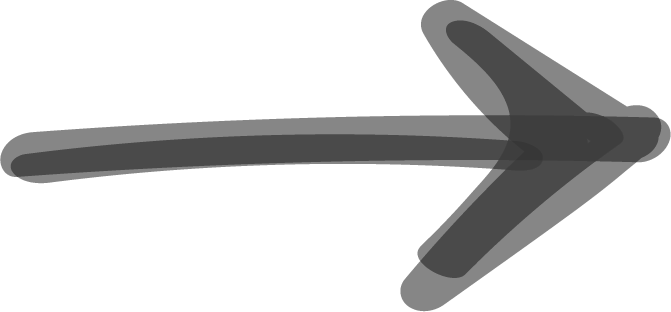 الارتفاع  الجانبي
الوجه
الجانبي
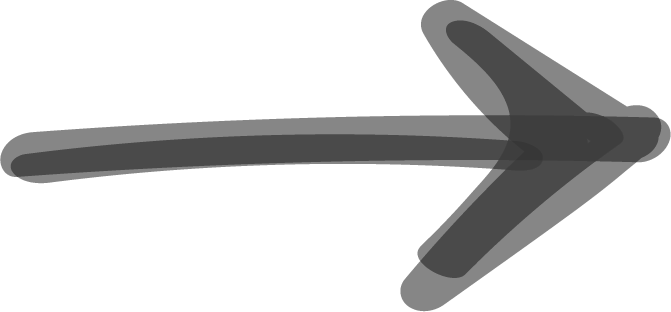 الوجه
الجانبي
الوجه
الجانبي
القاعدة
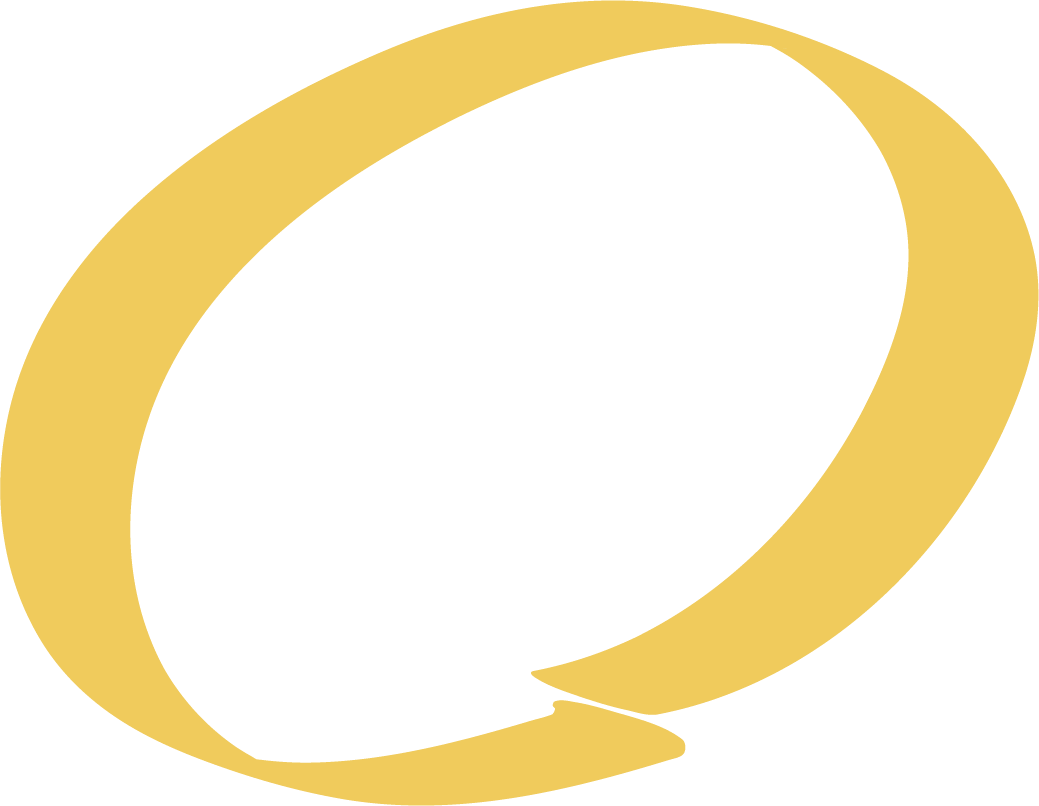 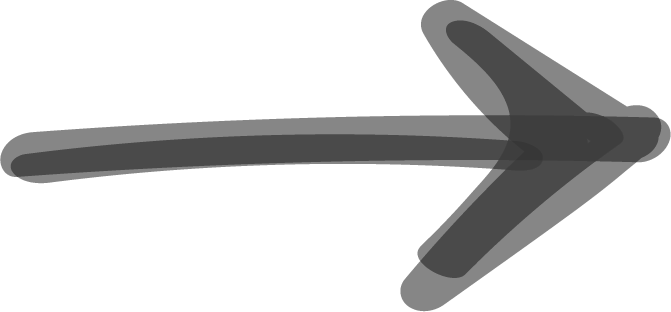 الوجه
الجانبي
القاعدة
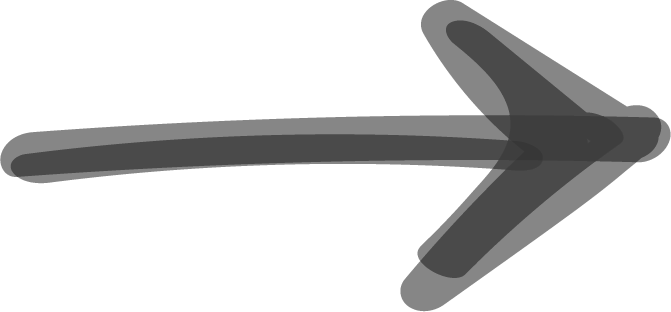 الارتفاع  الجانبي
صفحة
١٣
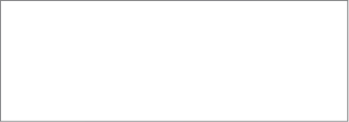 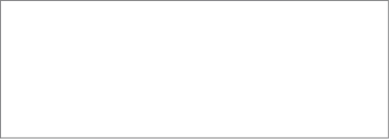 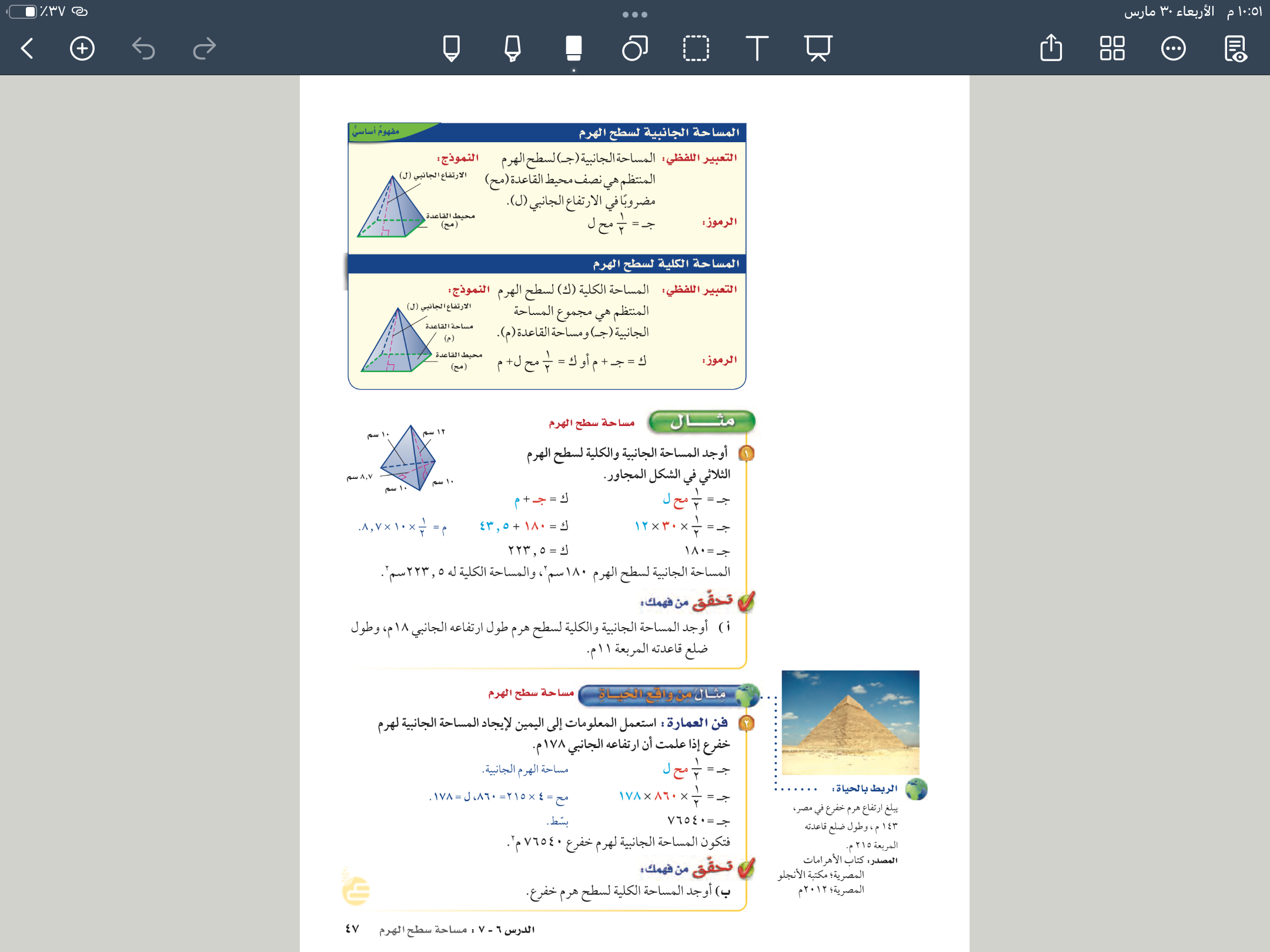 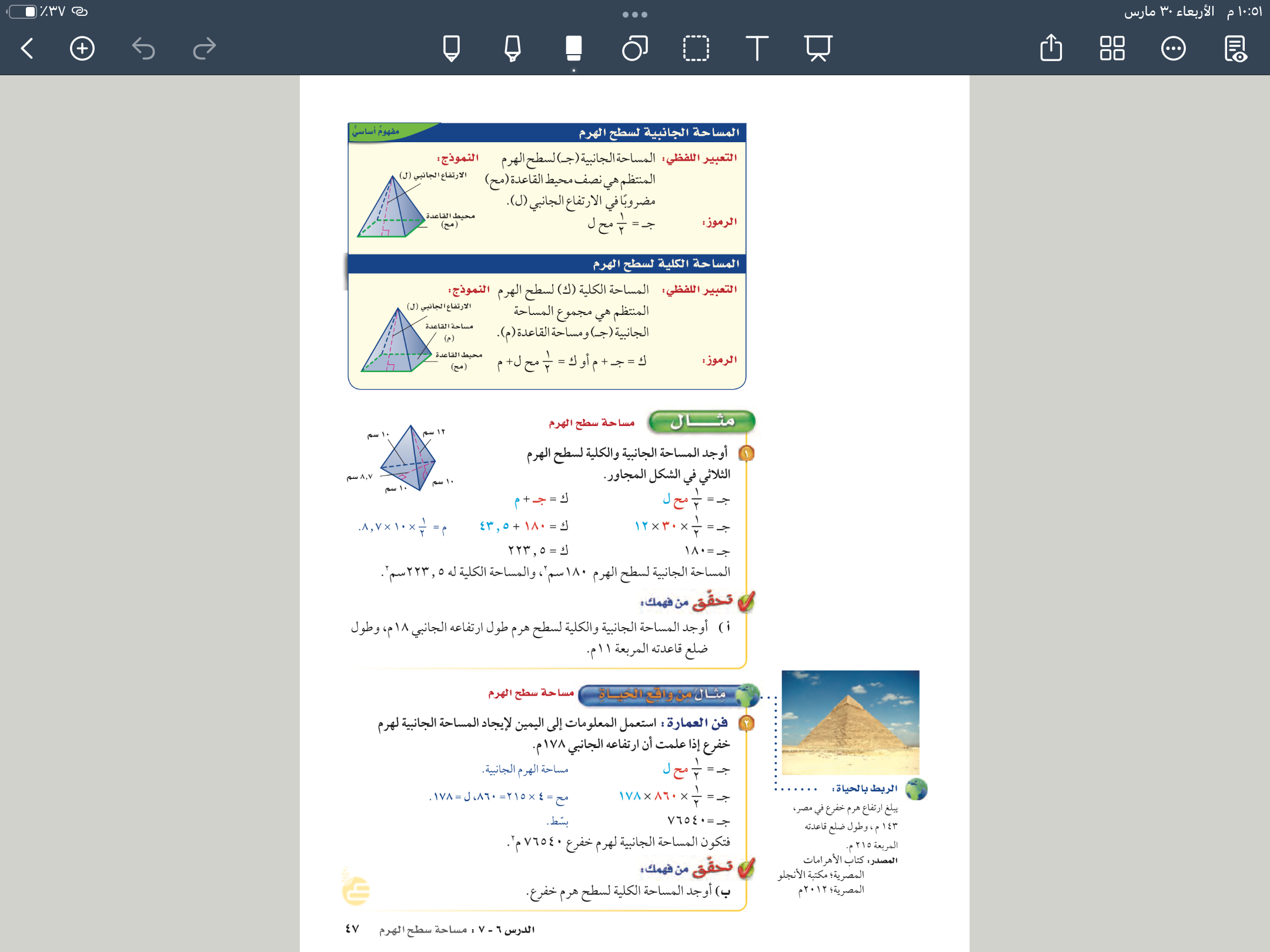 صفحة
٤٧
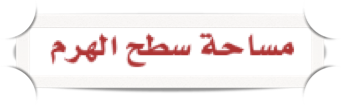 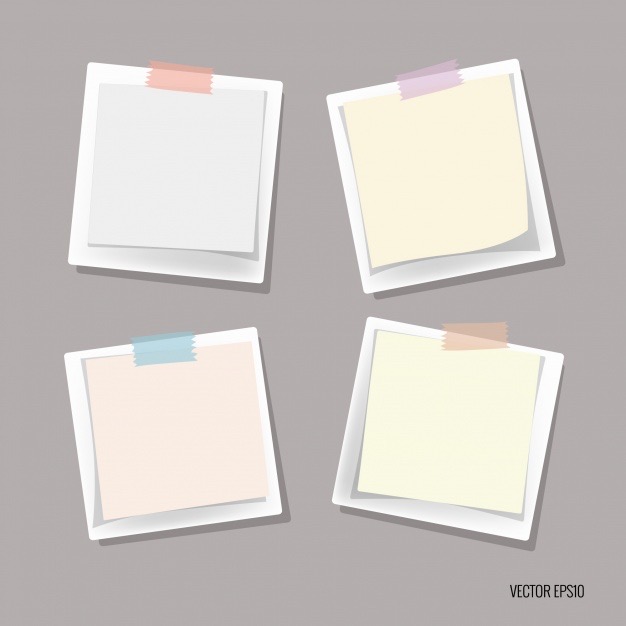 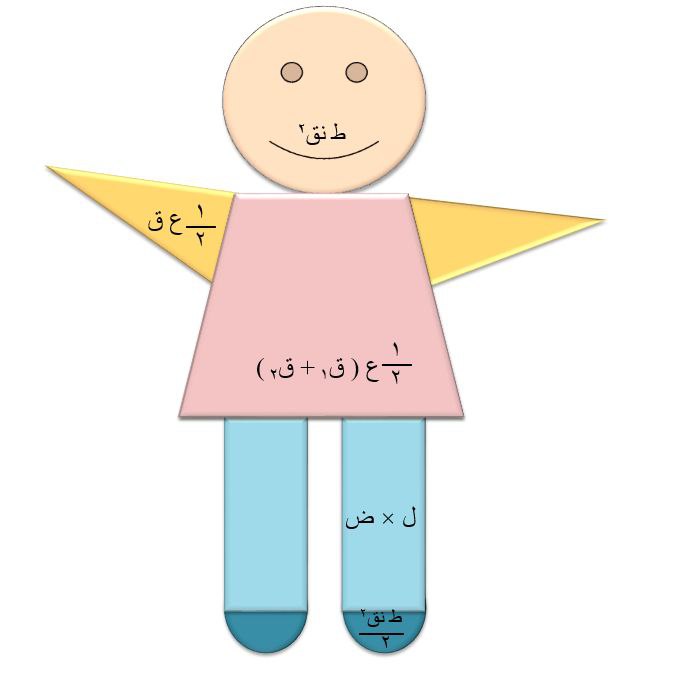 صفحة
١٣
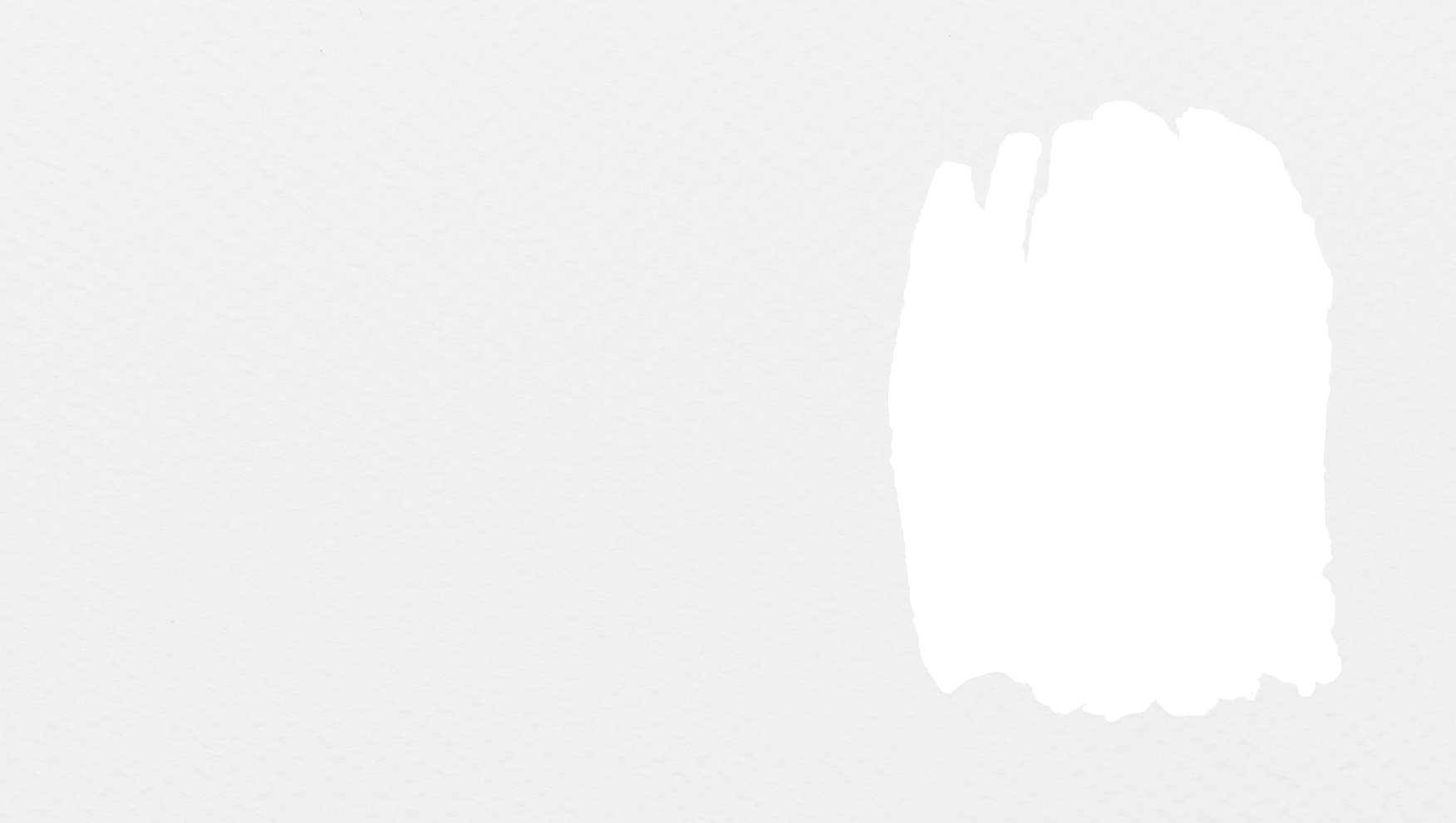 مثال
صفحة
٤٧
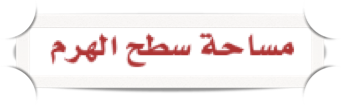 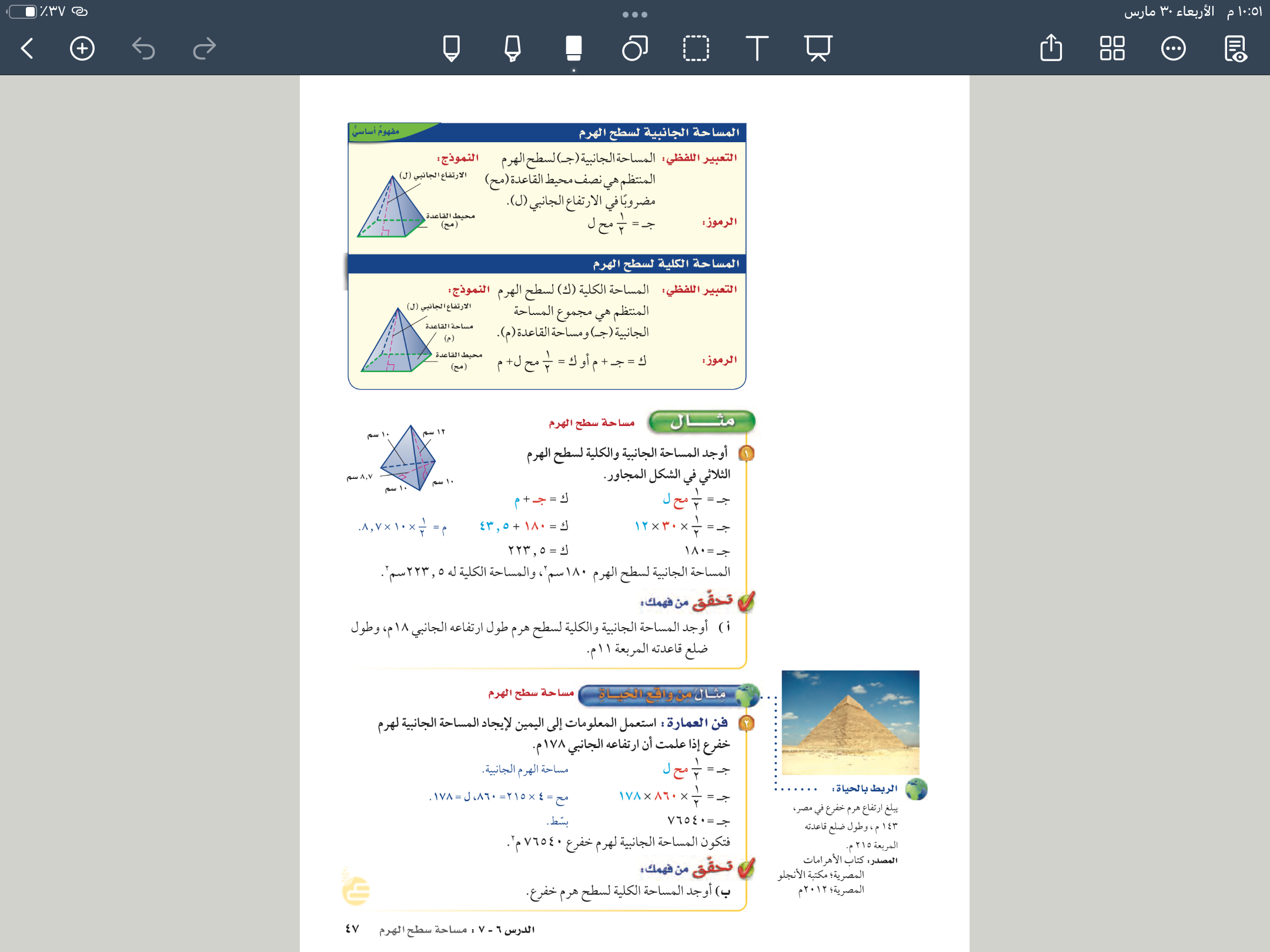 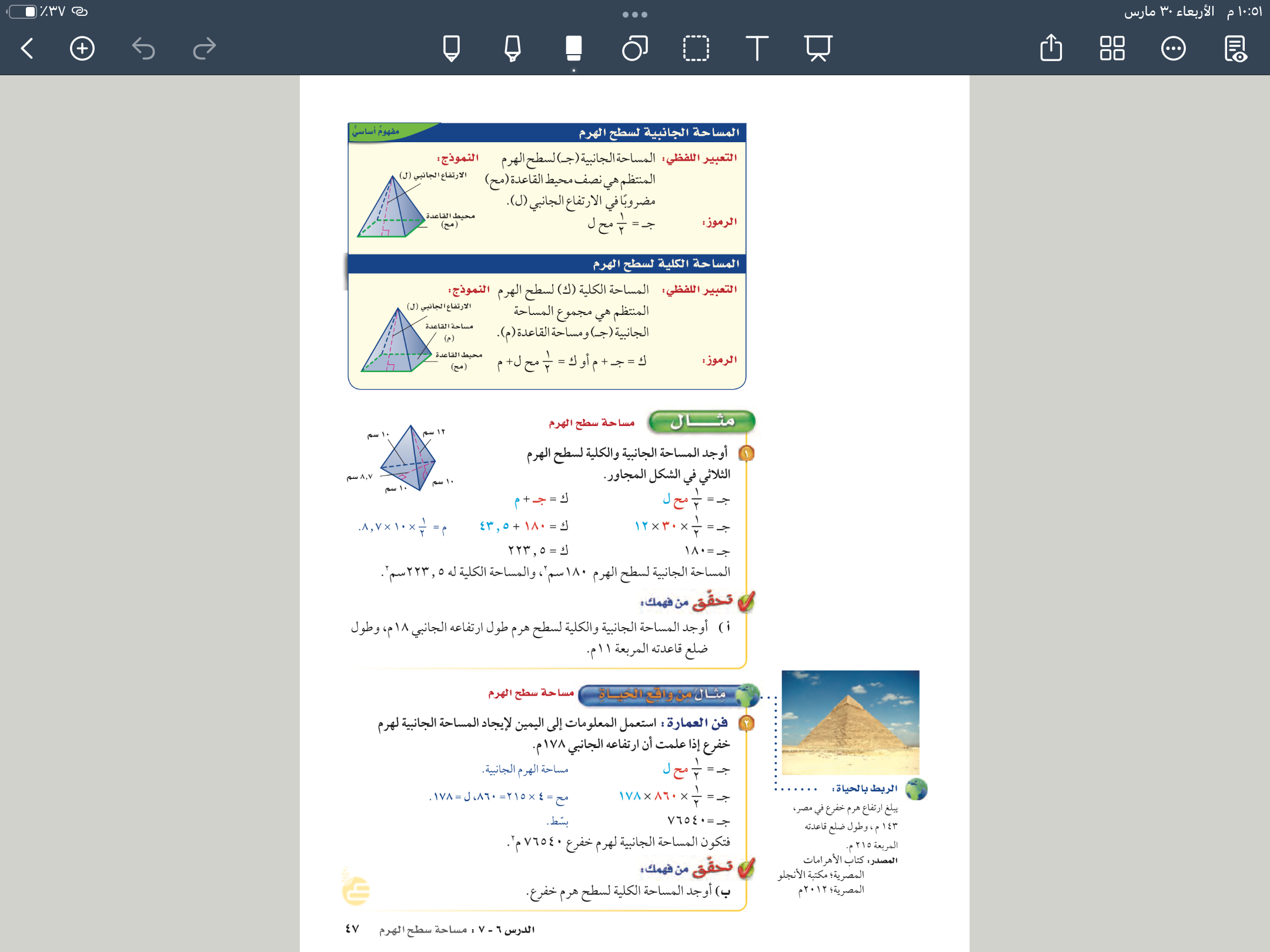 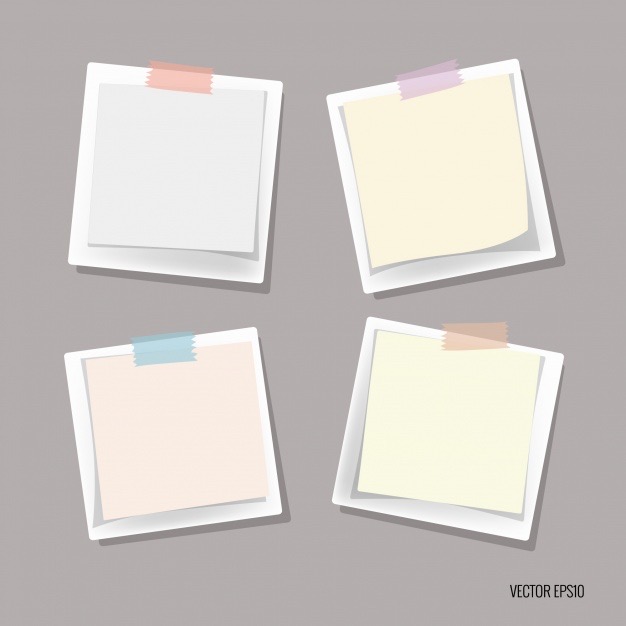 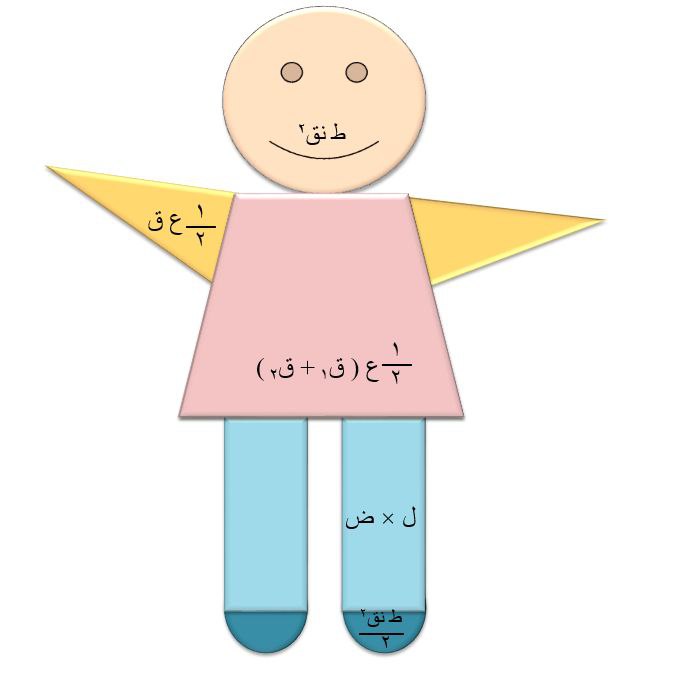 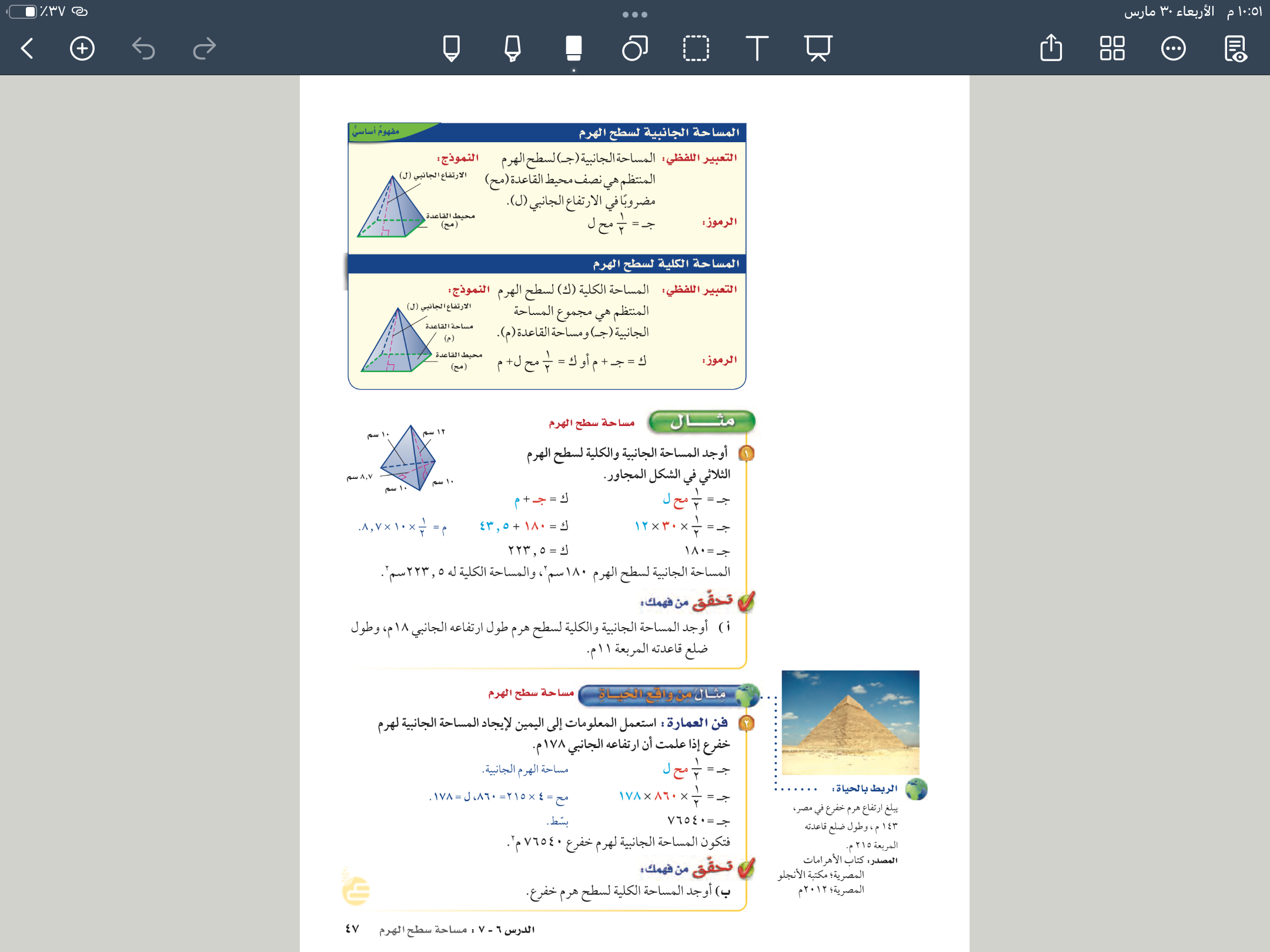 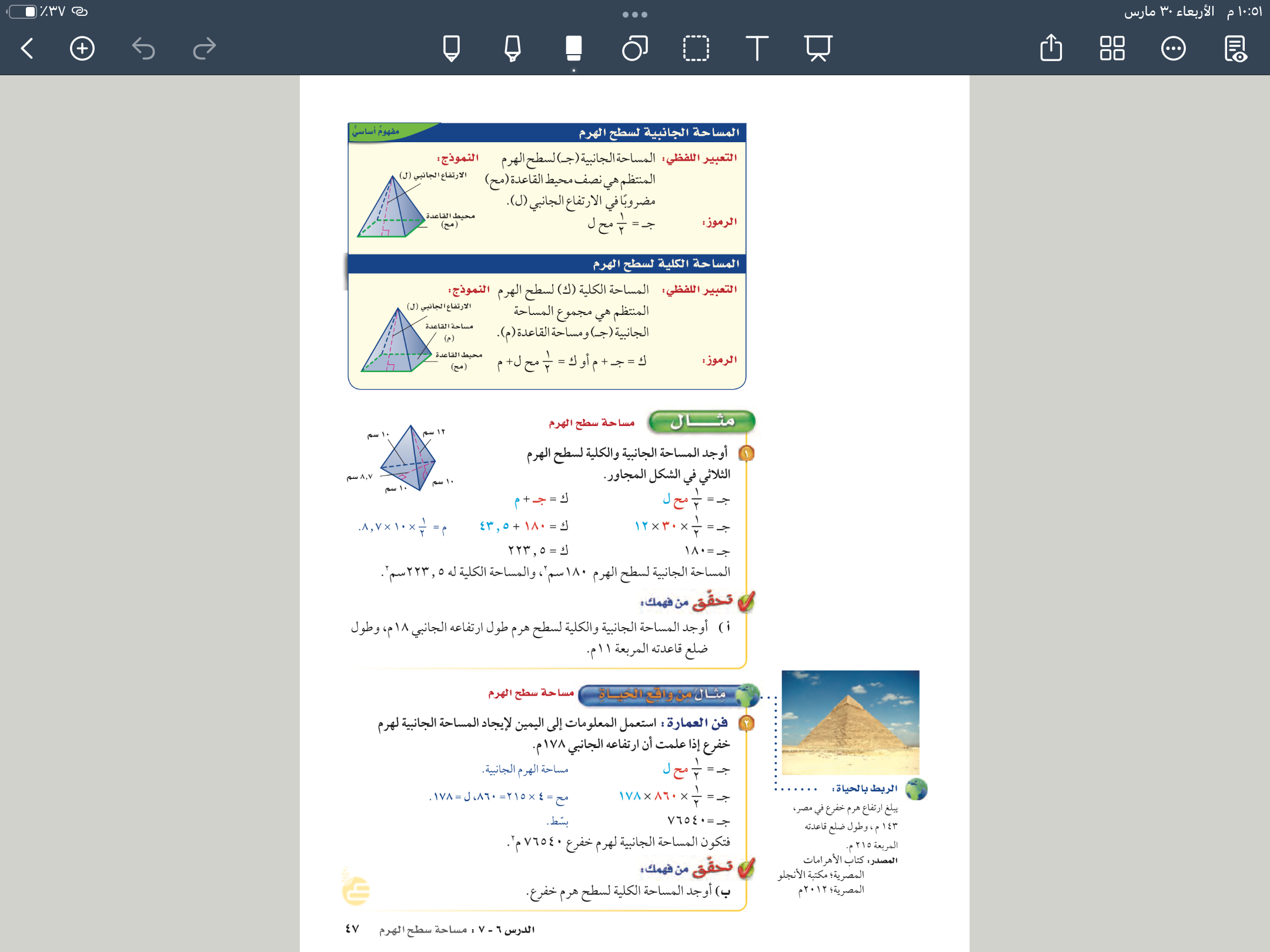 صفحة
١٣
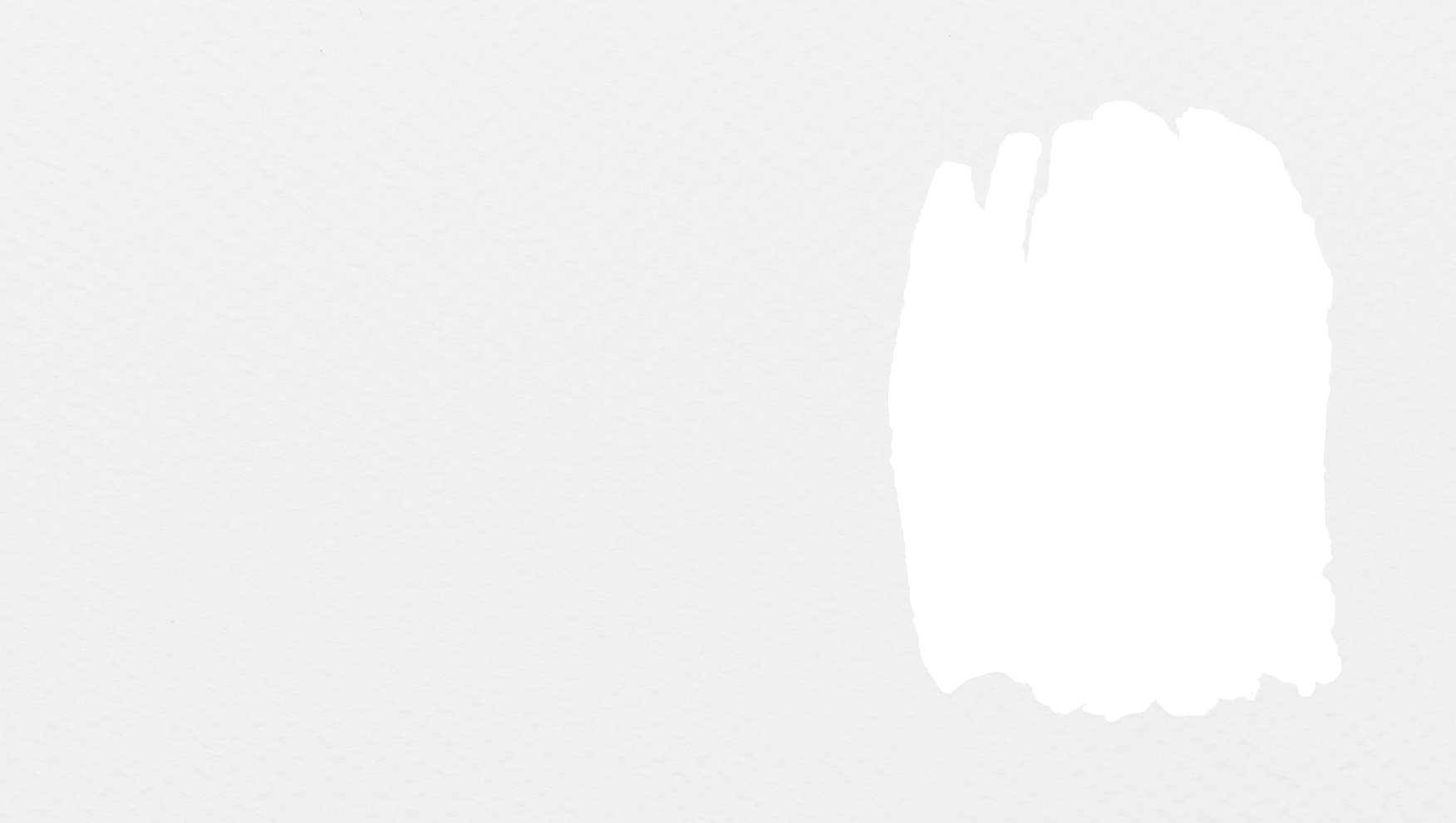 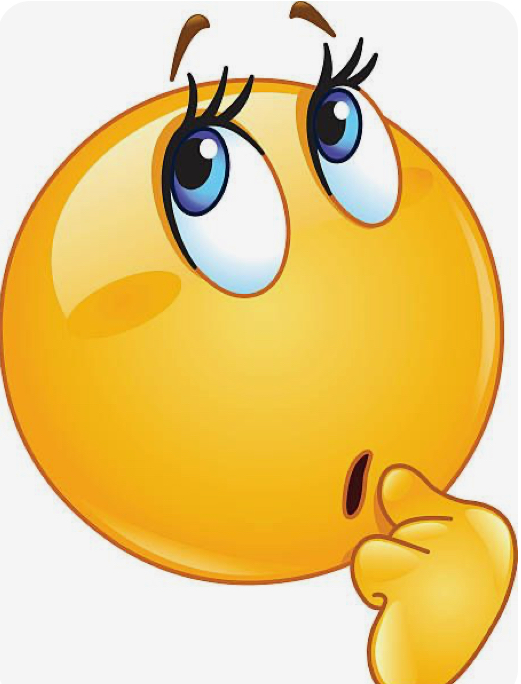 ج= ٣٩٦  م٢
ك= ٥١٧  م٢
المساحة الكلية
المساحة الجانبية
تحقق من فهمك
التعويض
القانون
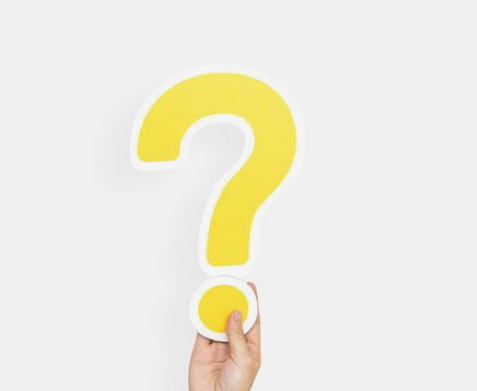 فكر 
زاوج 
شارك
صفحة
٤٧
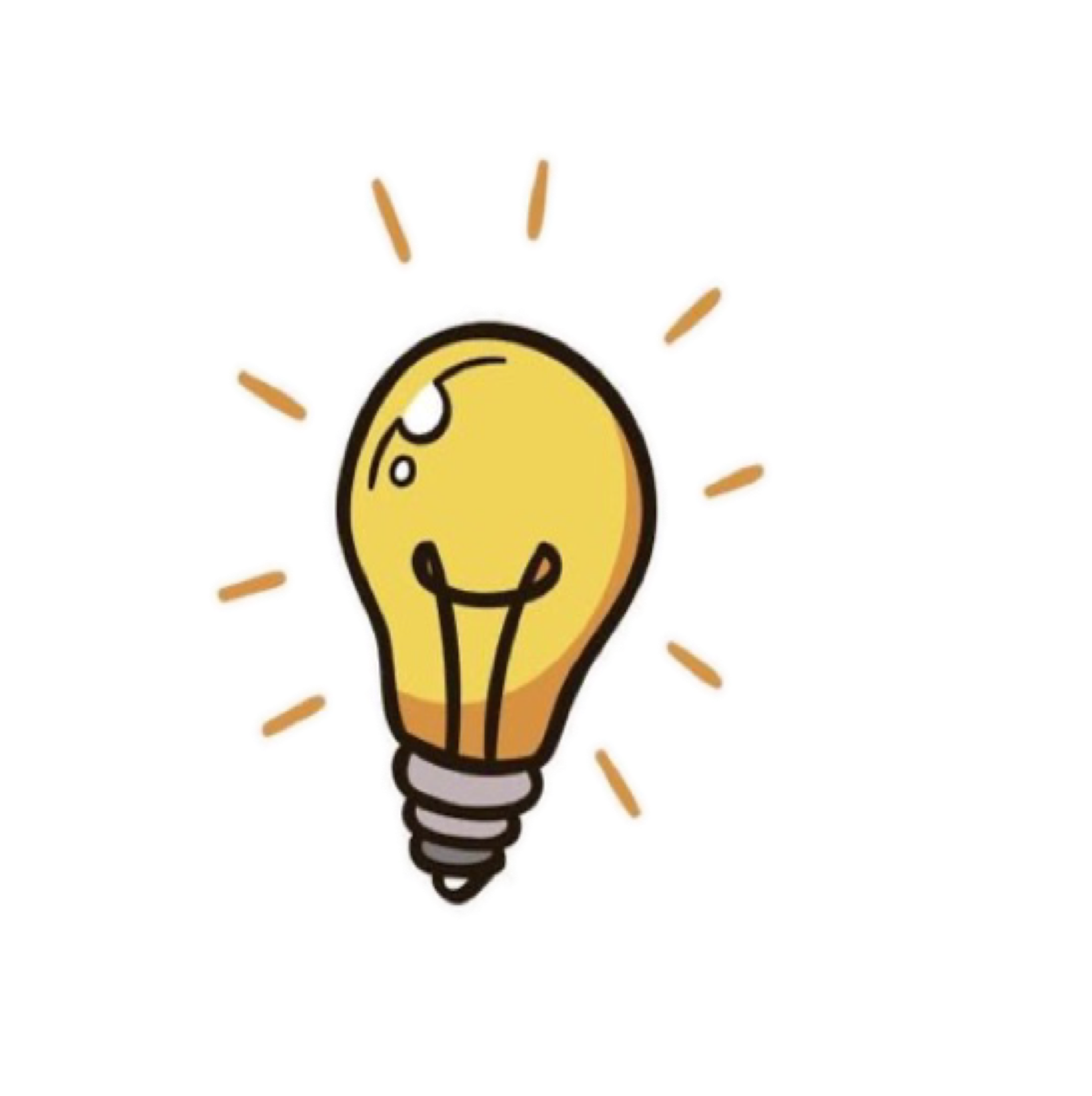 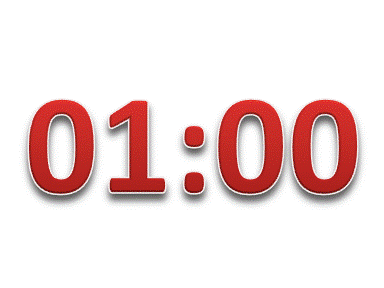 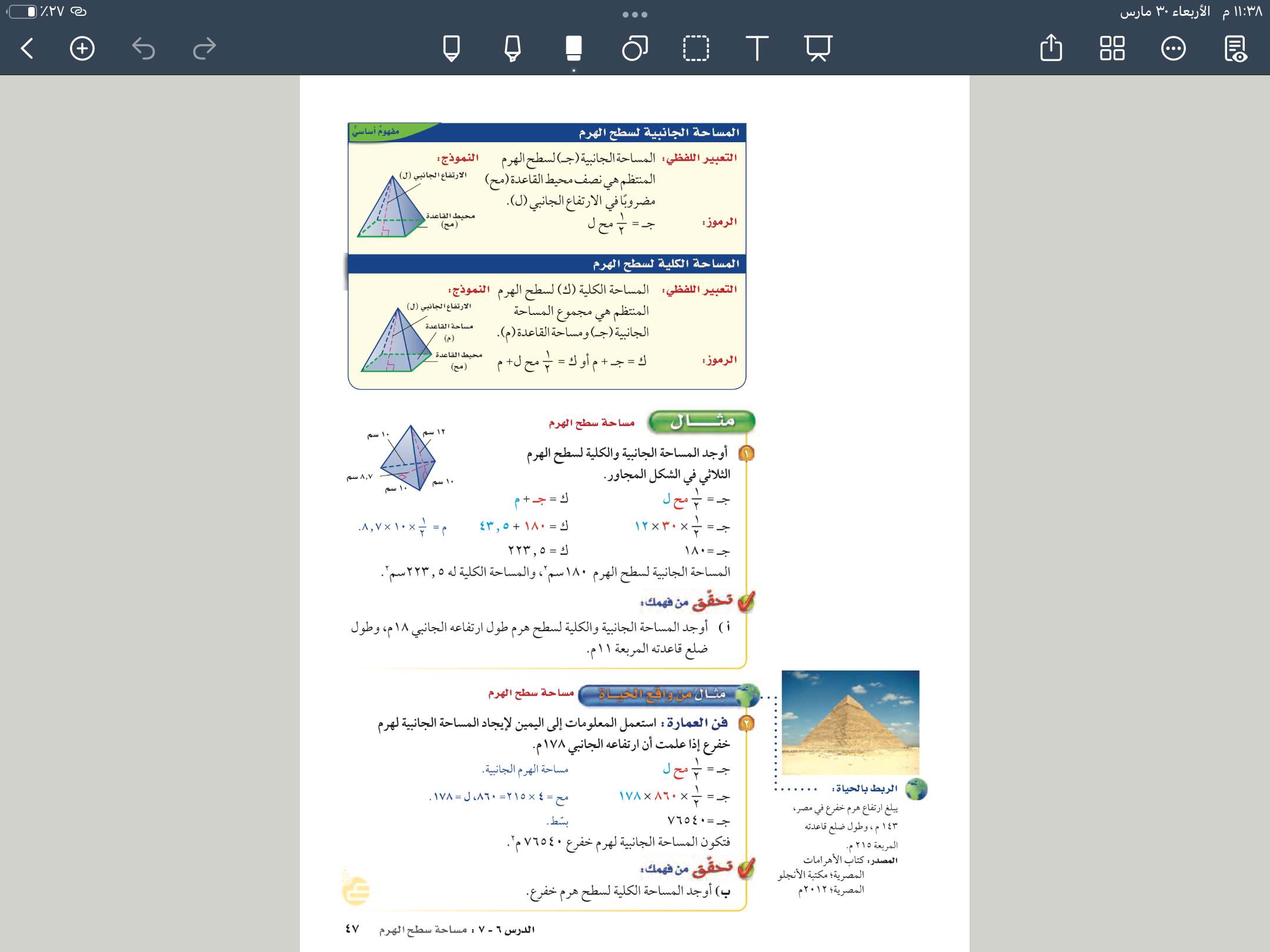 ج=
١
٢
محيط القاعدة✖️ الارتفاع
ك=
ج+(مساحة القاعدة)
ج=
١
٢
(ل➕ل➕ض➕ض)✖️ع
١
٢
ك=
ج=
(١١➕١١➕١١➕١١)✖️١٨
٣٩٦➕(١١✖️١١)
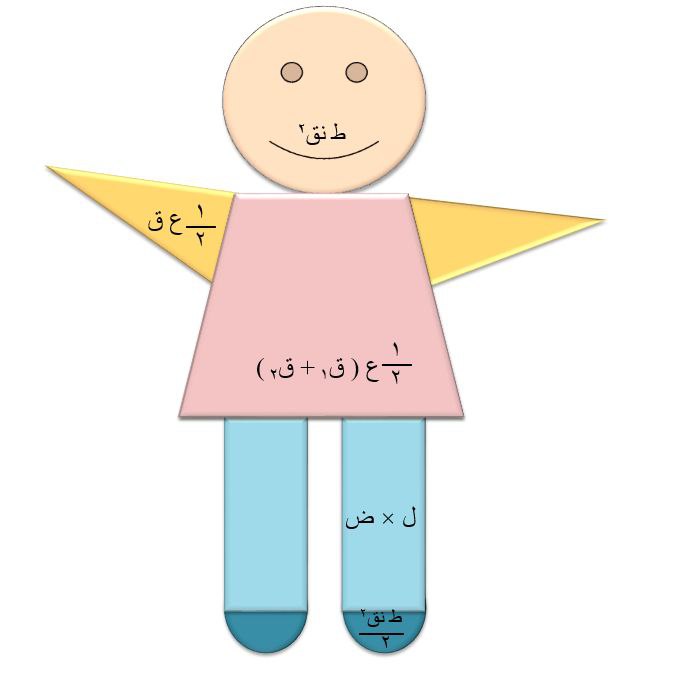 ك=
ج=
١
٢
٣٩٦➕١٢١
✖️٤٤✖️١٨
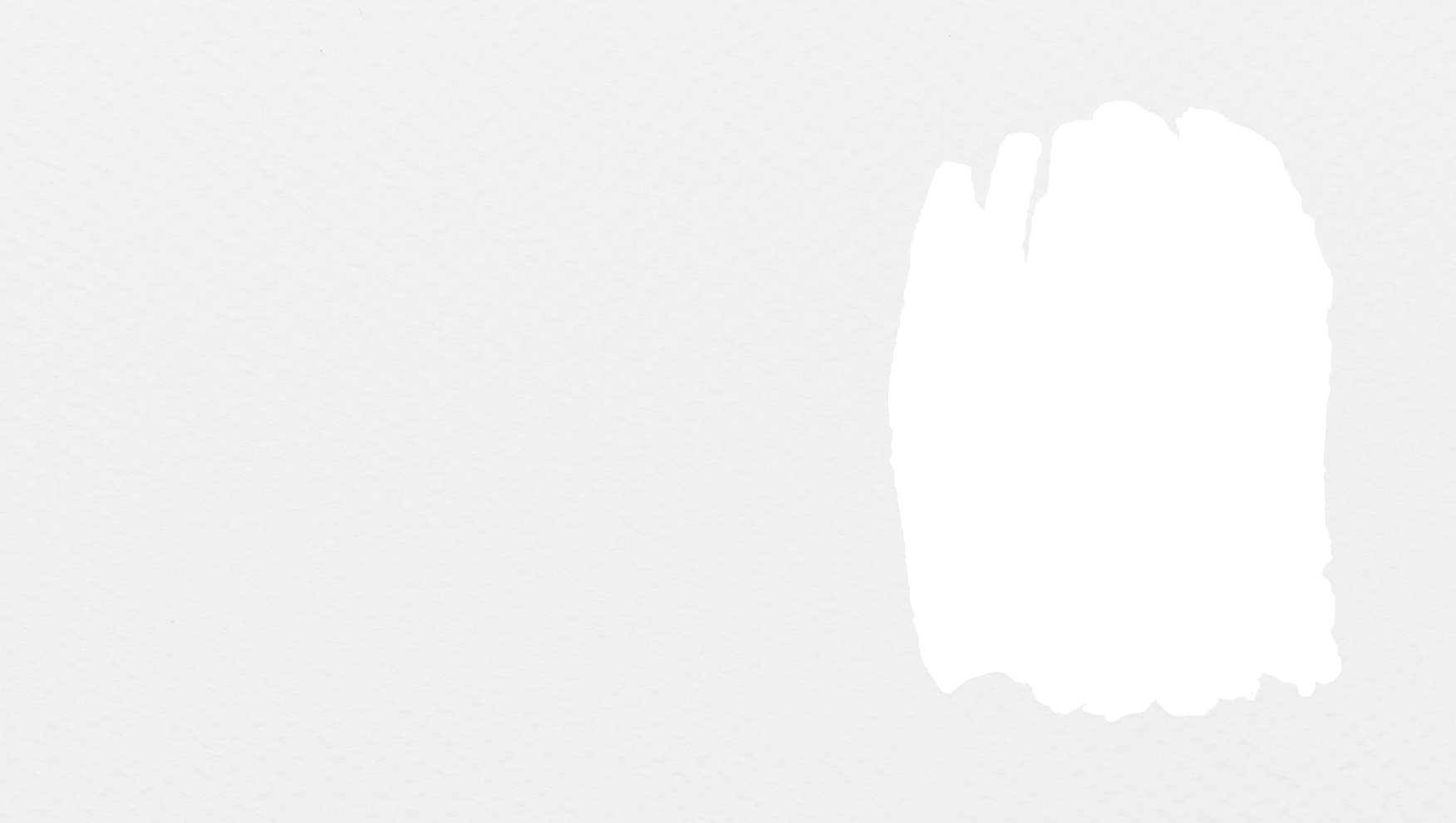 تأكد
القانون
الحل
صفحة
٤٨
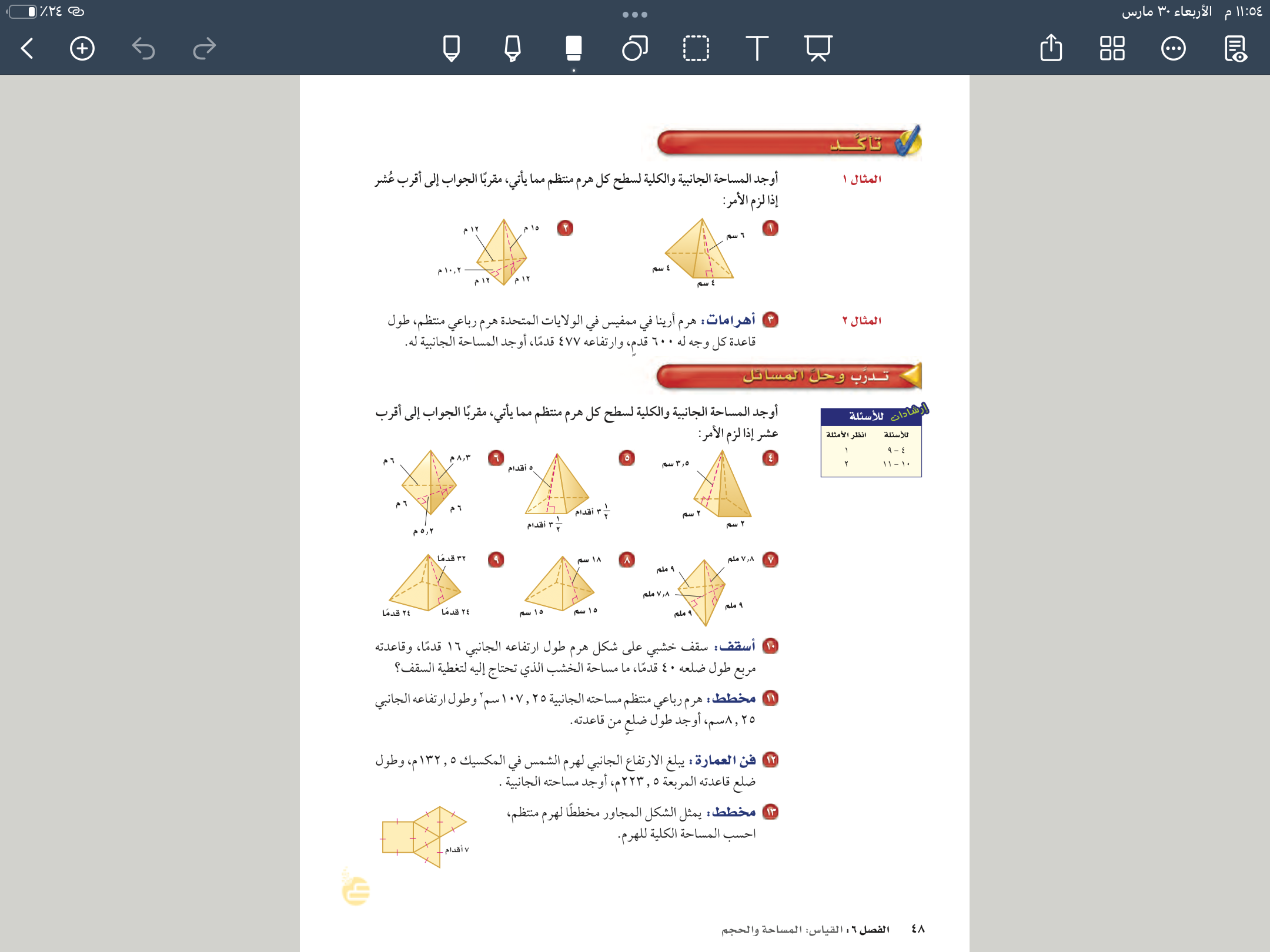 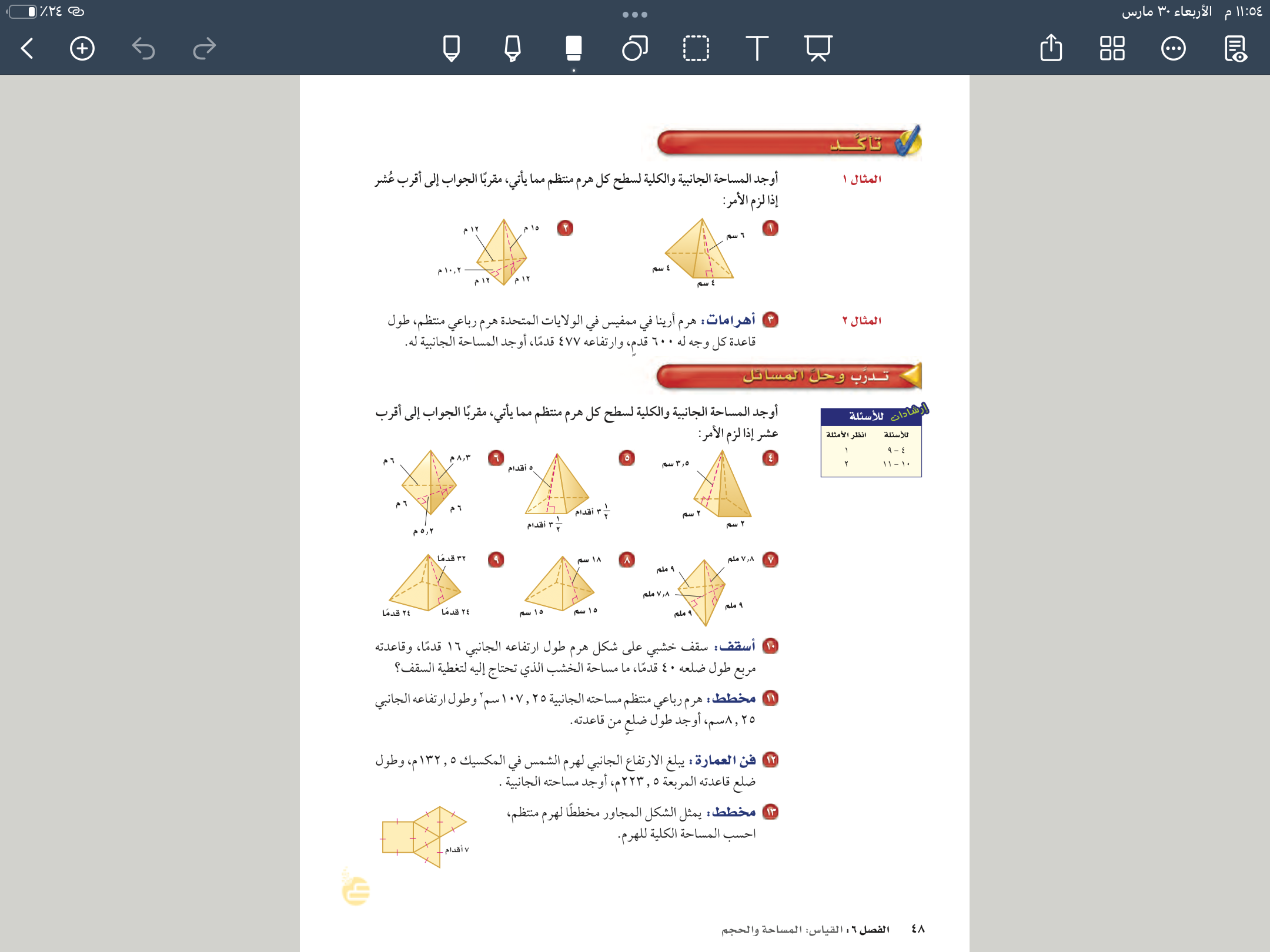 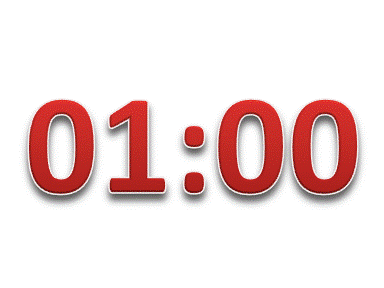 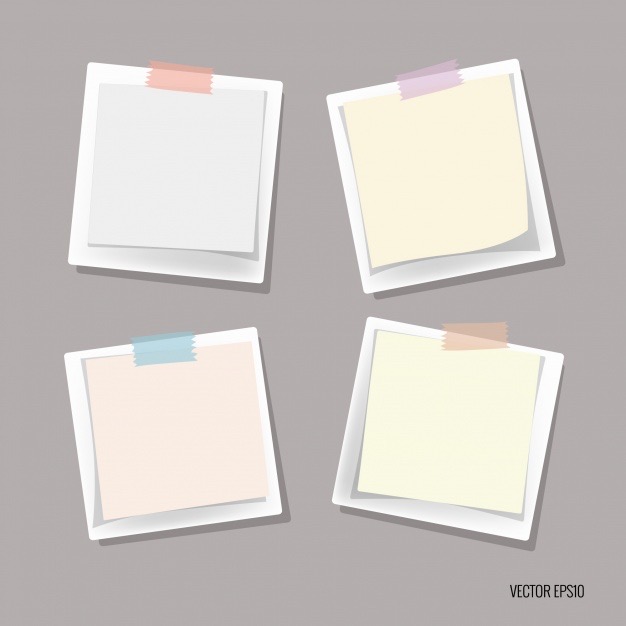 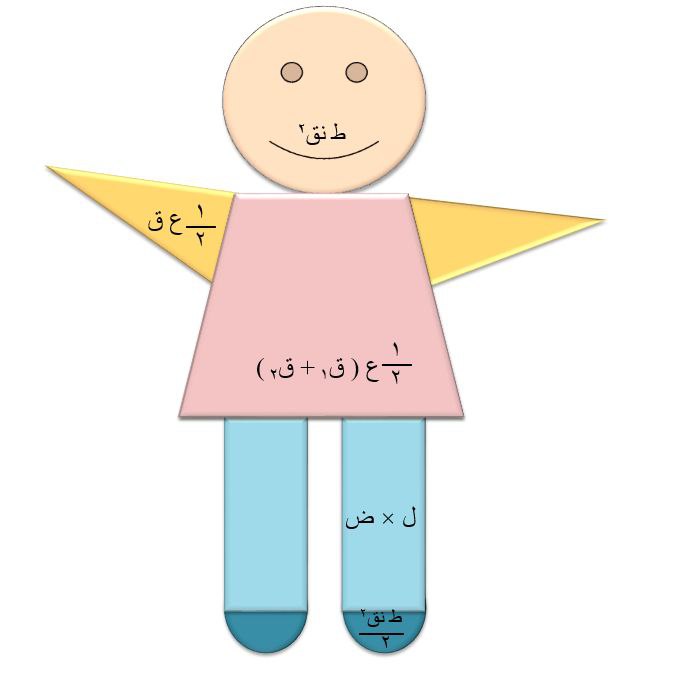 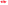 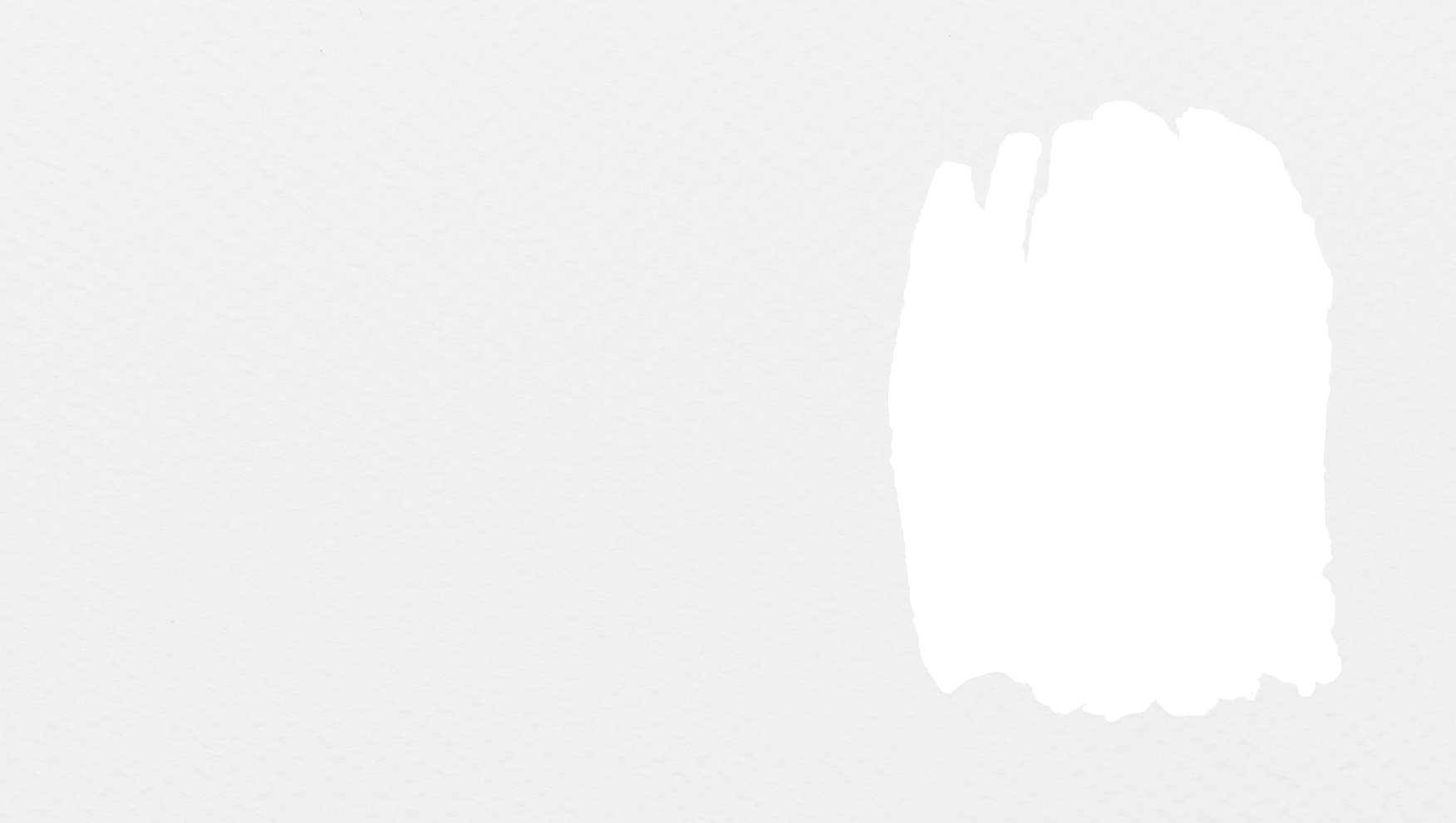 تأكد
القانون
الحل
صفحة
٤٨
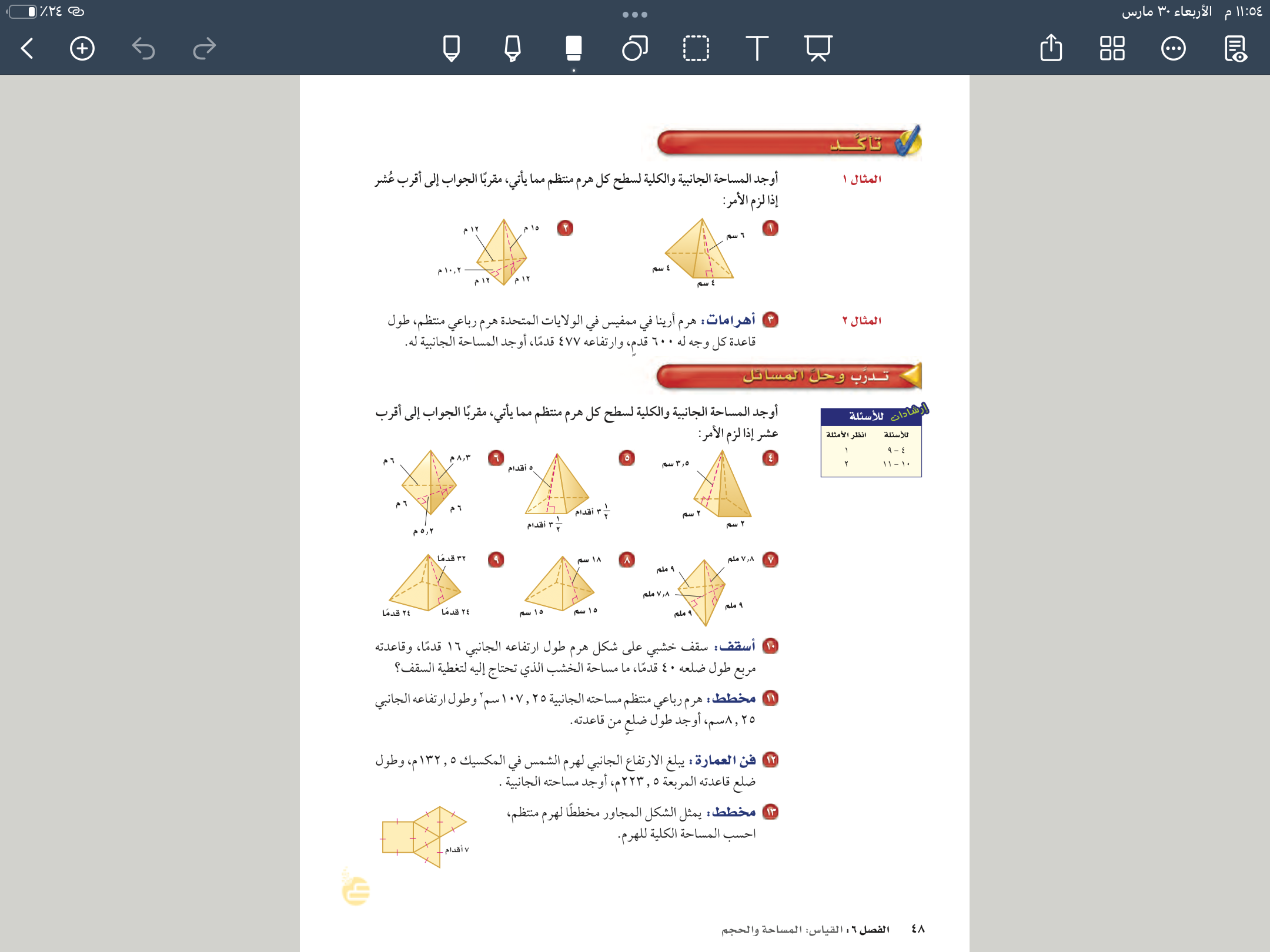 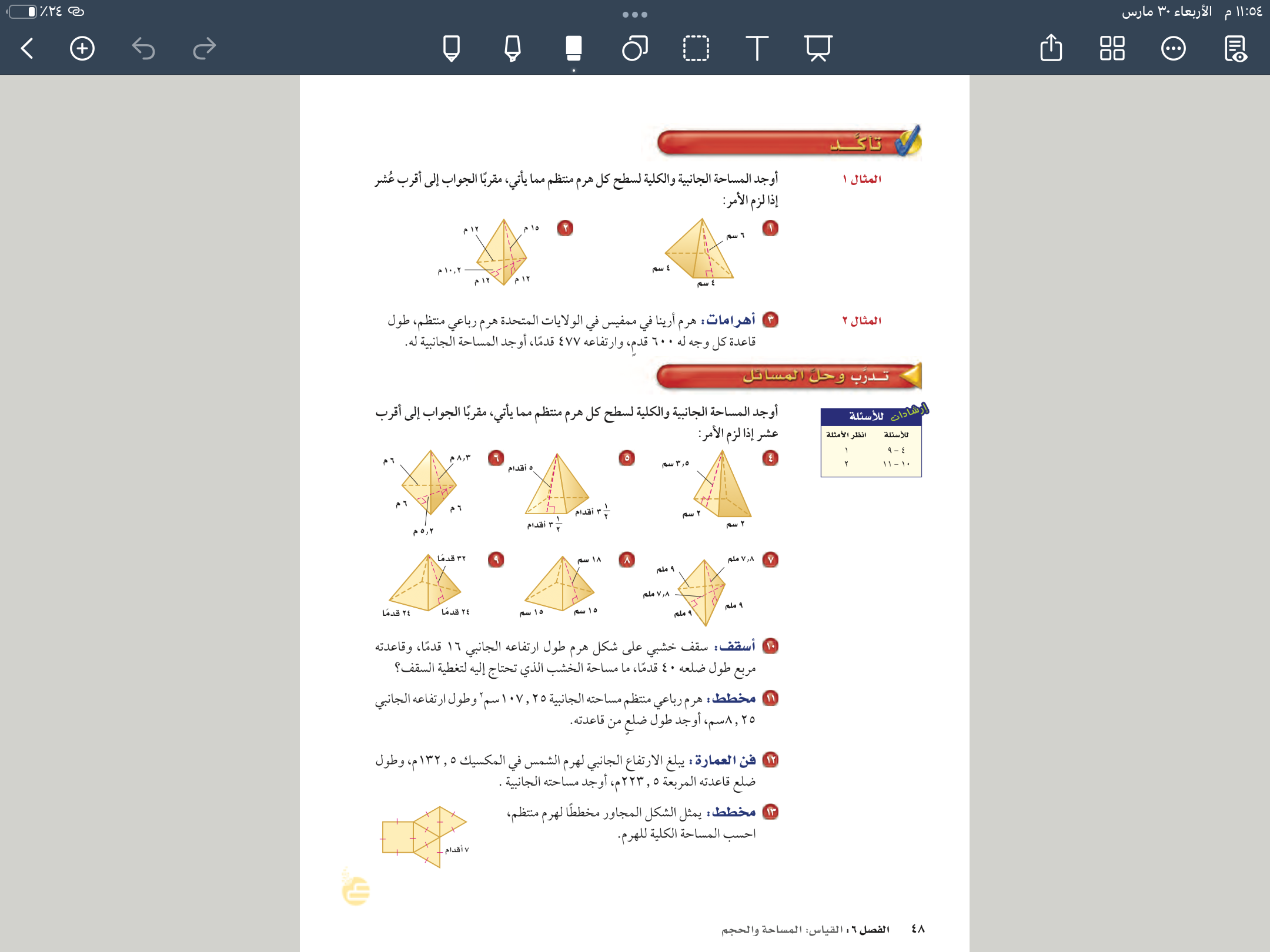 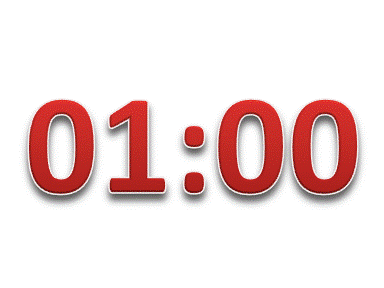 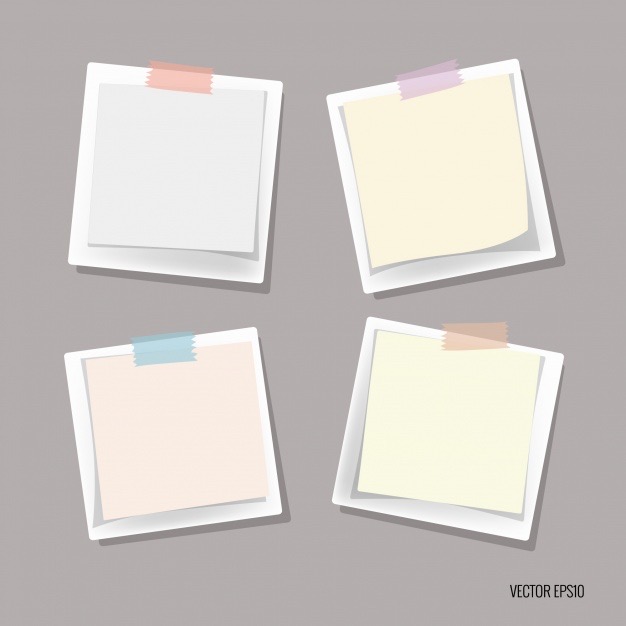 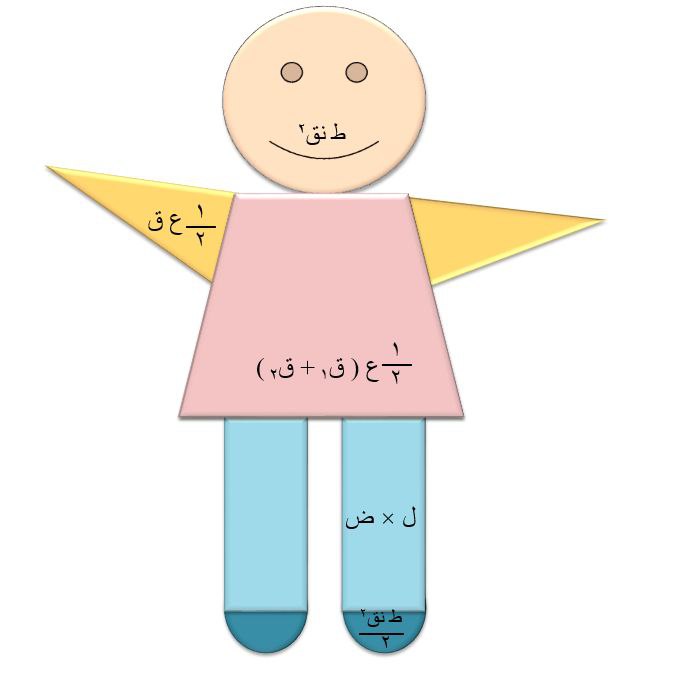 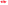 مهارة تفكير عليا
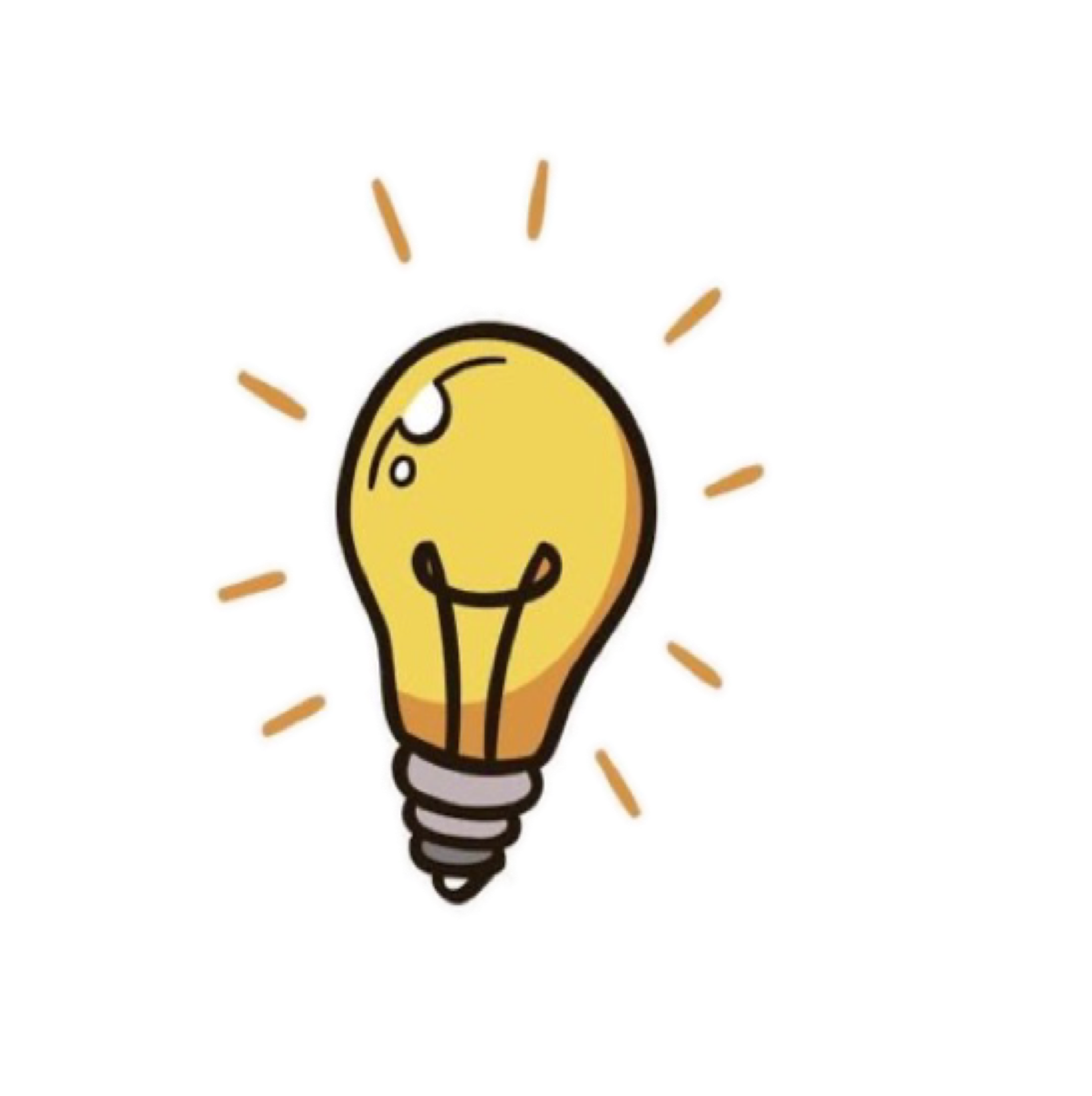 صفحة
٤٩
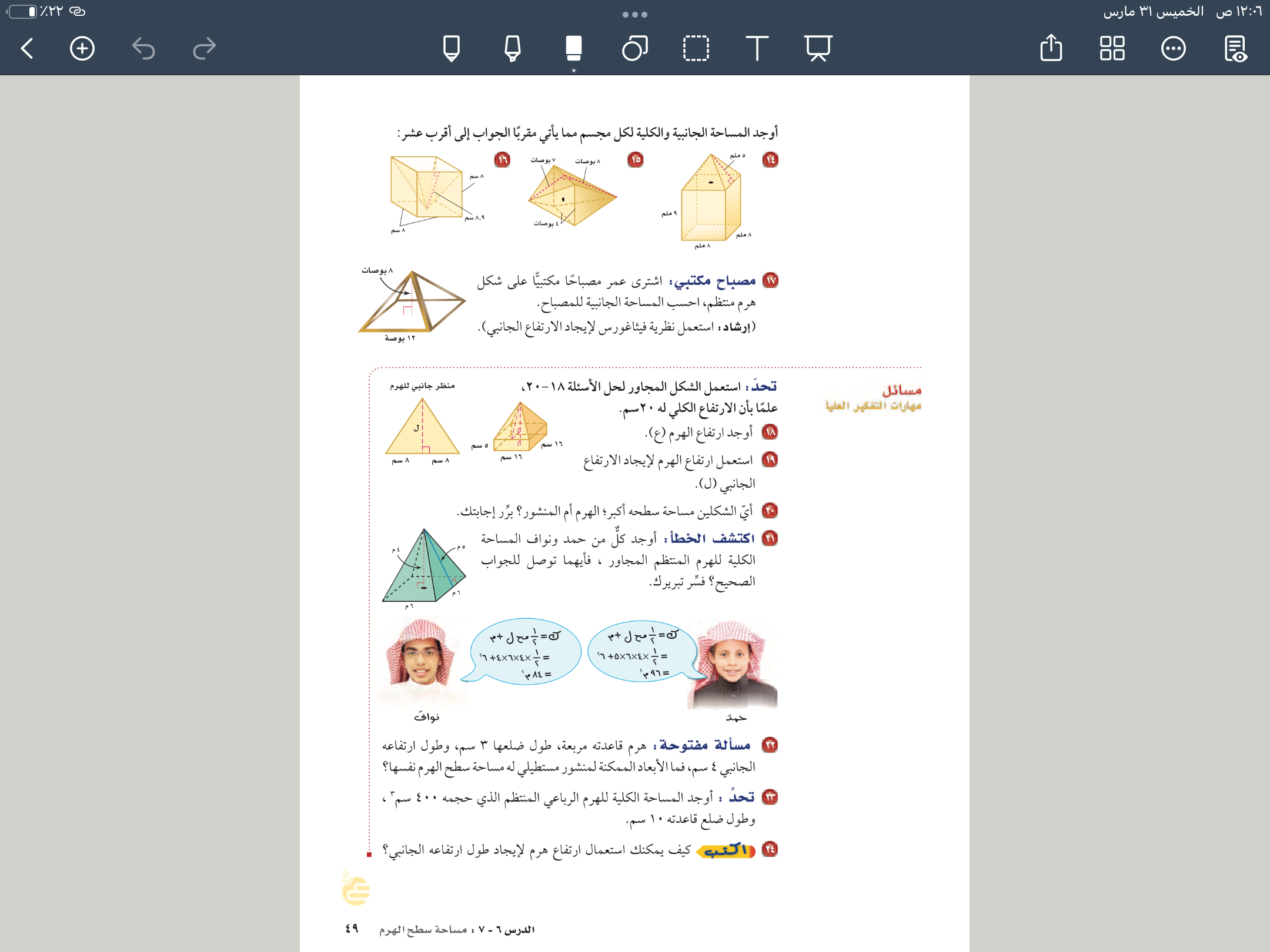 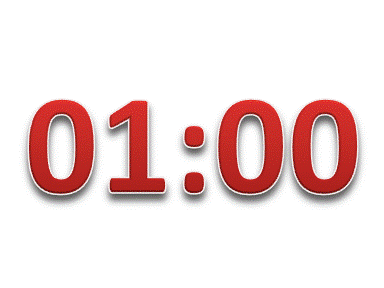 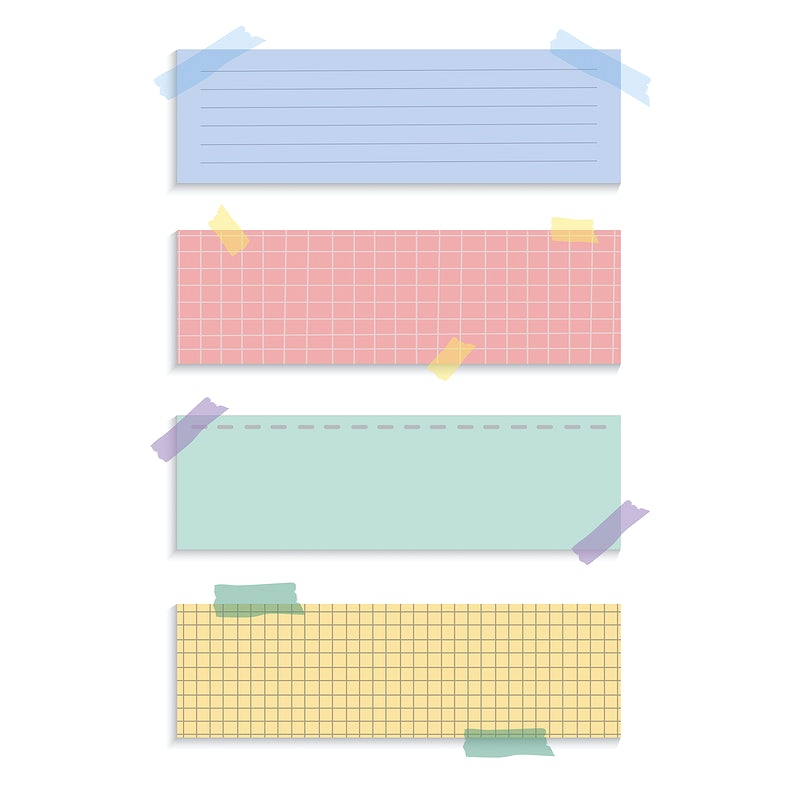 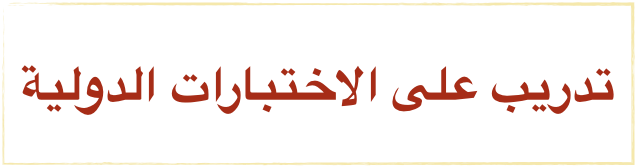 صفحة
٥٠
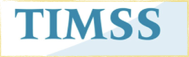 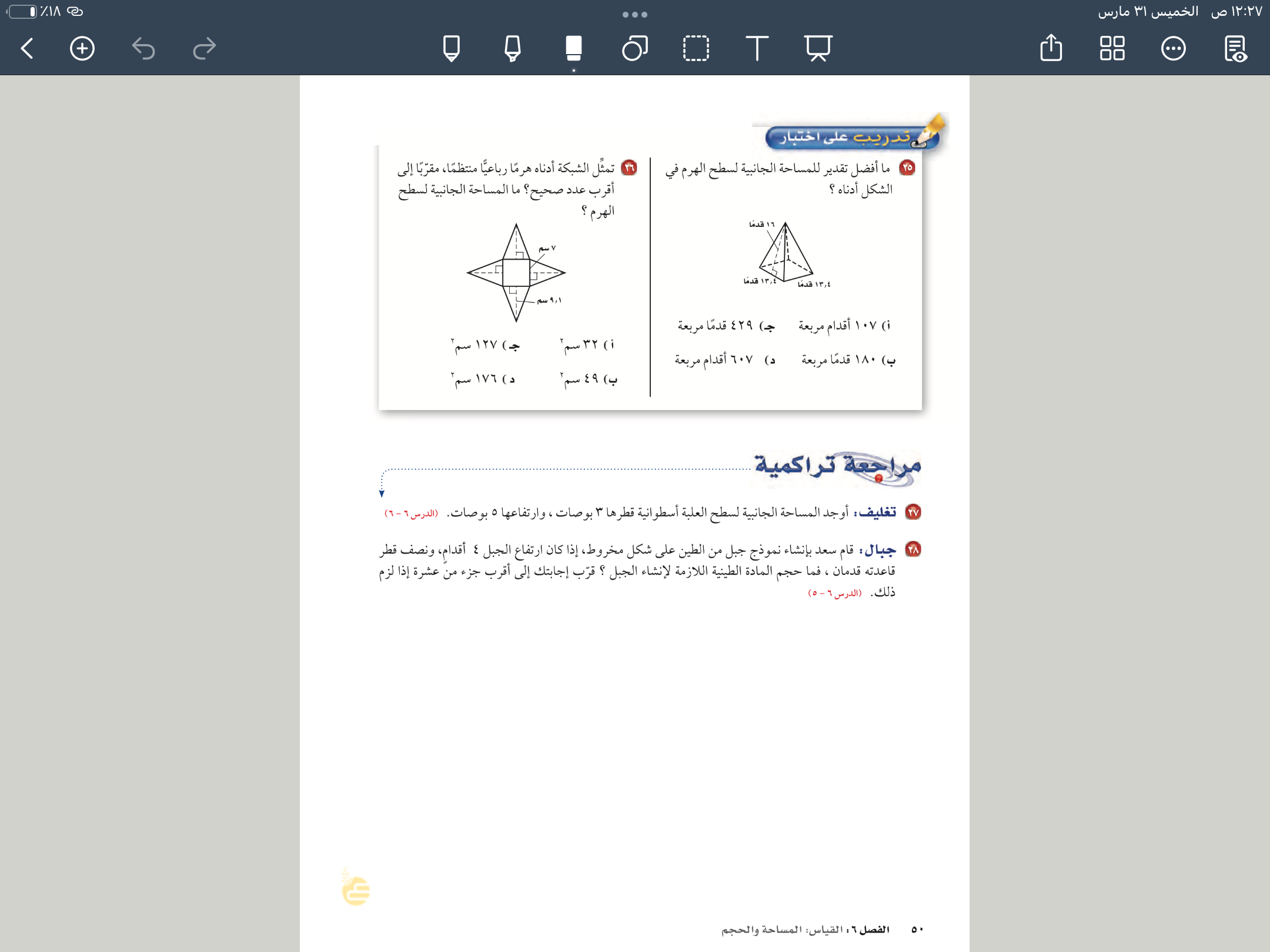 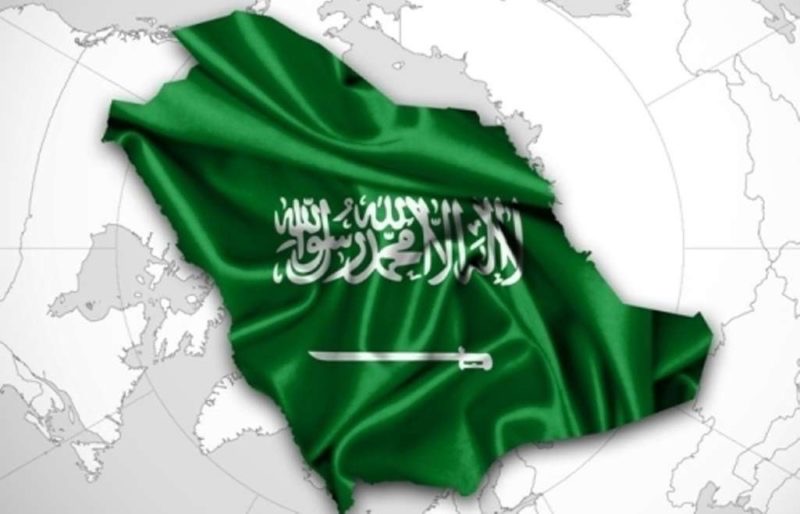 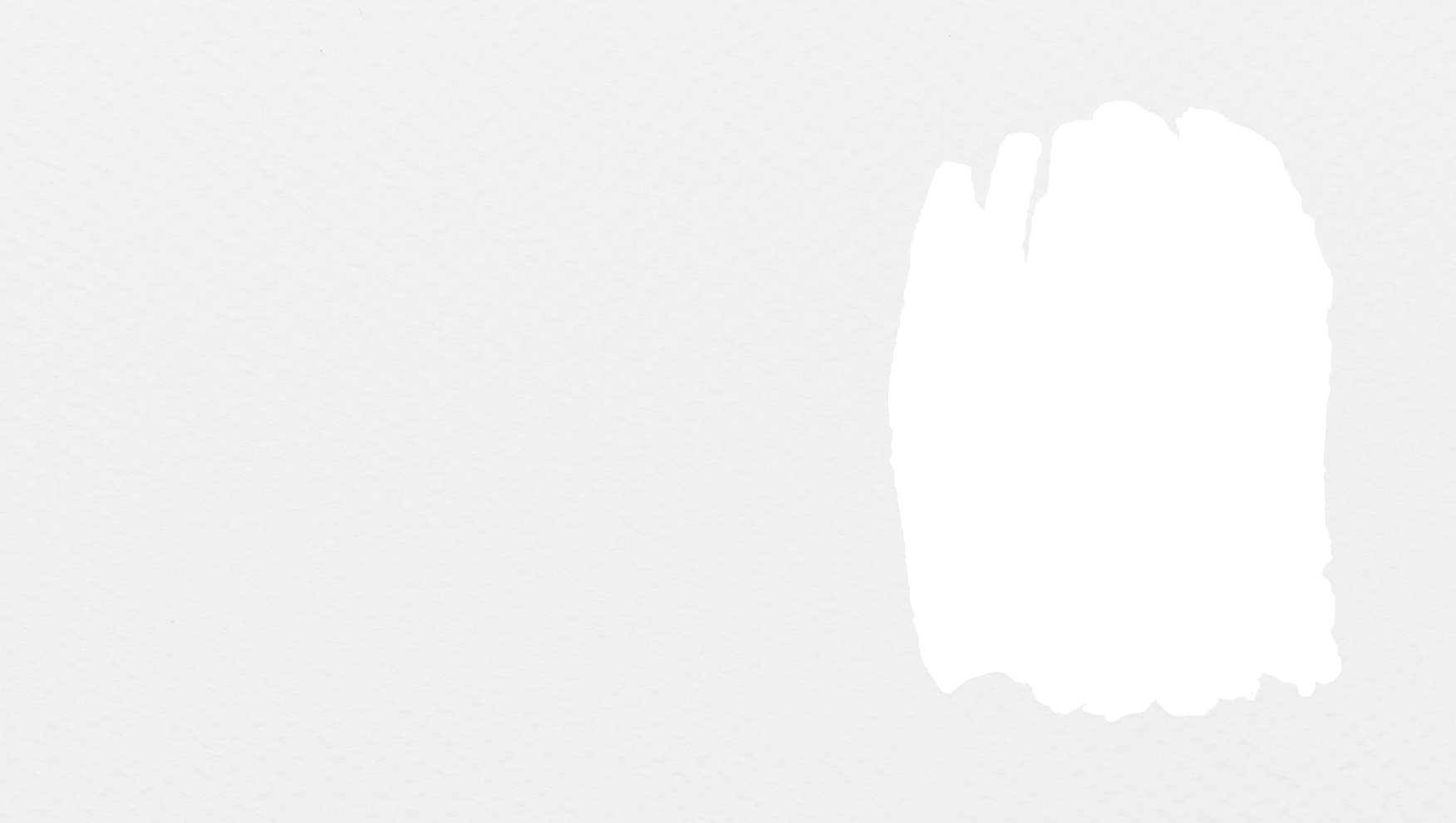 تدريب وحل المسائل
الحل
صفحة
٤٨
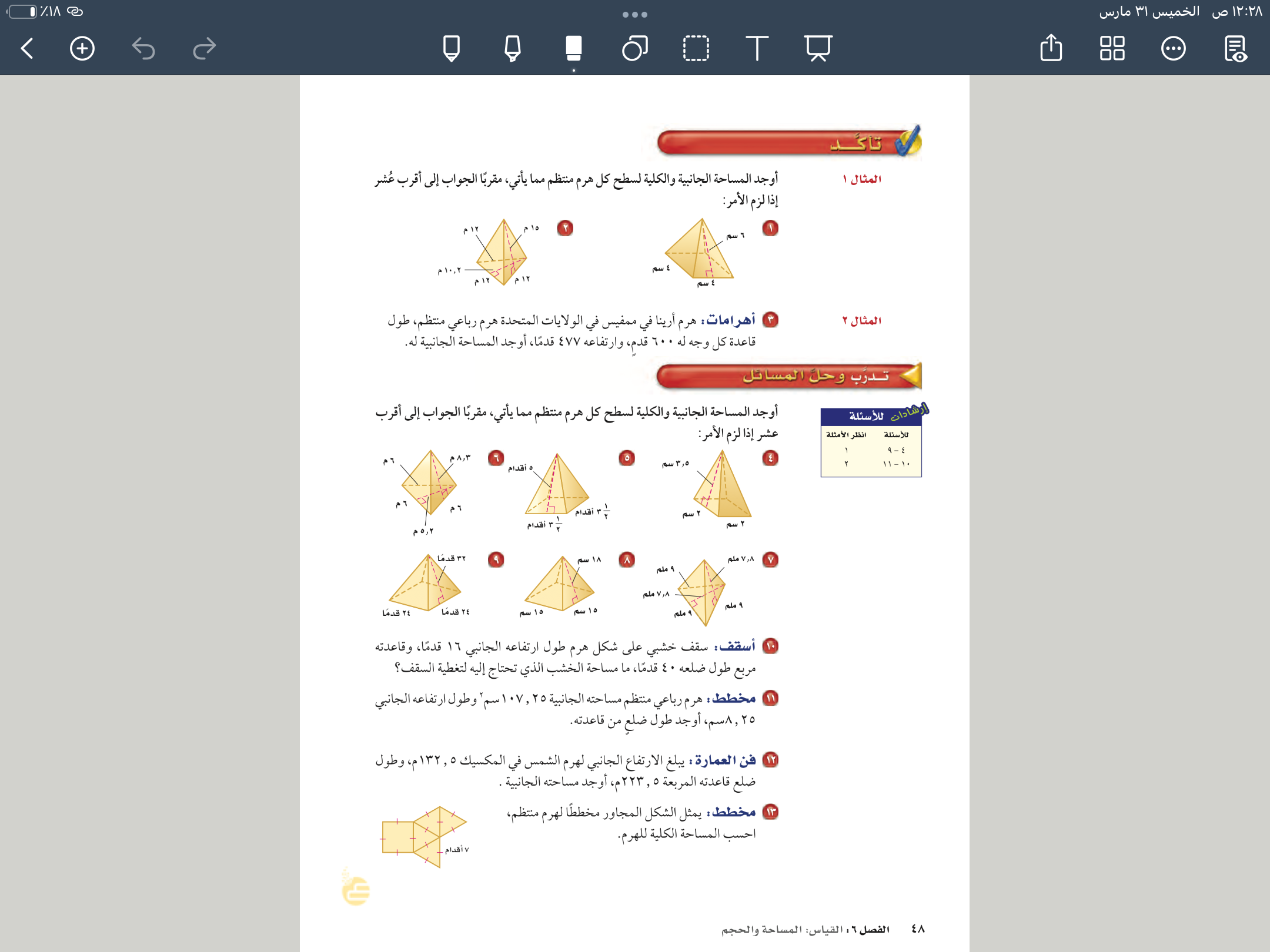 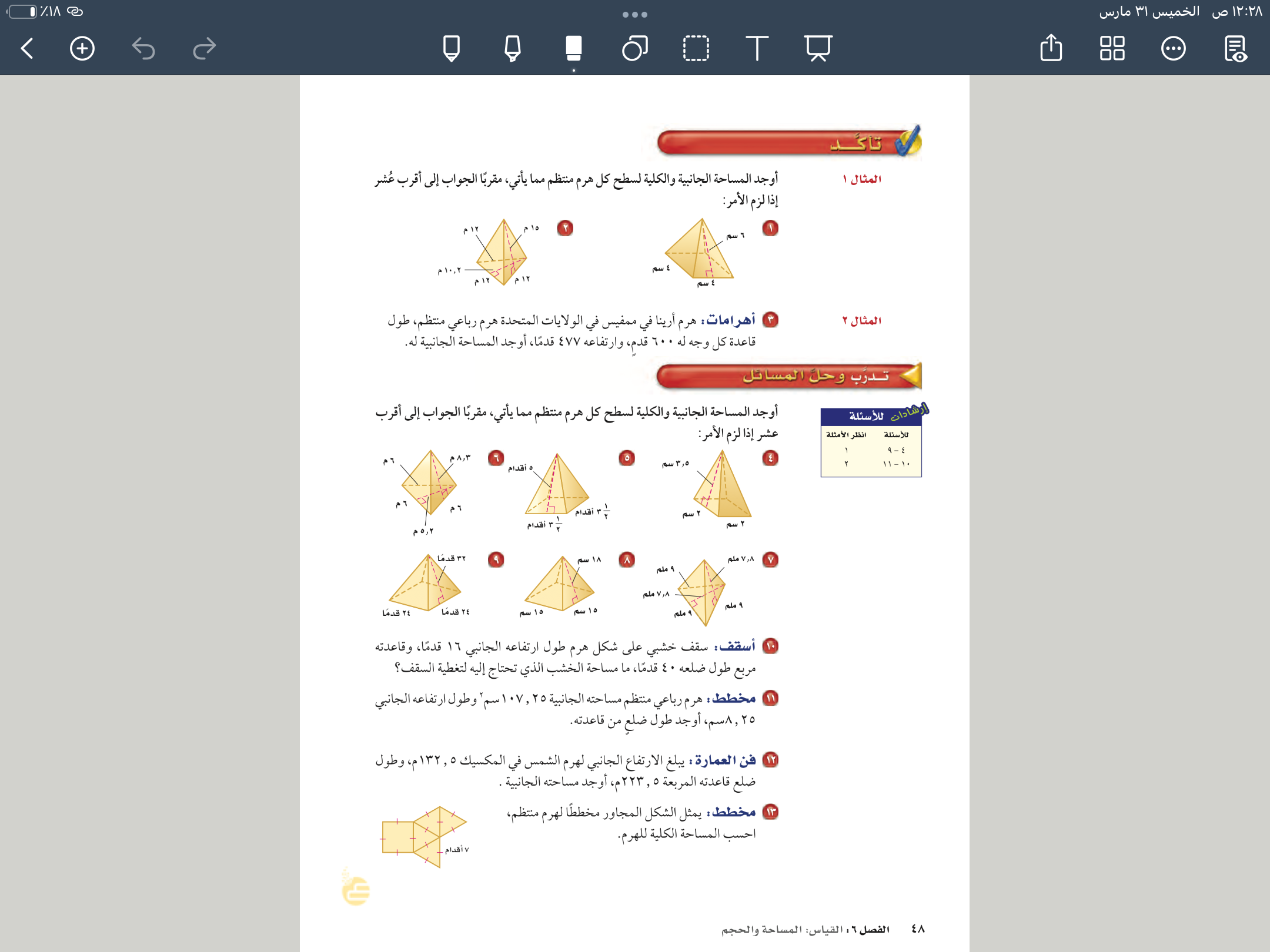 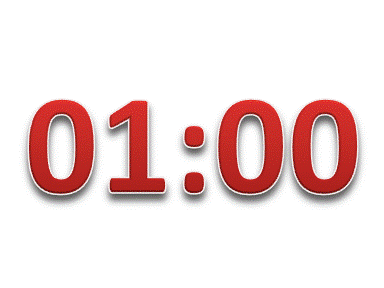 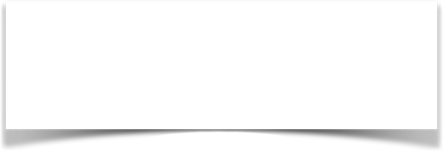 الاستفسارات
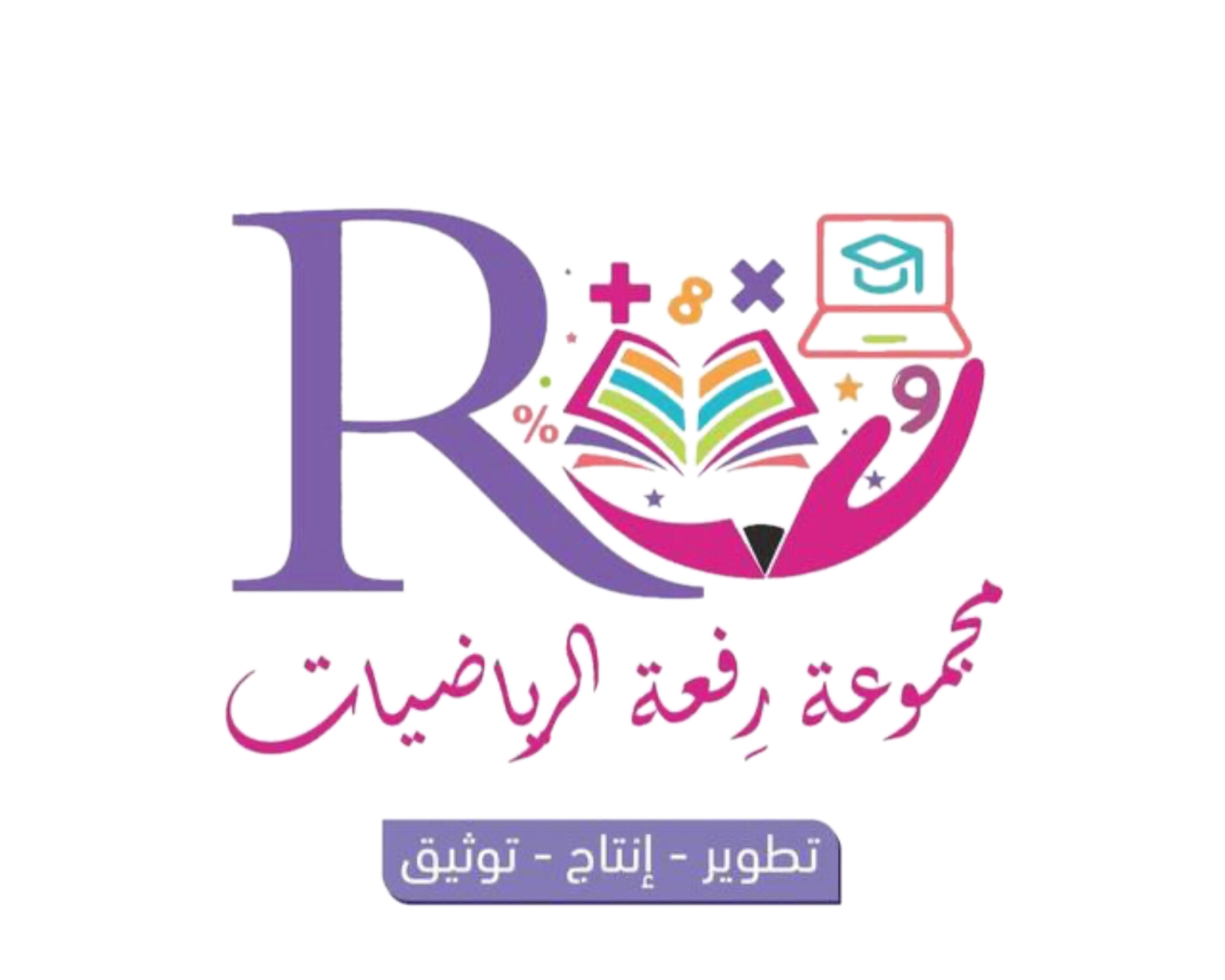 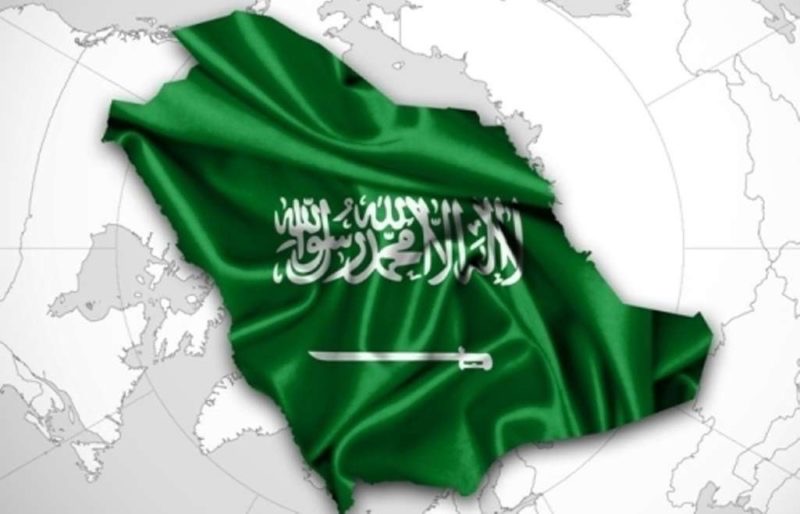 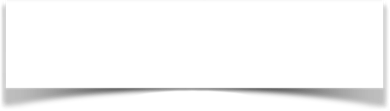 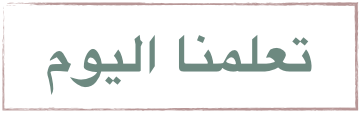 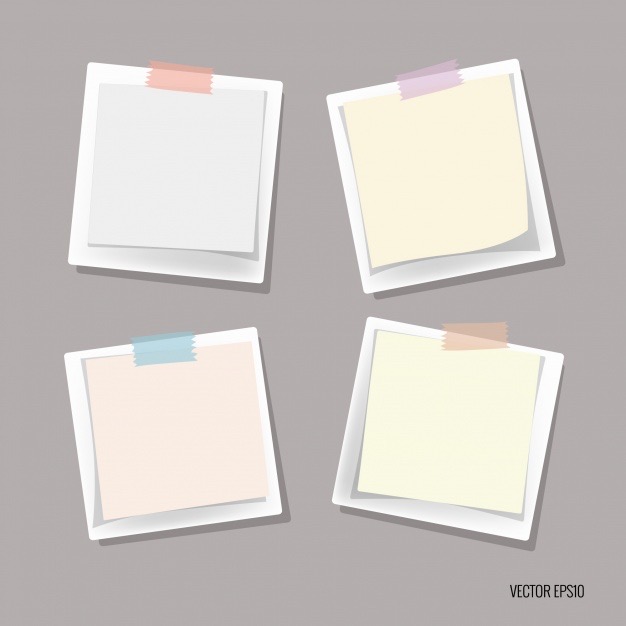 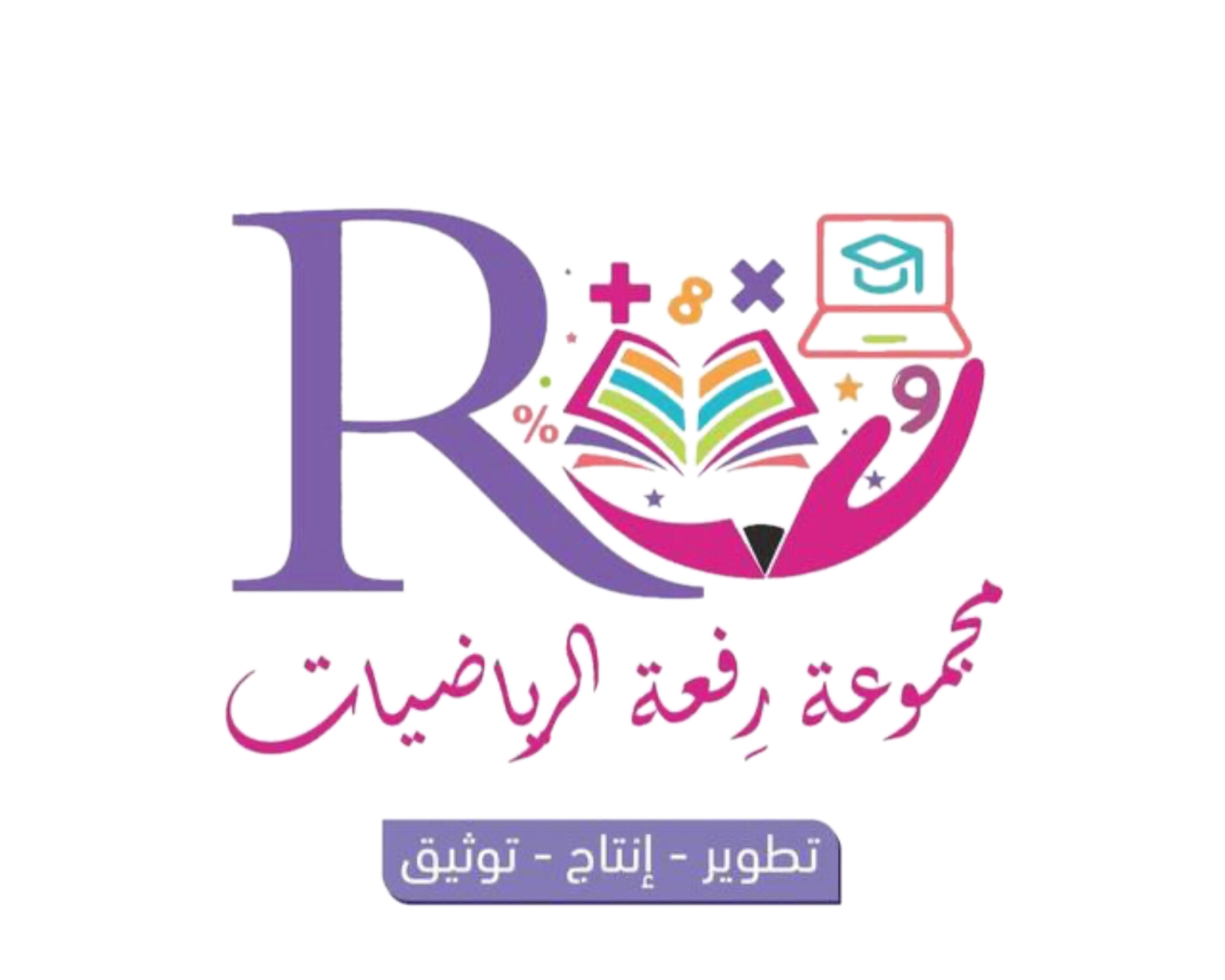 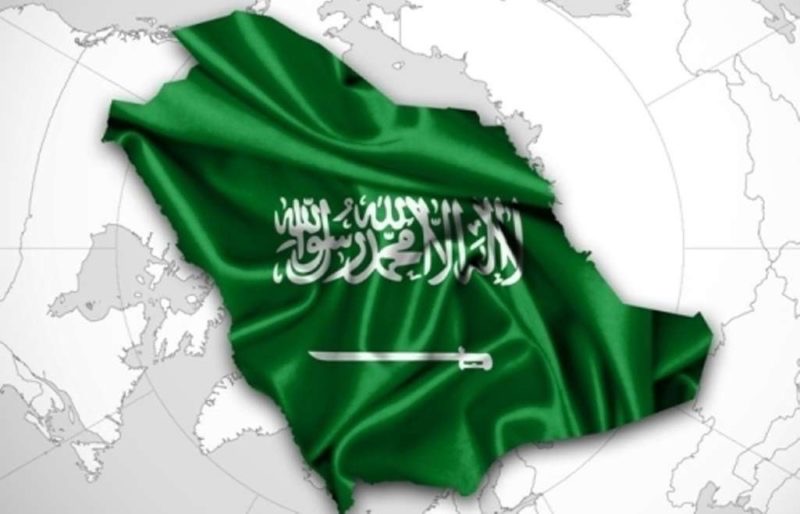 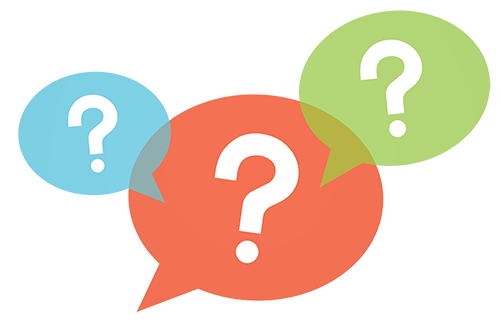 المساحة 
قياس المنطقة المحصورة
المحيط 
المسافة حول الشكل
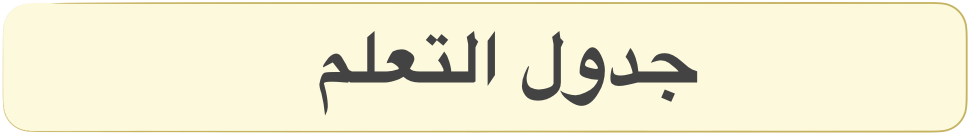 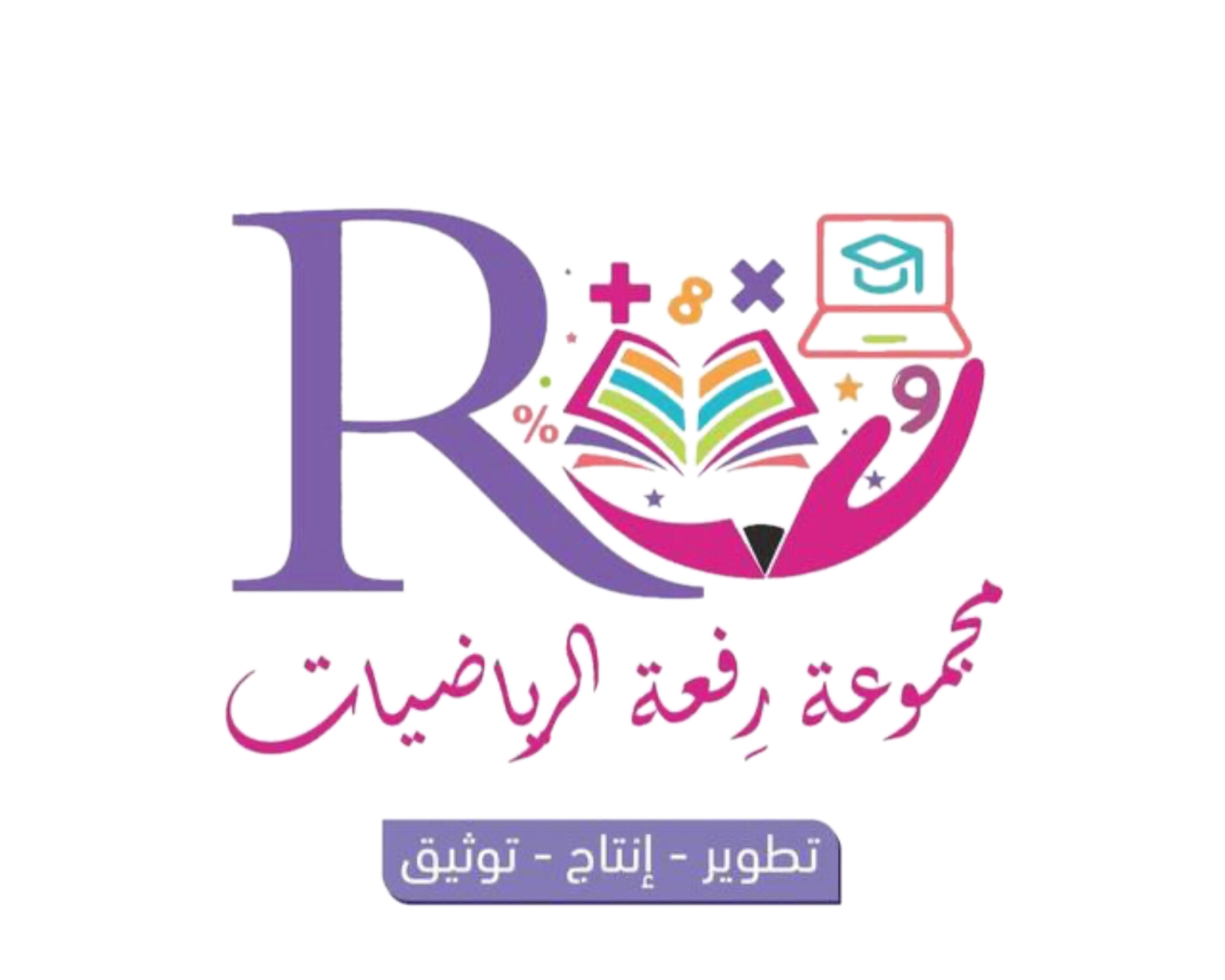 ماذا تعلمنا
ماذاسنتعلم
ماذا نعرف
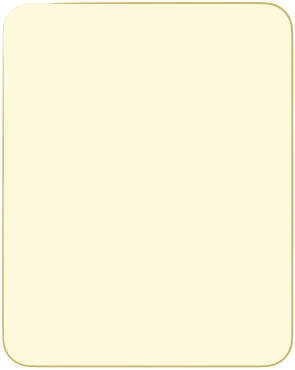 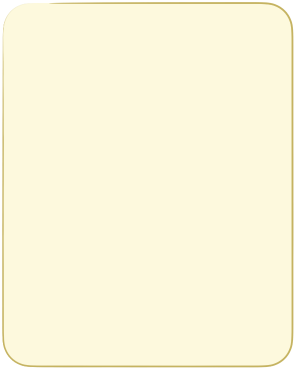 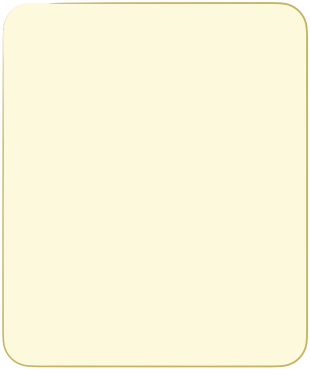 حجم المنشور 
وحجم الاسطوانة
🎯 ايجاد المساحة الجانبية والمساحة الكلية لسطح منشور واسطوانة
🎯 ايجاد المساحة الجانبية والمساحة الكلية لسطح منشور واسطوانة
سُبْحَانَكَ اللَّهُمَّ وَبِحَمْدِكَ، أَشْهَدُ أَنْ لَا إِلَهَ إِلَّا أَنْتَ أَسْتَغْفِرُكَ وَأَتُوبُ إِلَيْكَ
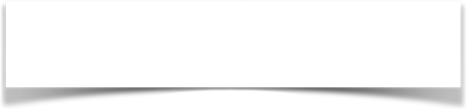 صفحة
١٦
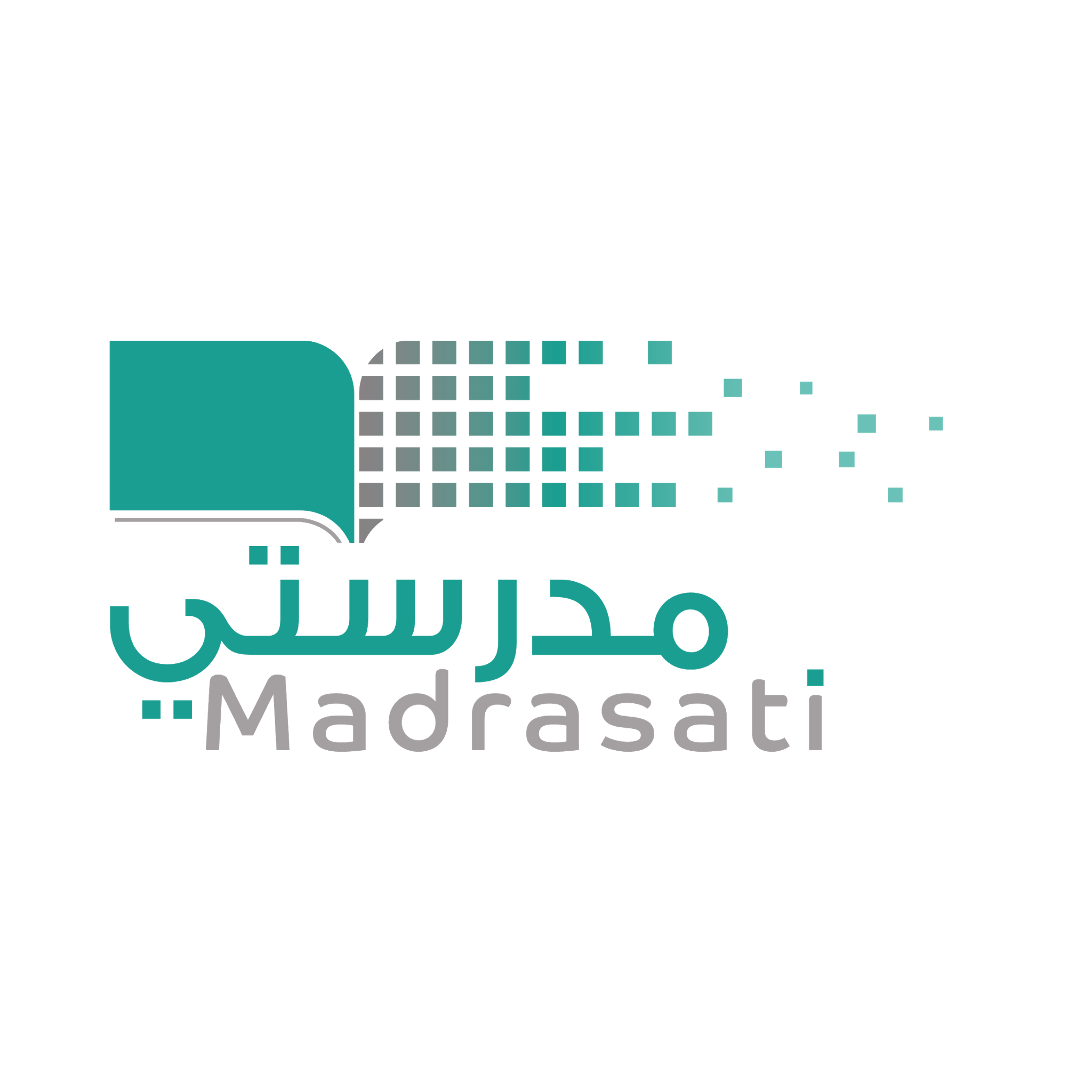 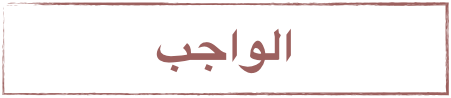 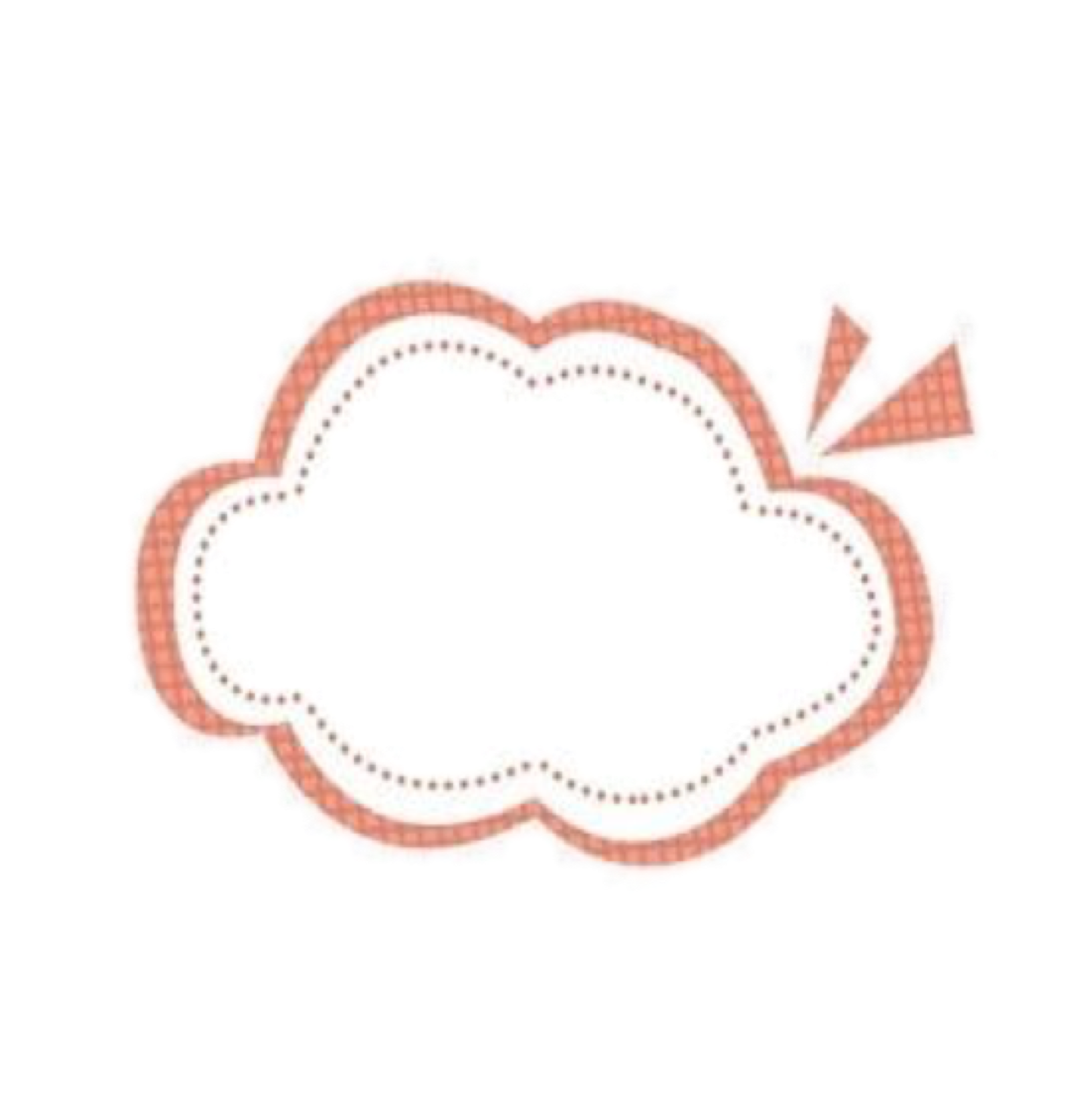 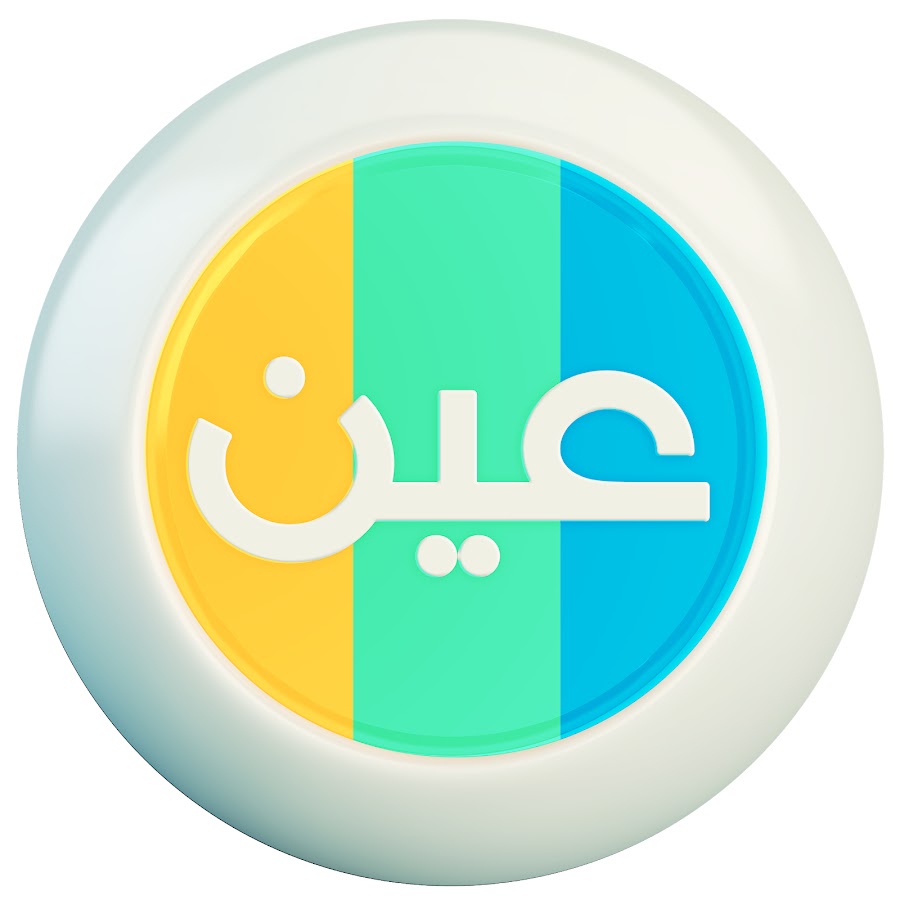 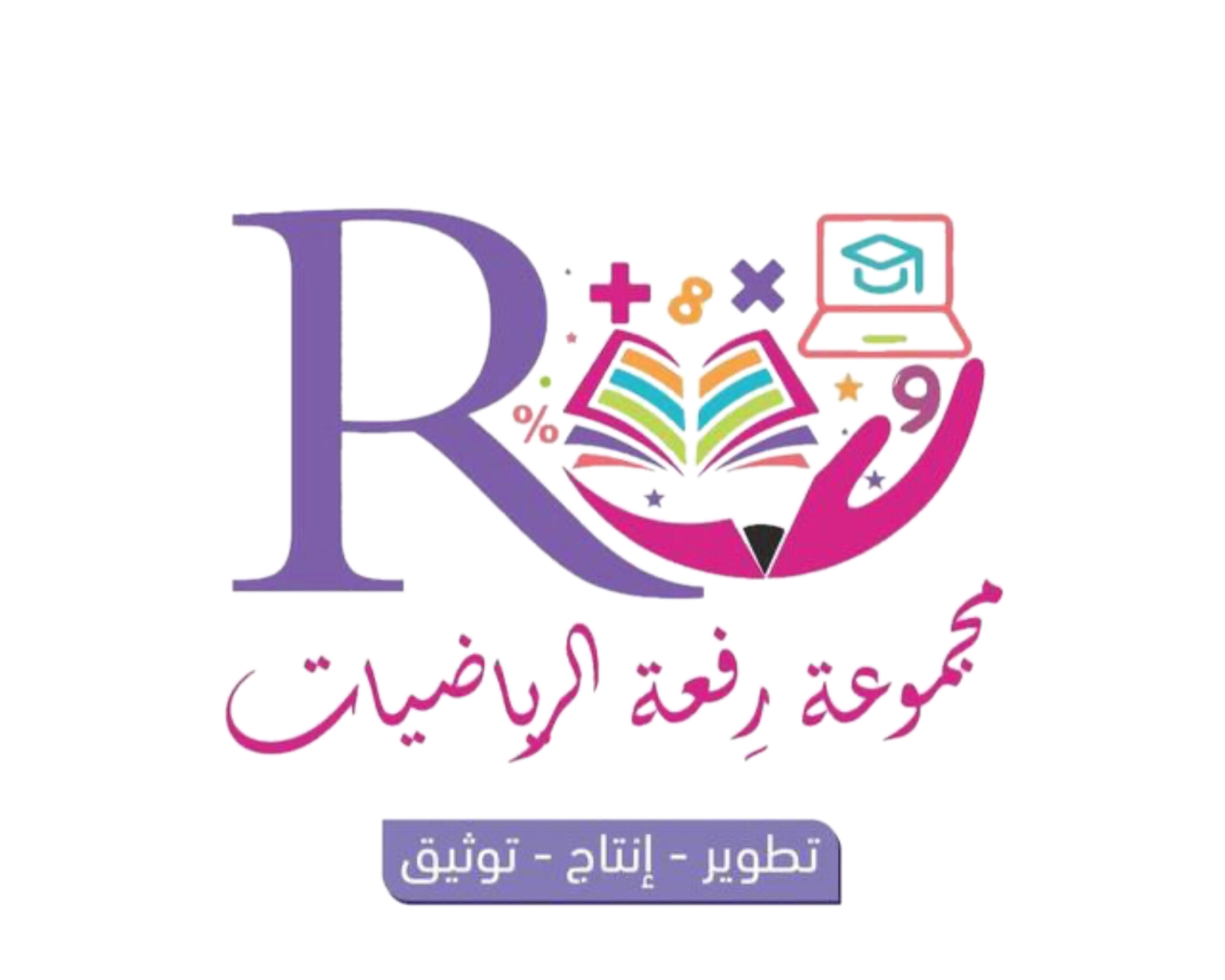 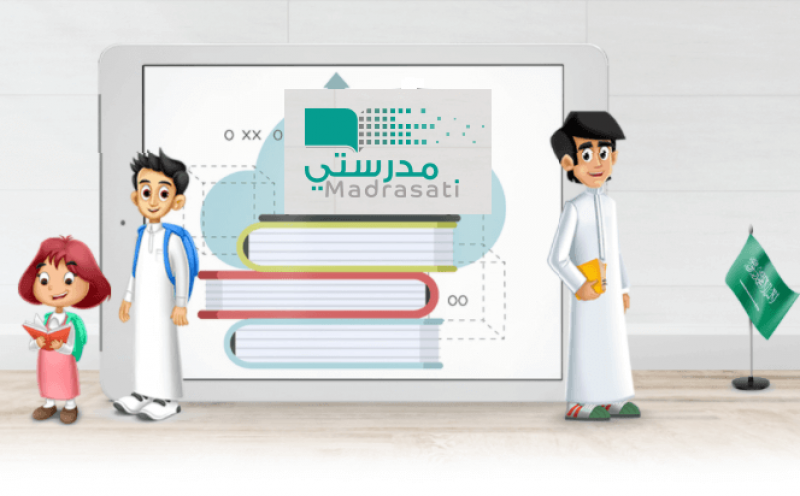 عزيزتي الطالبة  
يمكنك زيارة قناة عين التعليمية للاستفادة
@Maths0120
روابط مجموعة رِفعة التعليمية
🔻
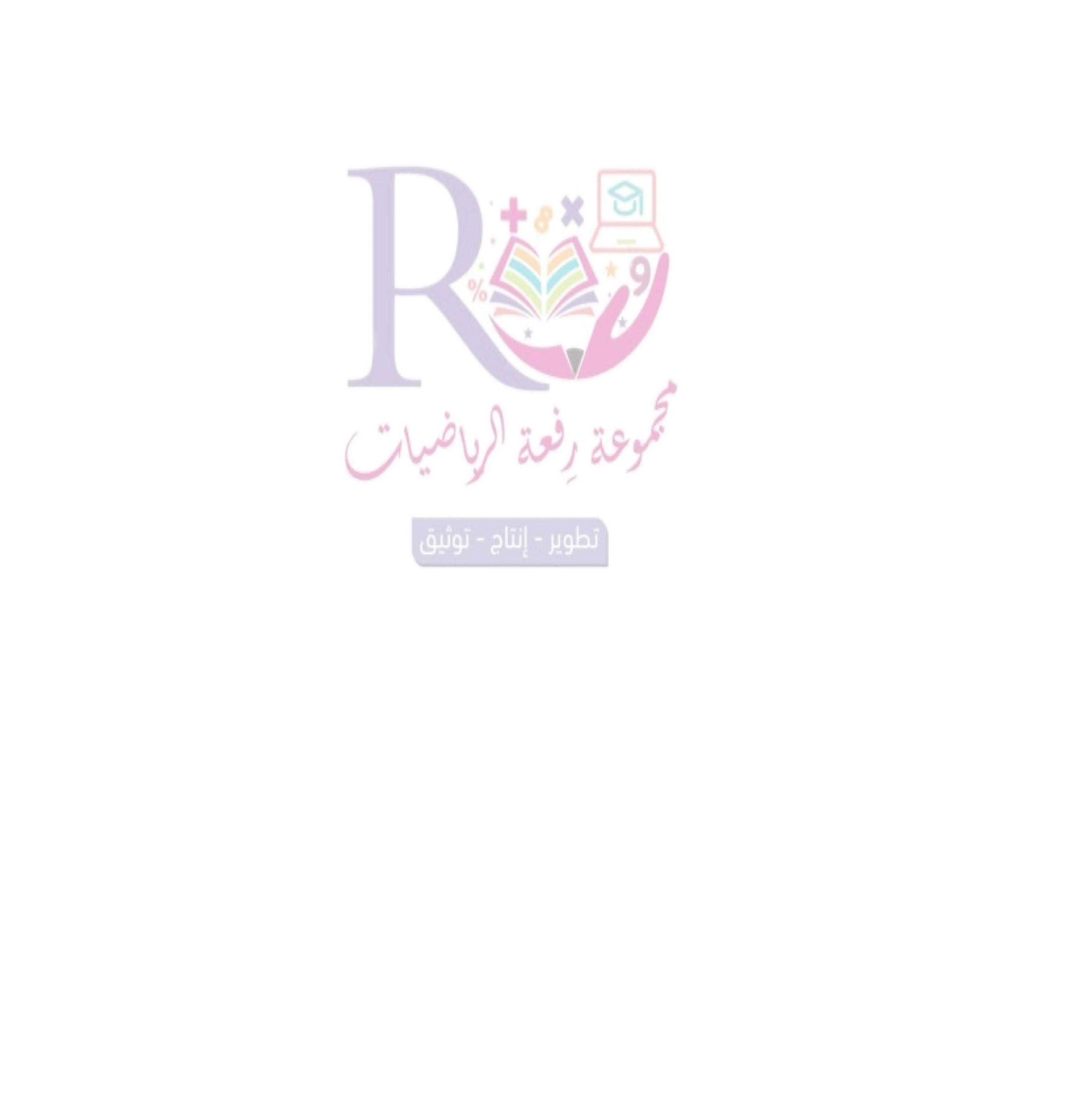 https://linktr.ee/Refa2
لا أحلل بيع 
او حذف الحقوق من 
العروض
لاتنسوني من دعواتكم الصادقة
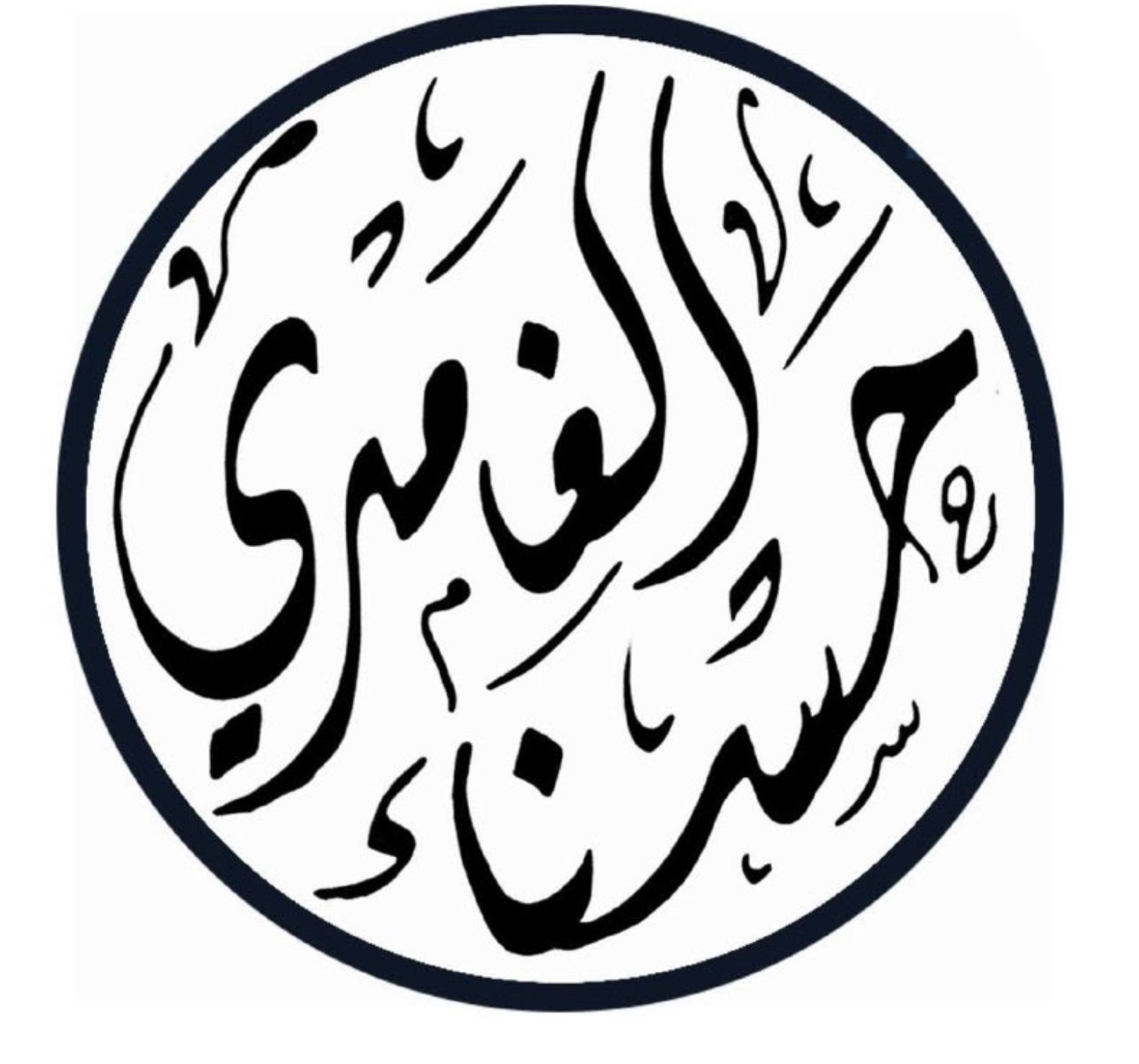 @hasnaa-2
https://t.me/hasna_math